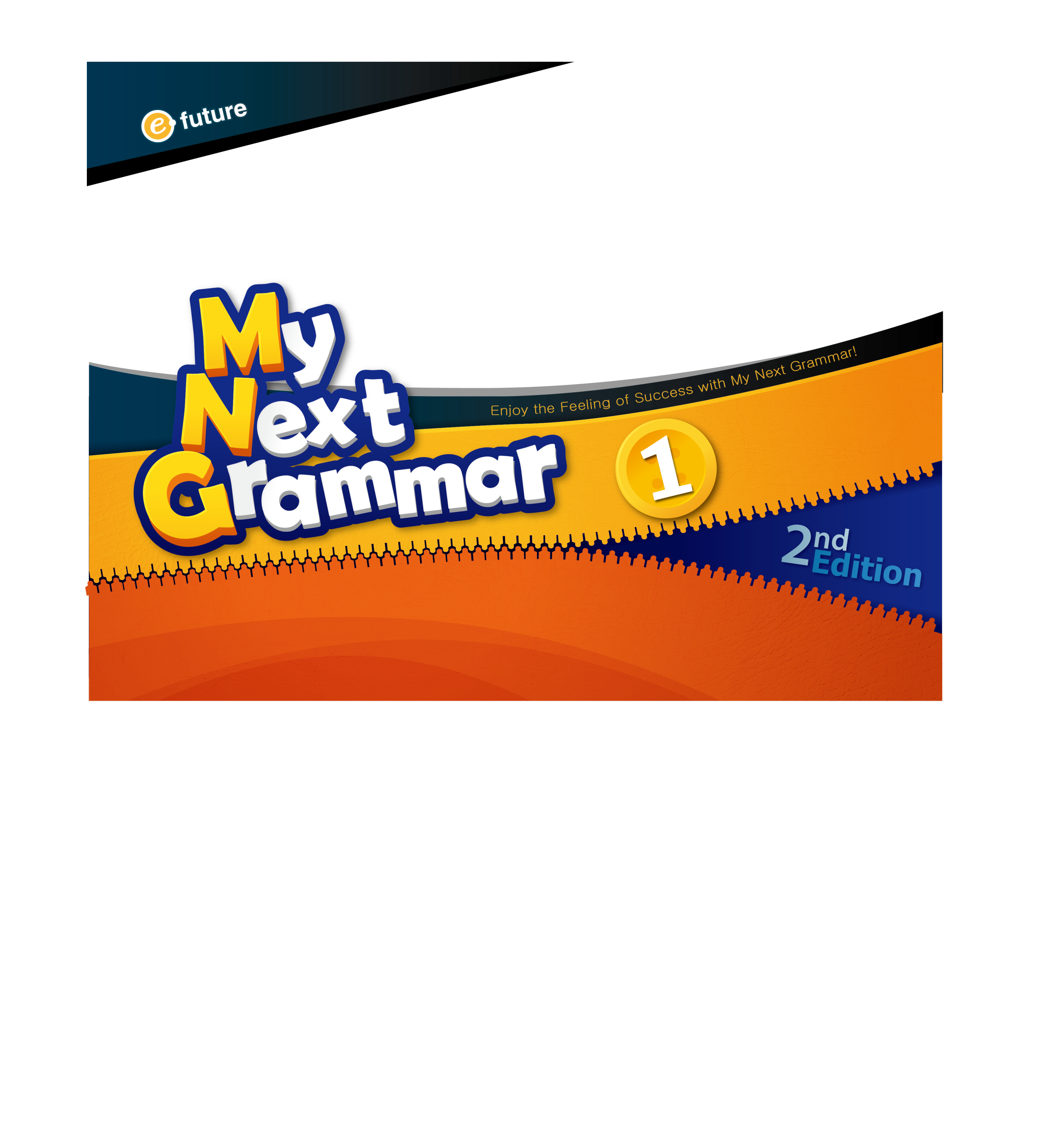 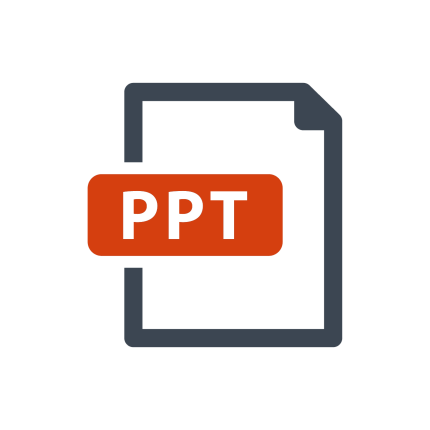 Useful Teaching Materials
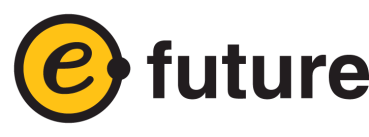 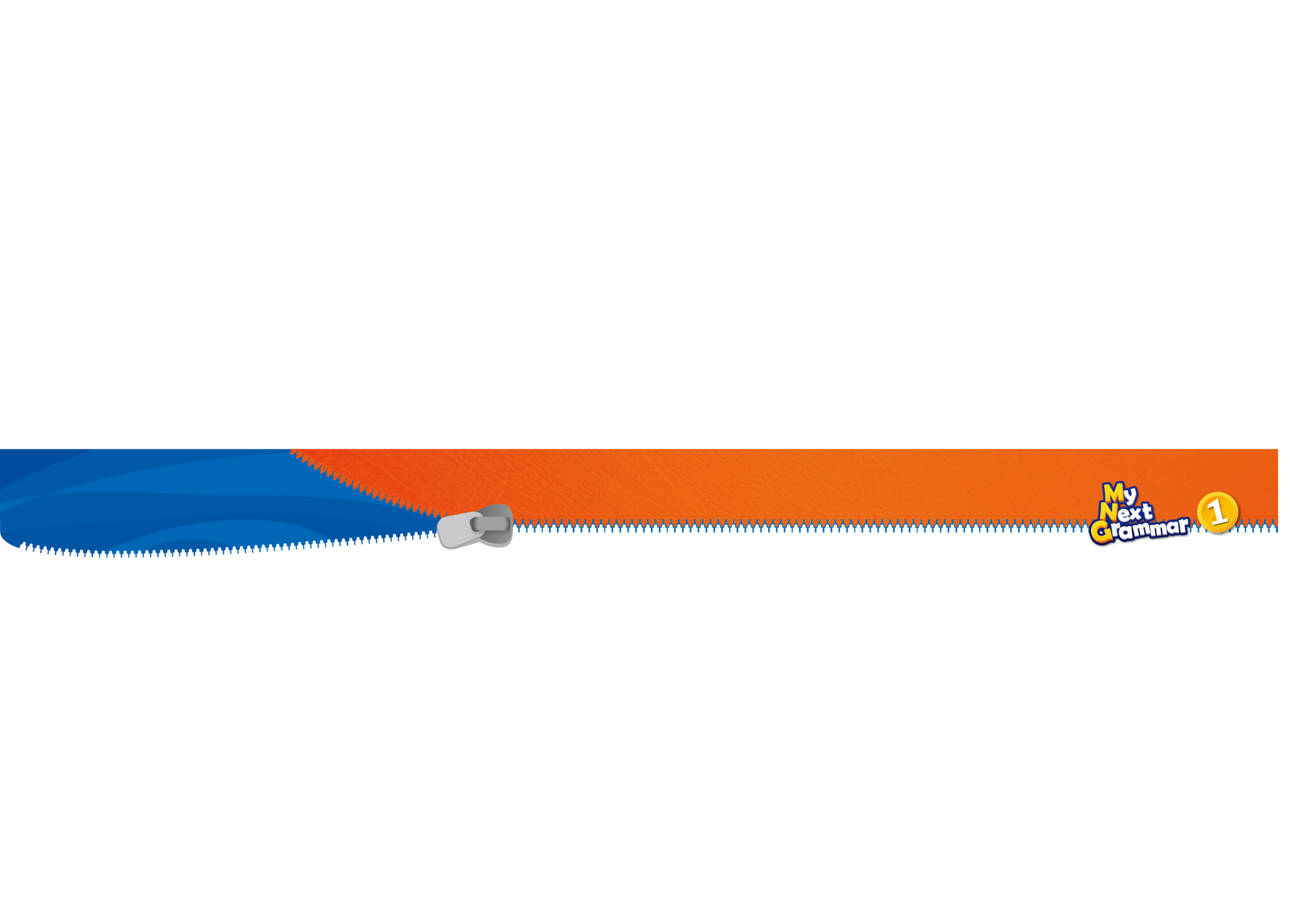 Contents
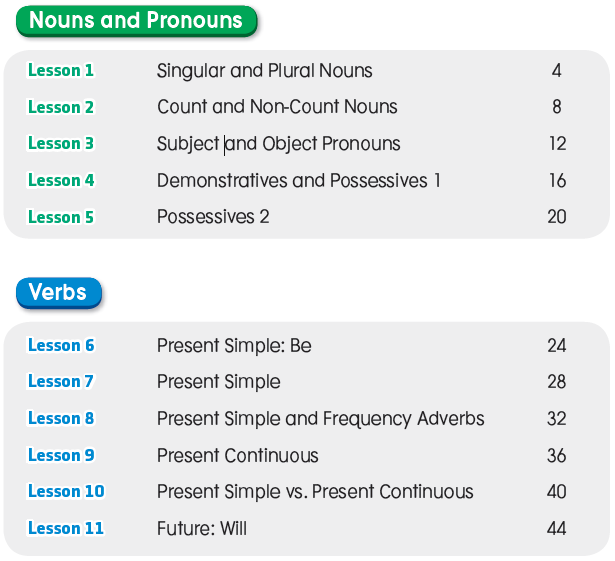 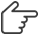 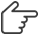 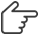 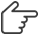 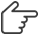 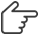 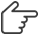 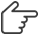 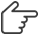 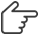 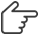 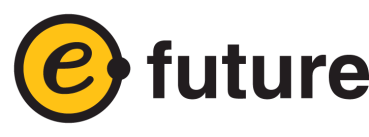 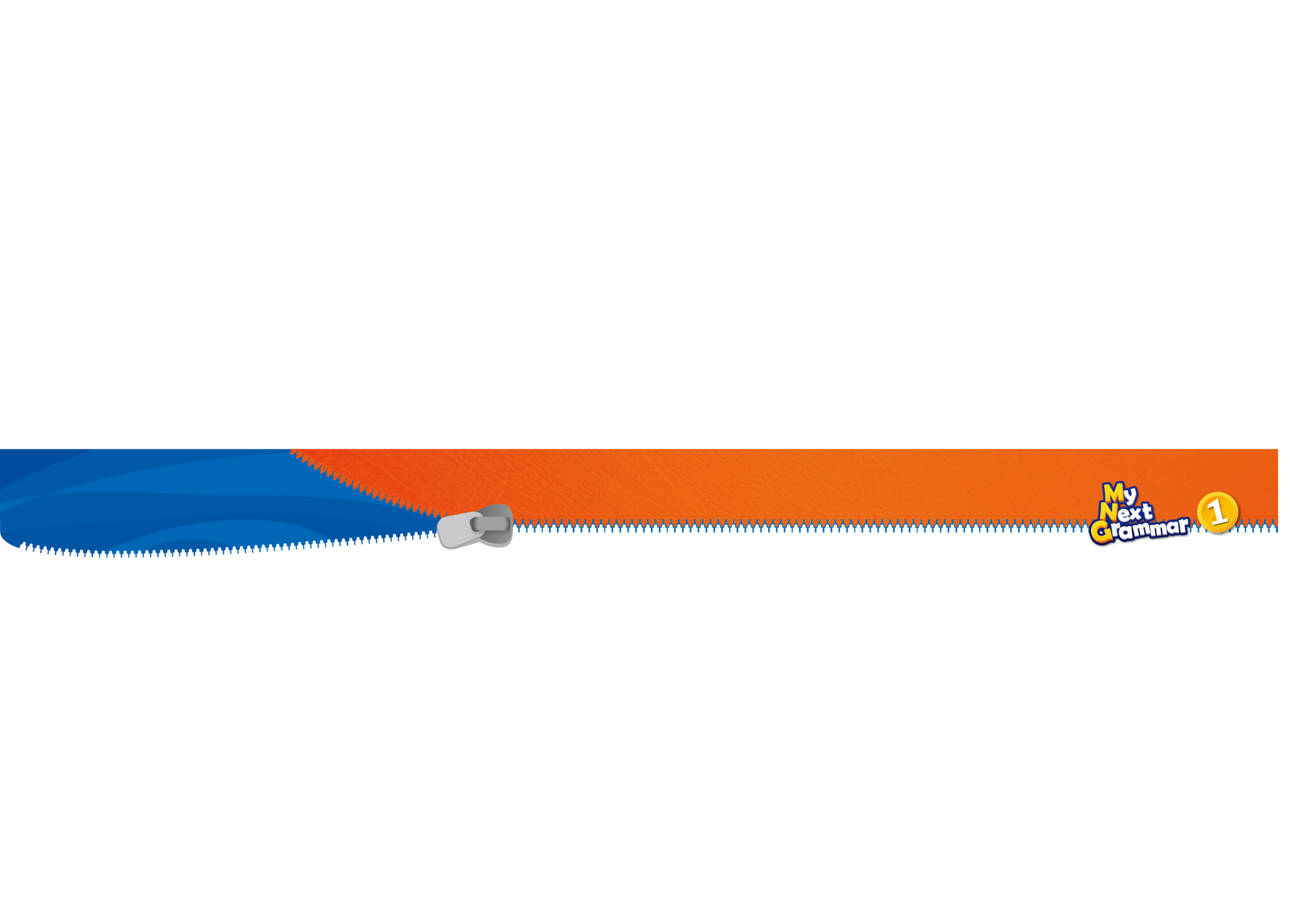 Contents
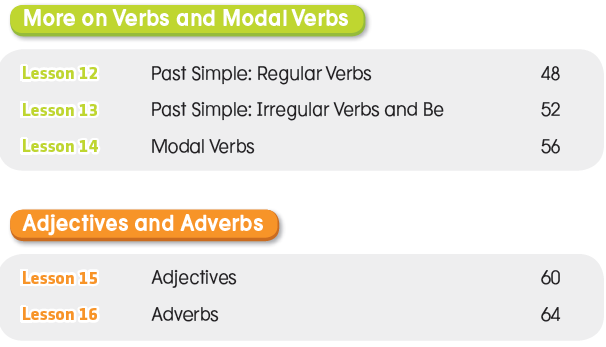 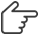 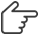 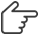 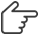 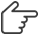 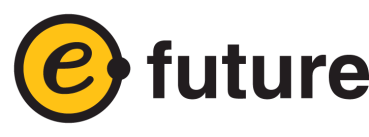 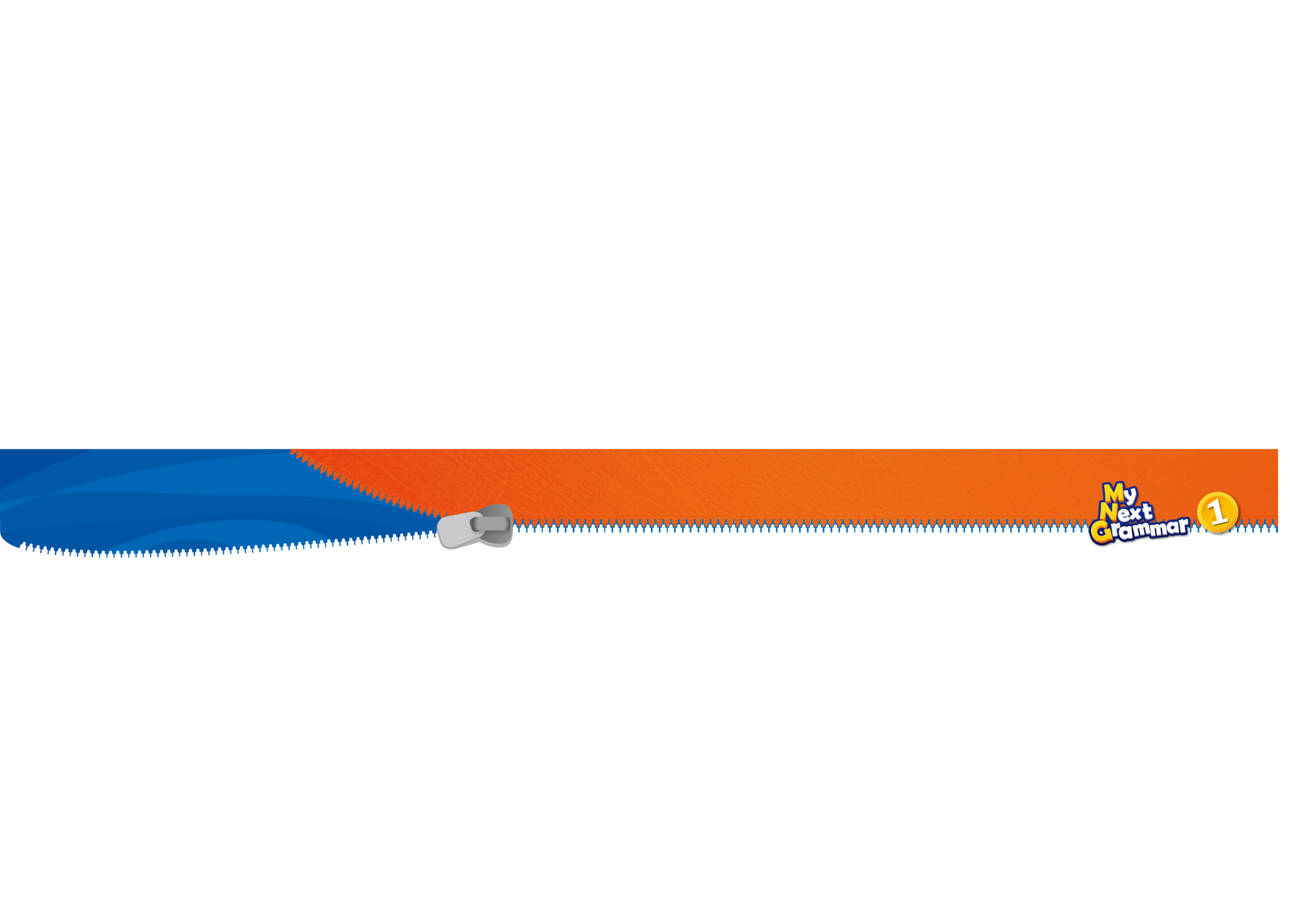 Contents
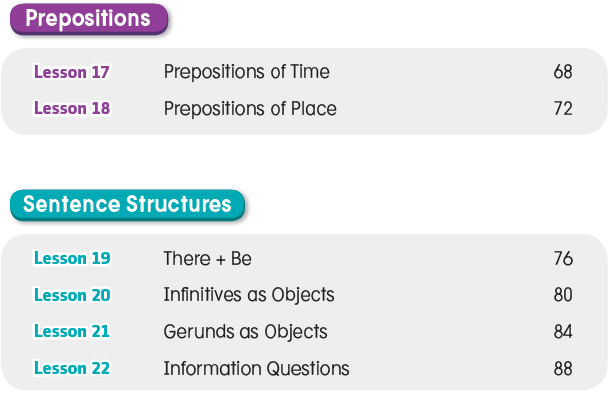 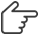 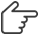 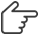 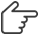 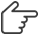 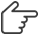 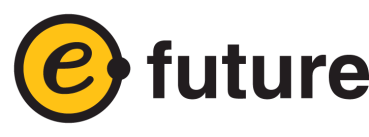 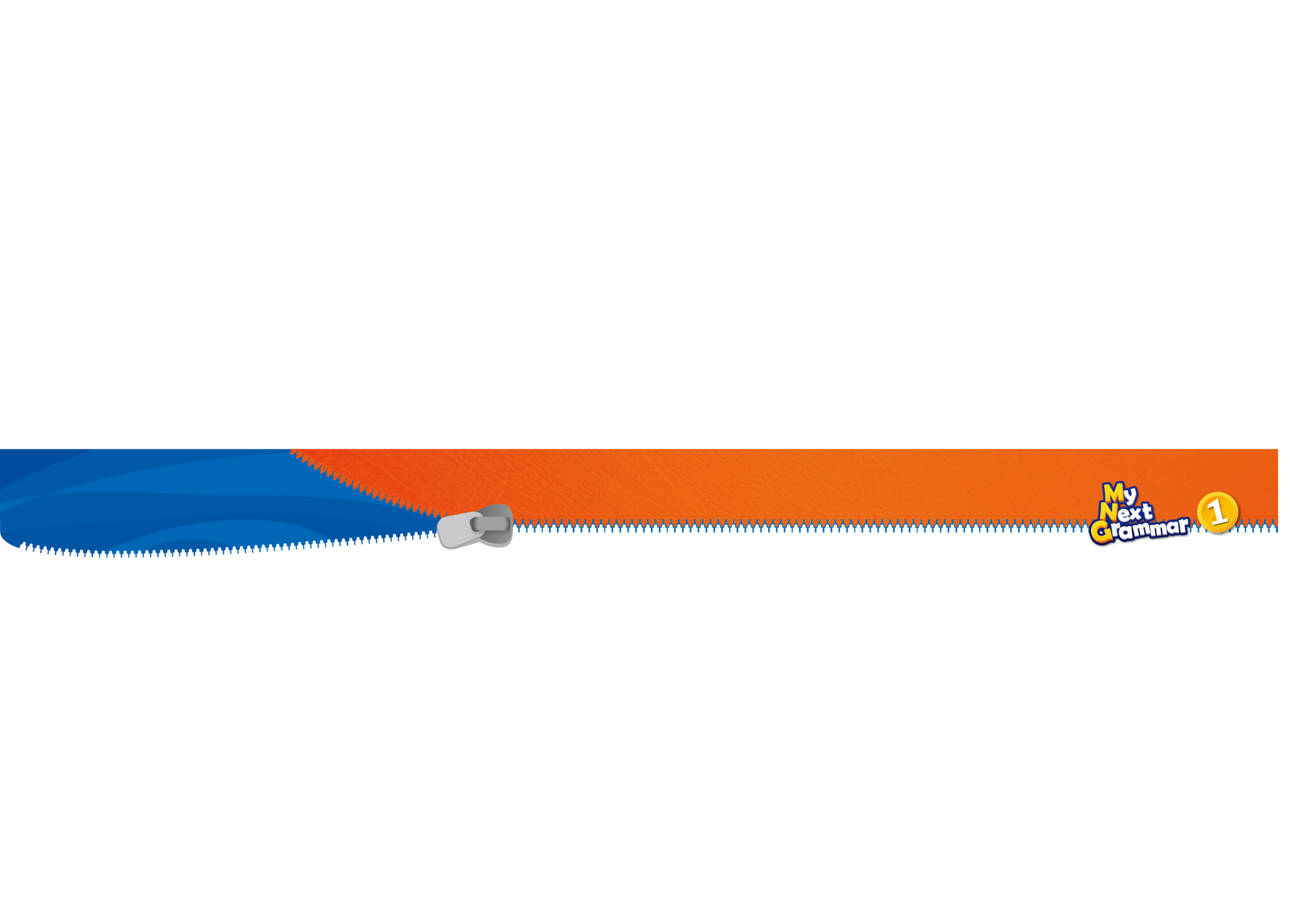 Lesson 1 Singular and Plural Nouns
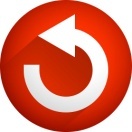 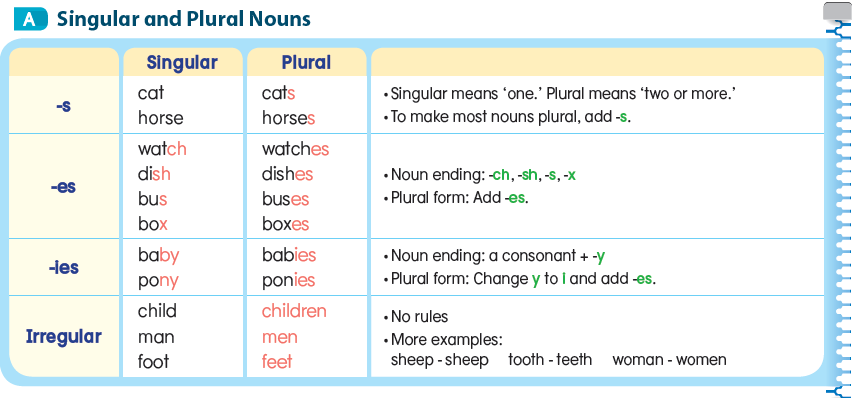 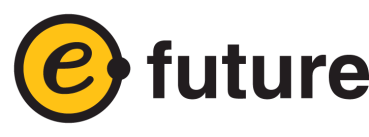 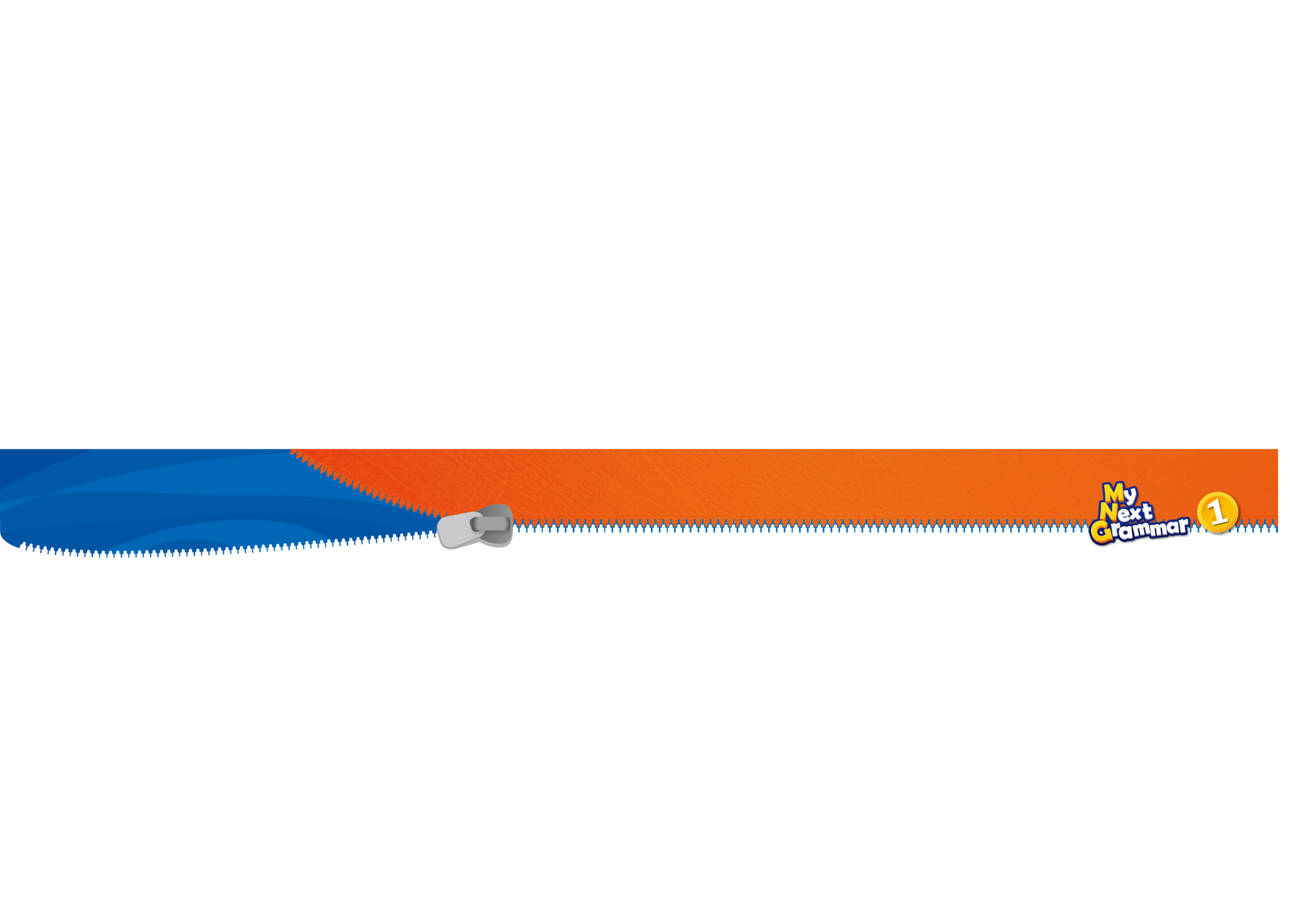 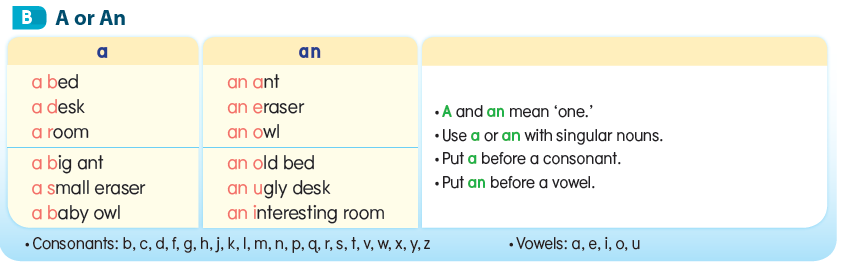 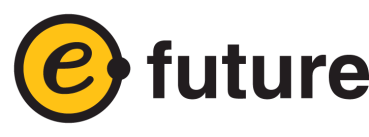 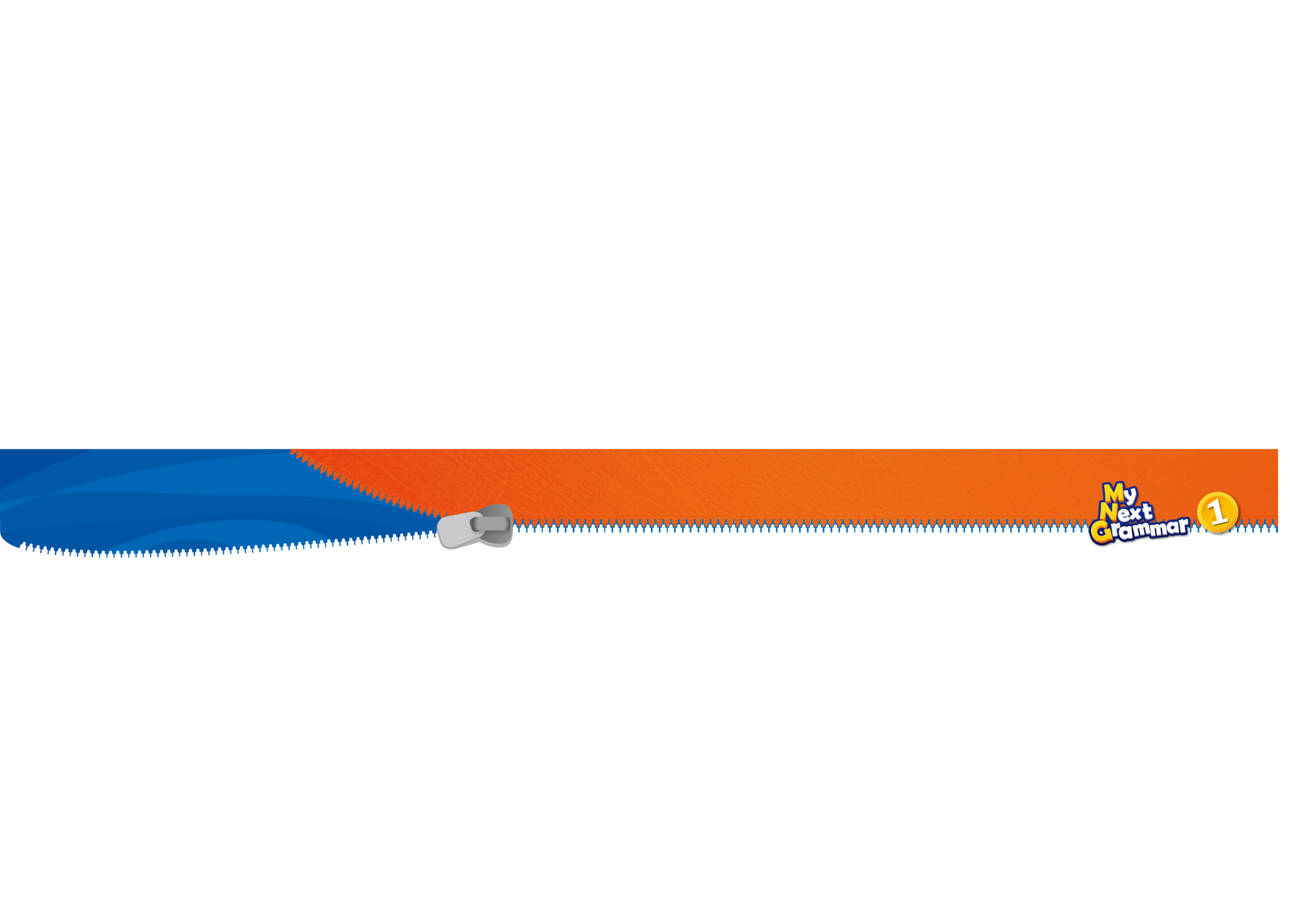 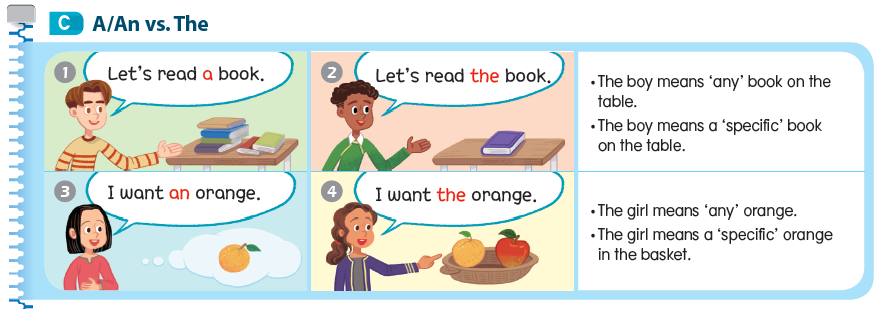 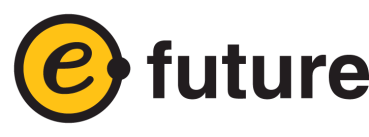 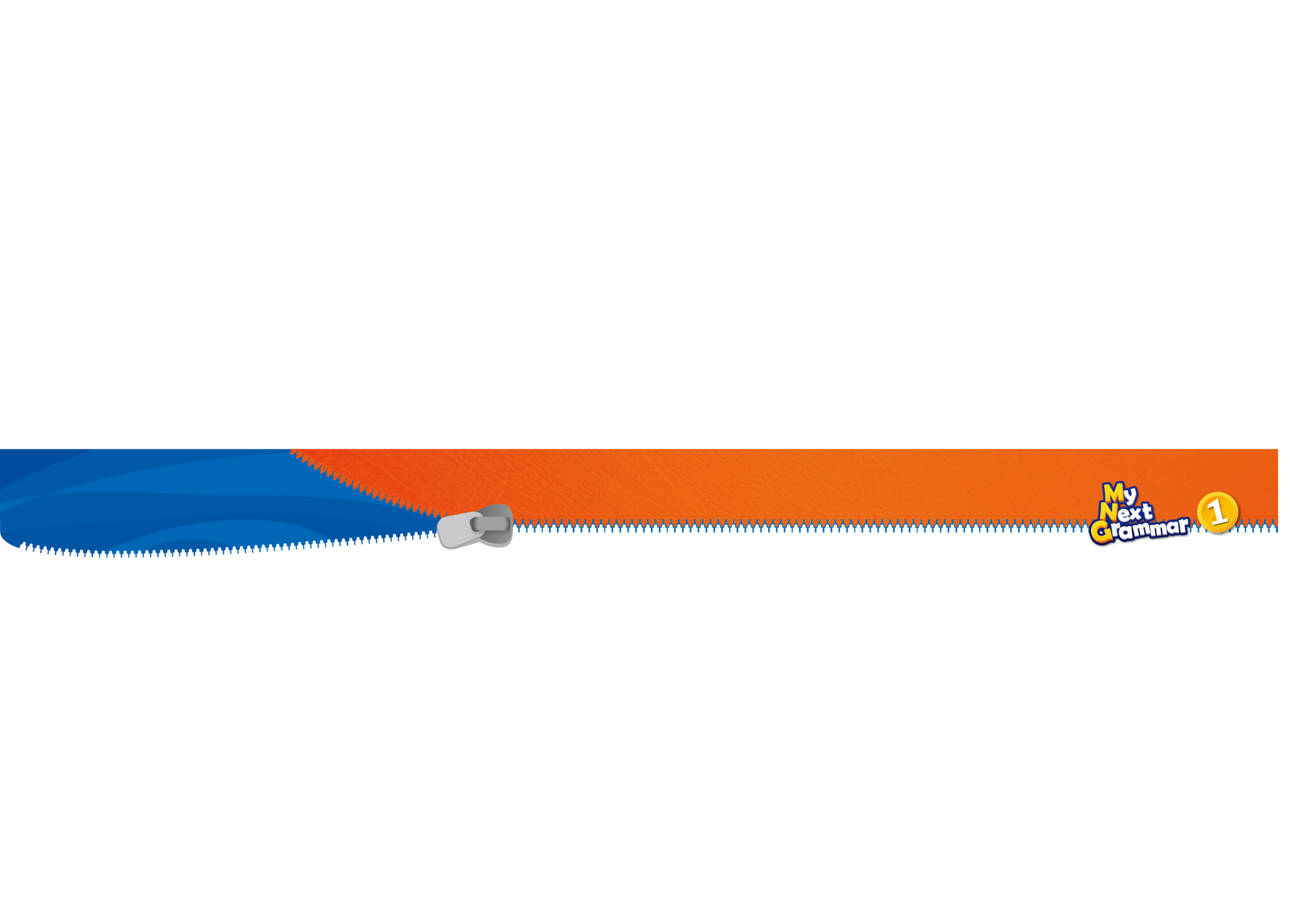 Lesson 2 Count and Non-Count Nouns
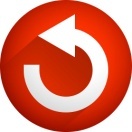 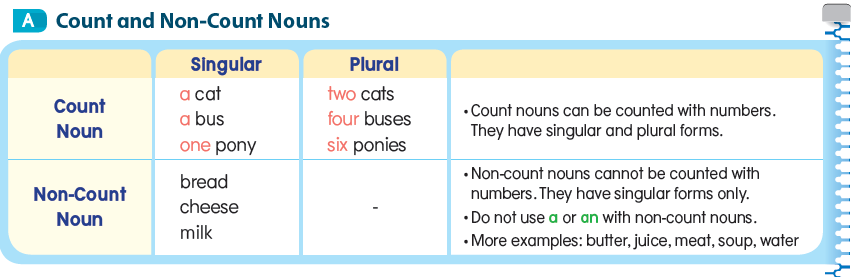 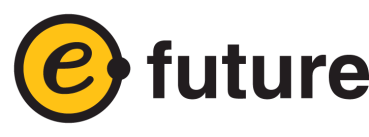 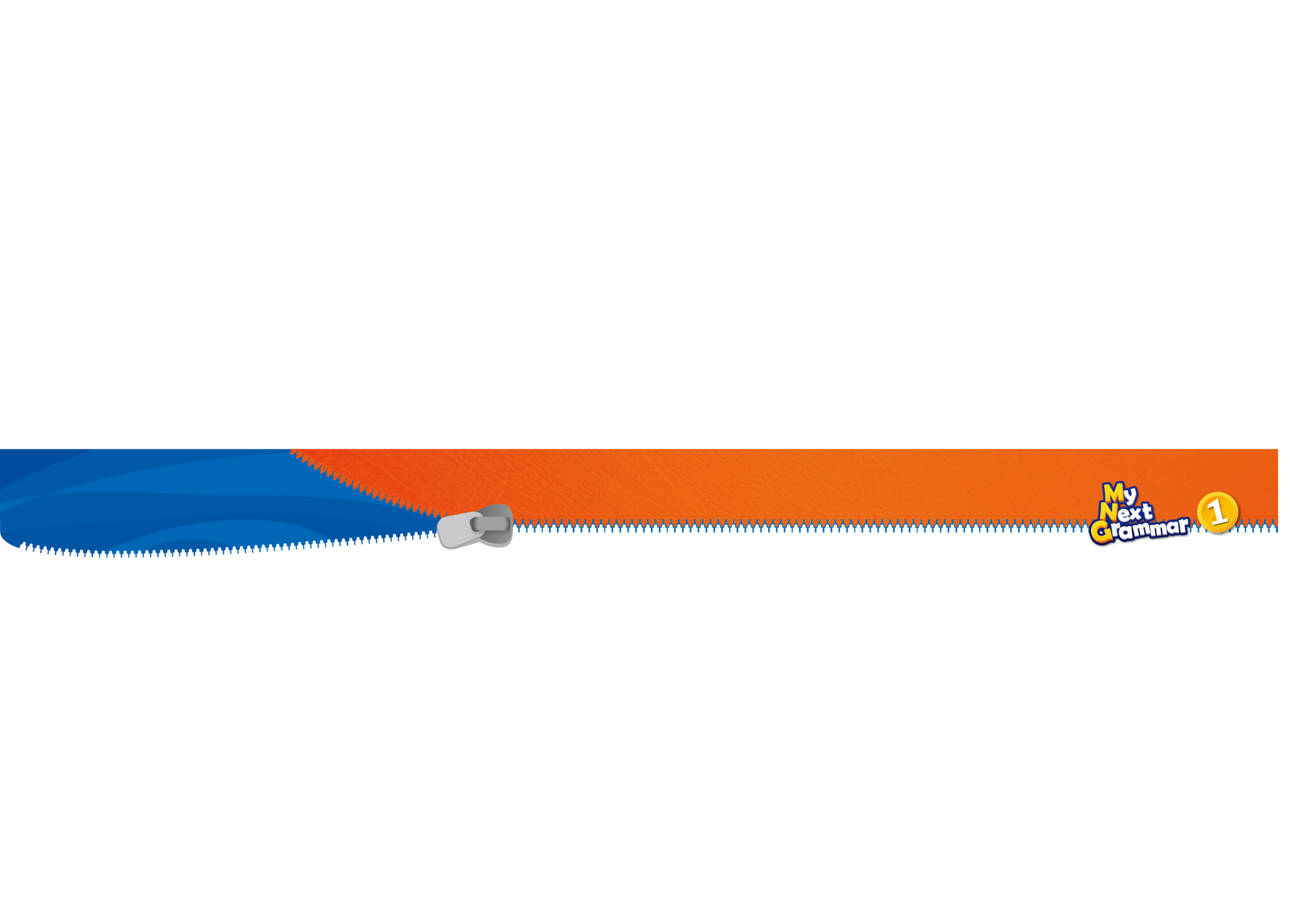 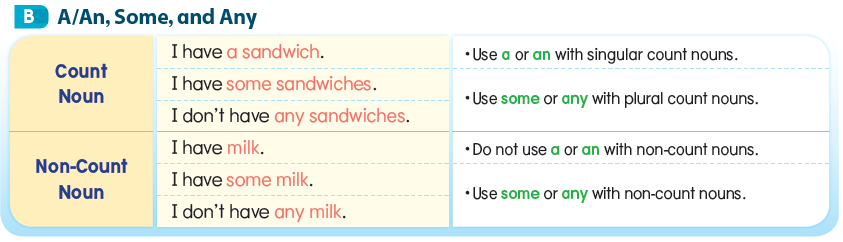 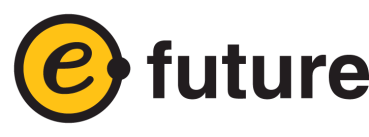 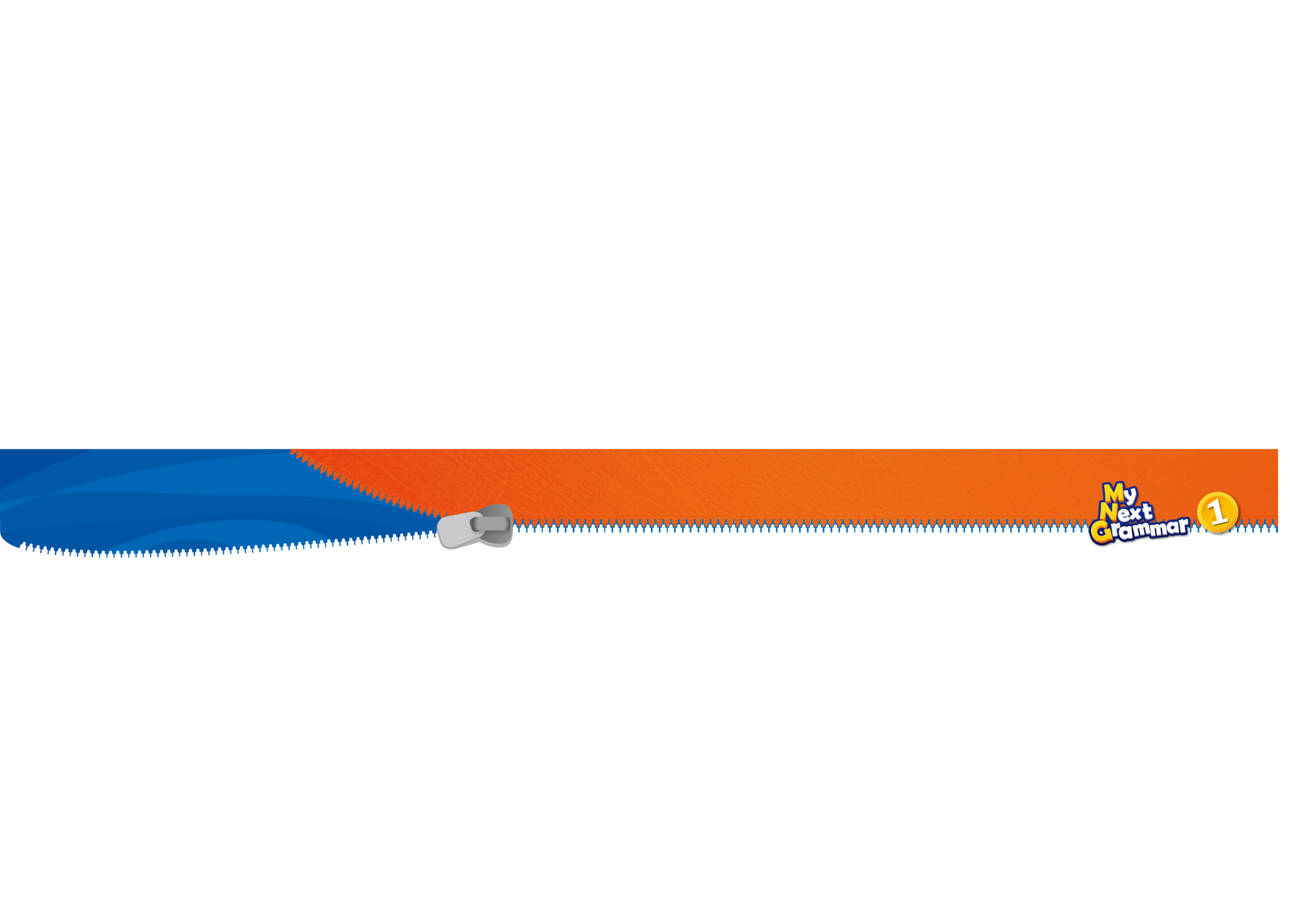 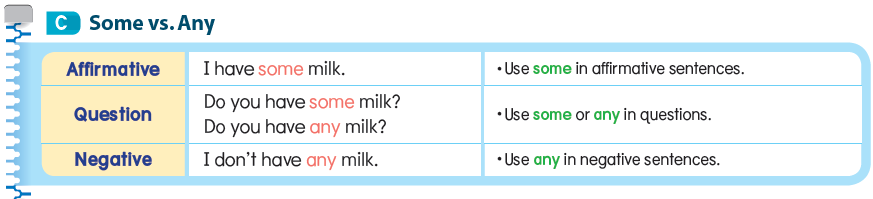 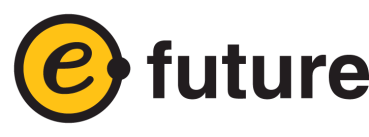 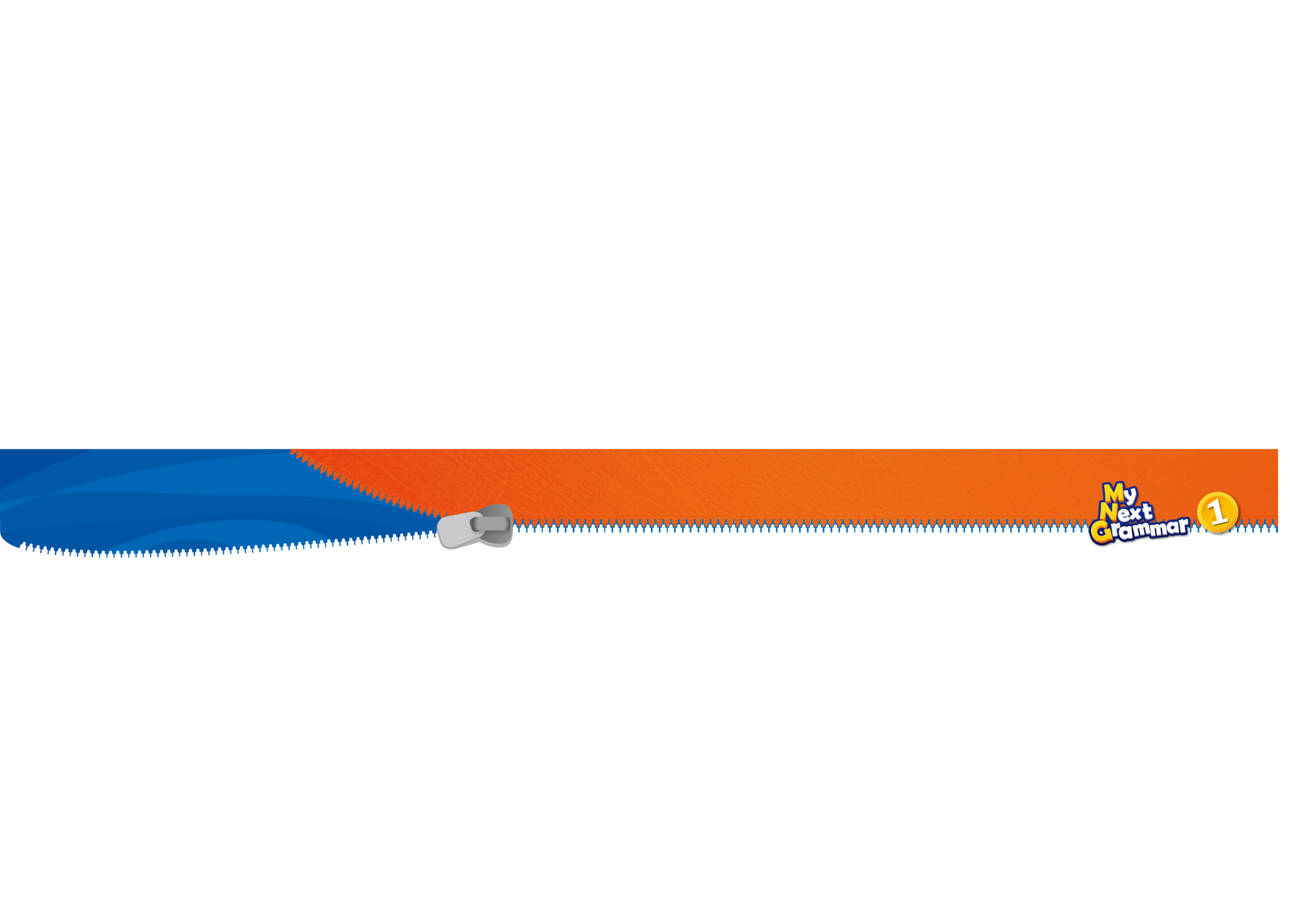 Lesson 3 Subject and Object Pronouns
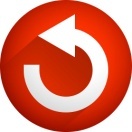 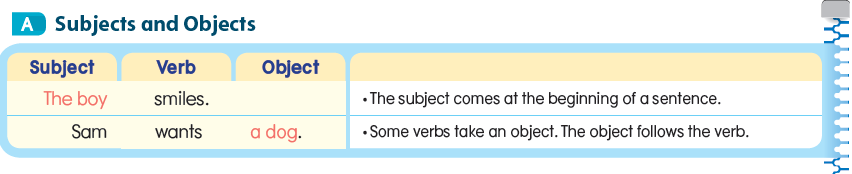 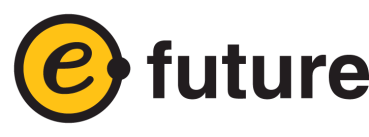 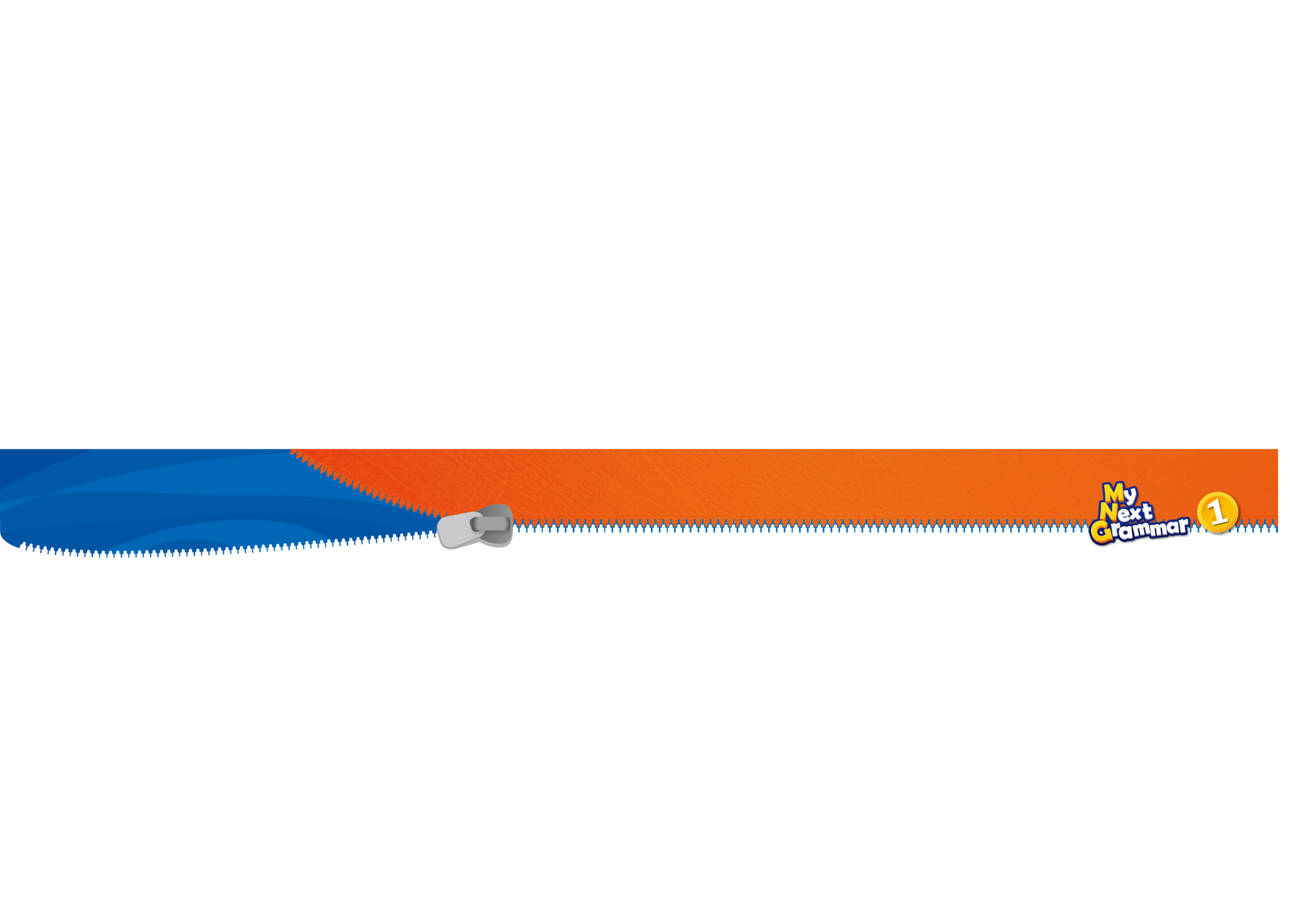 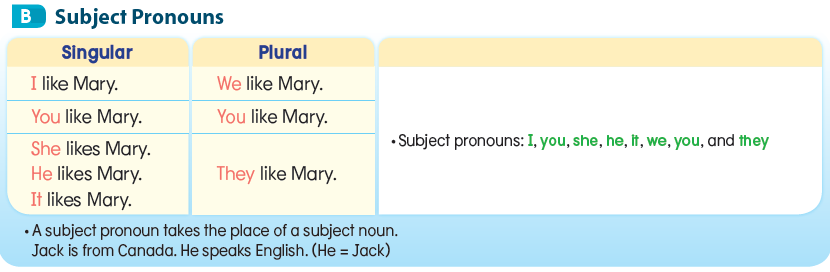 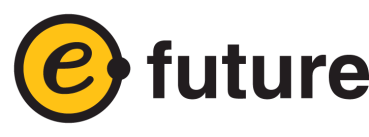 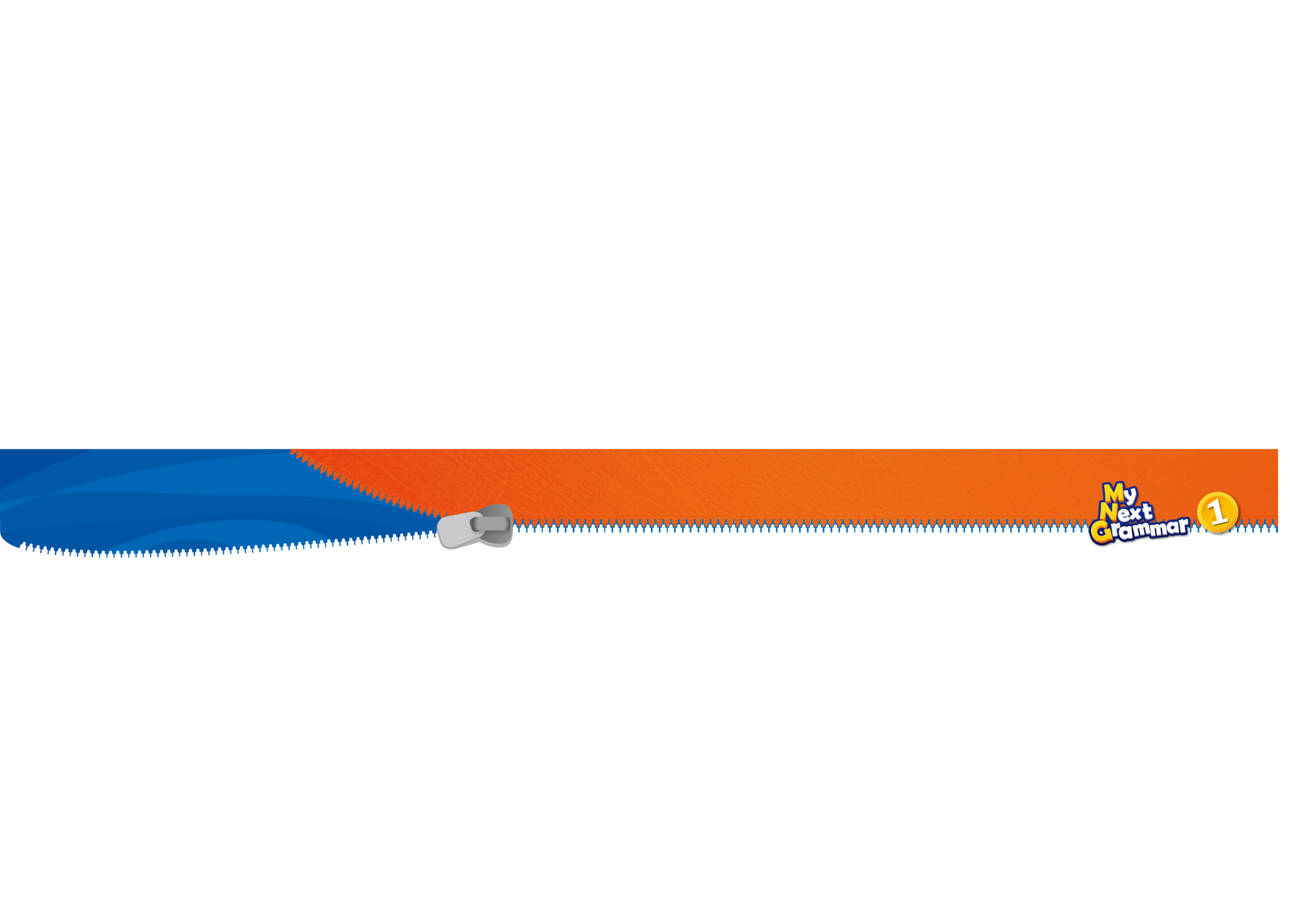 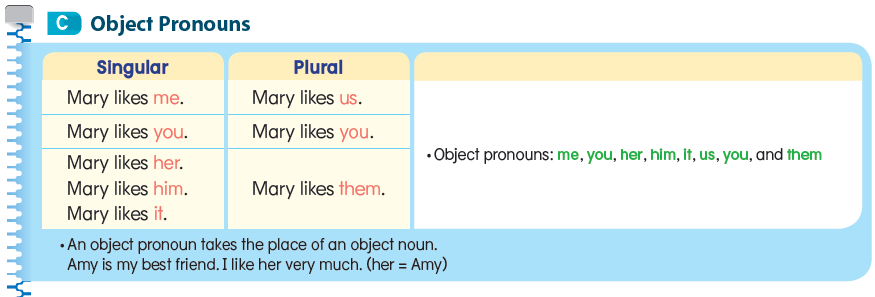 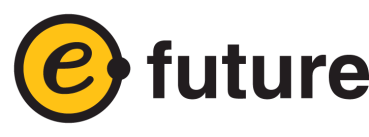 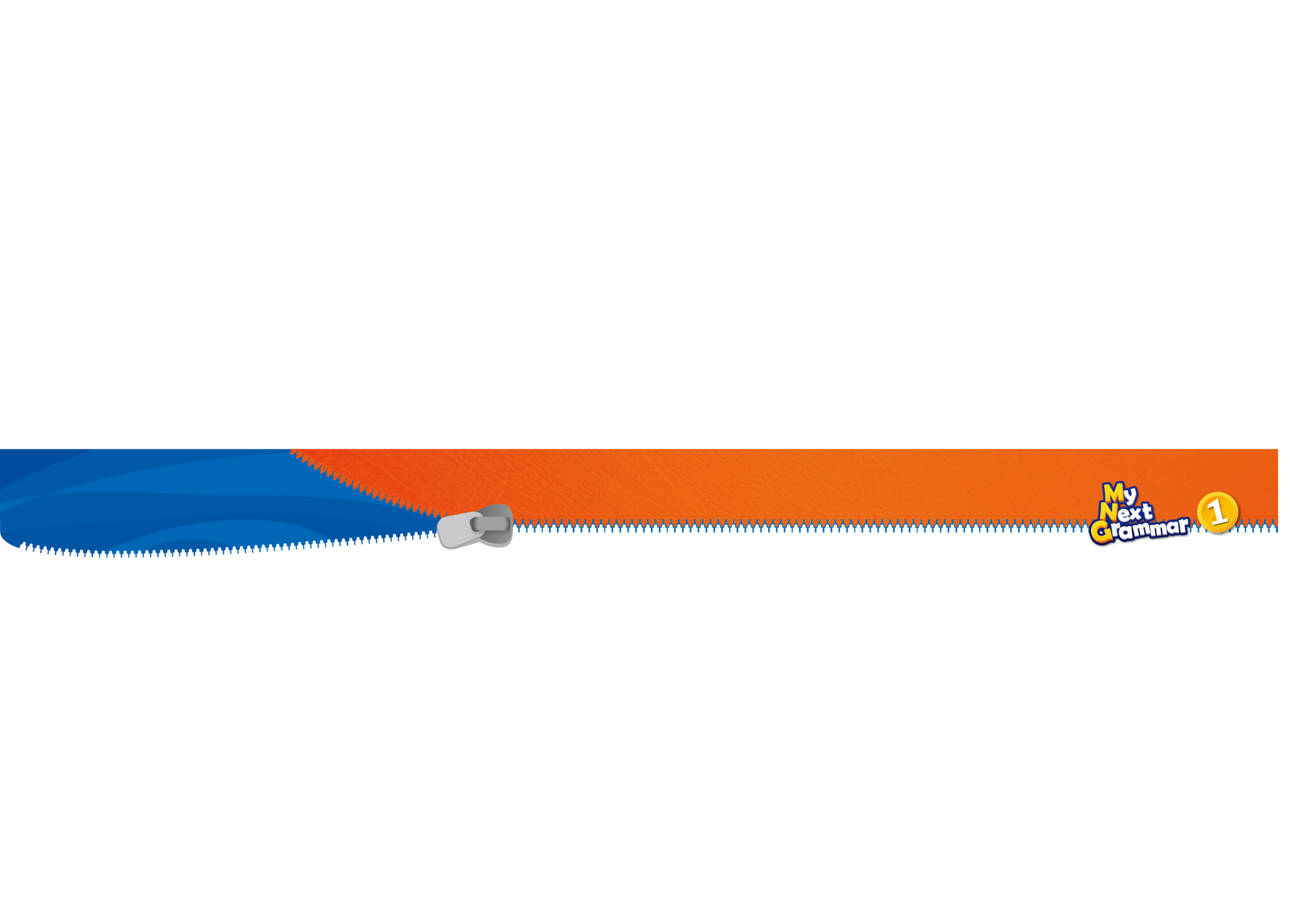 Lesson 4 Demonstratives and Possessive 1
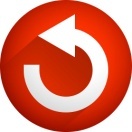 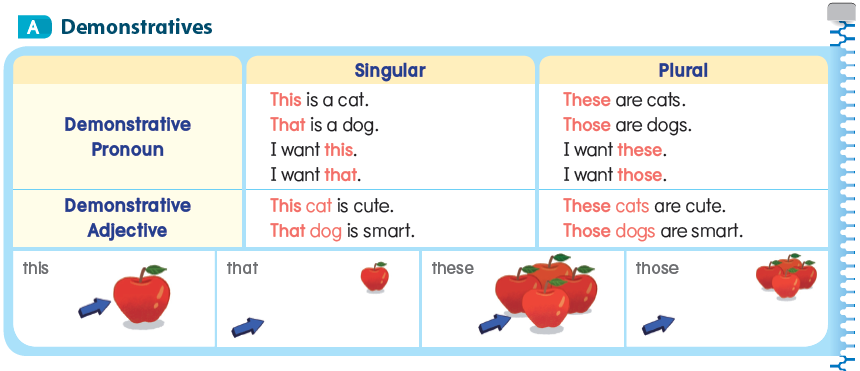 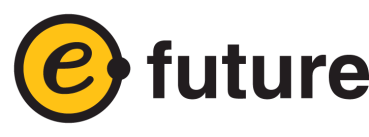 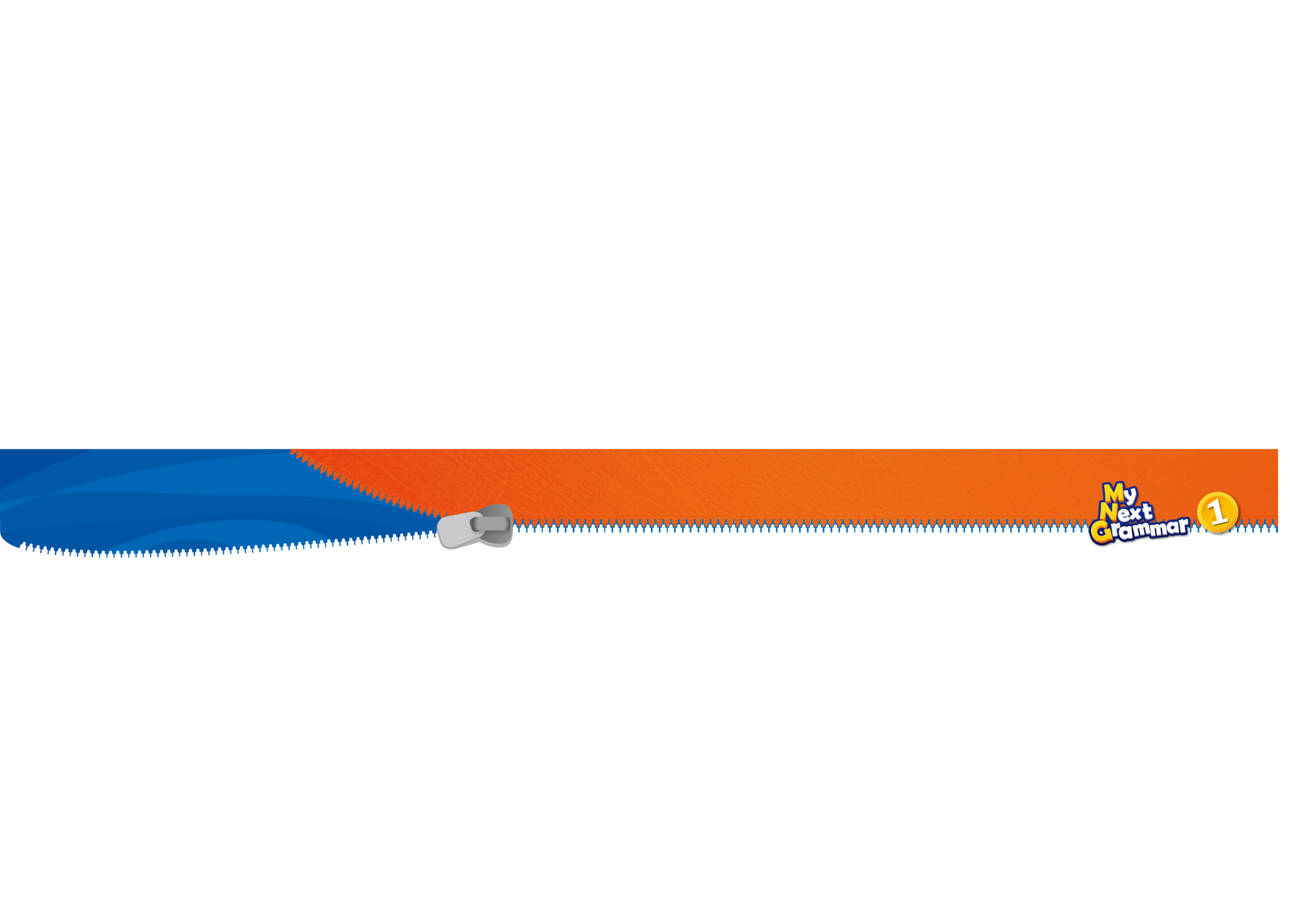 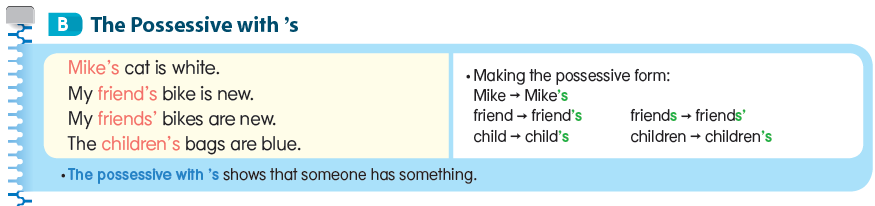 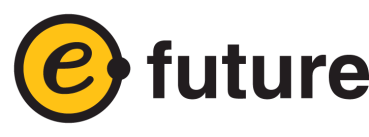 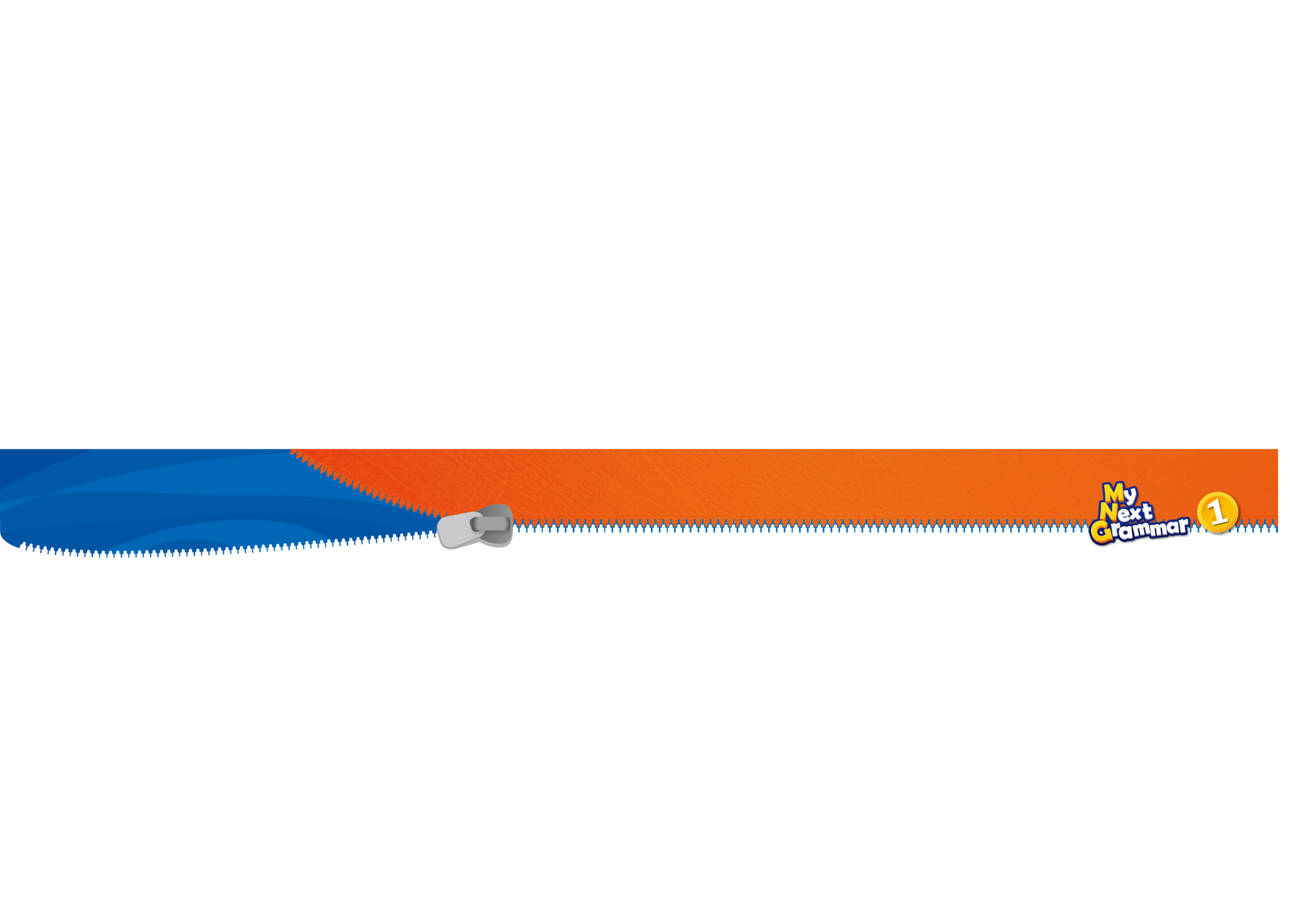 Lesson 5 Possessives 2
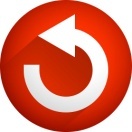 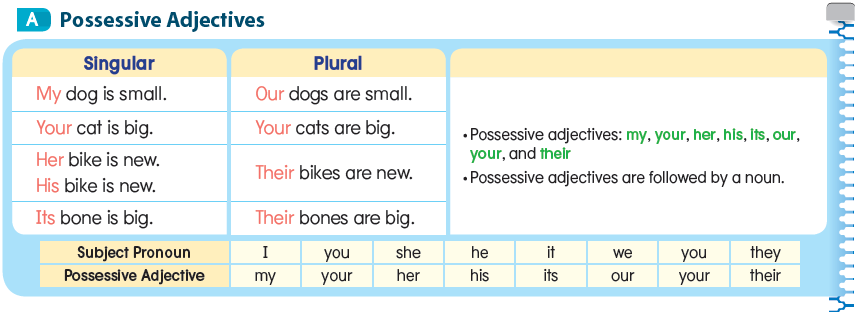 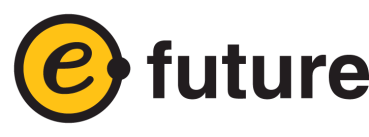 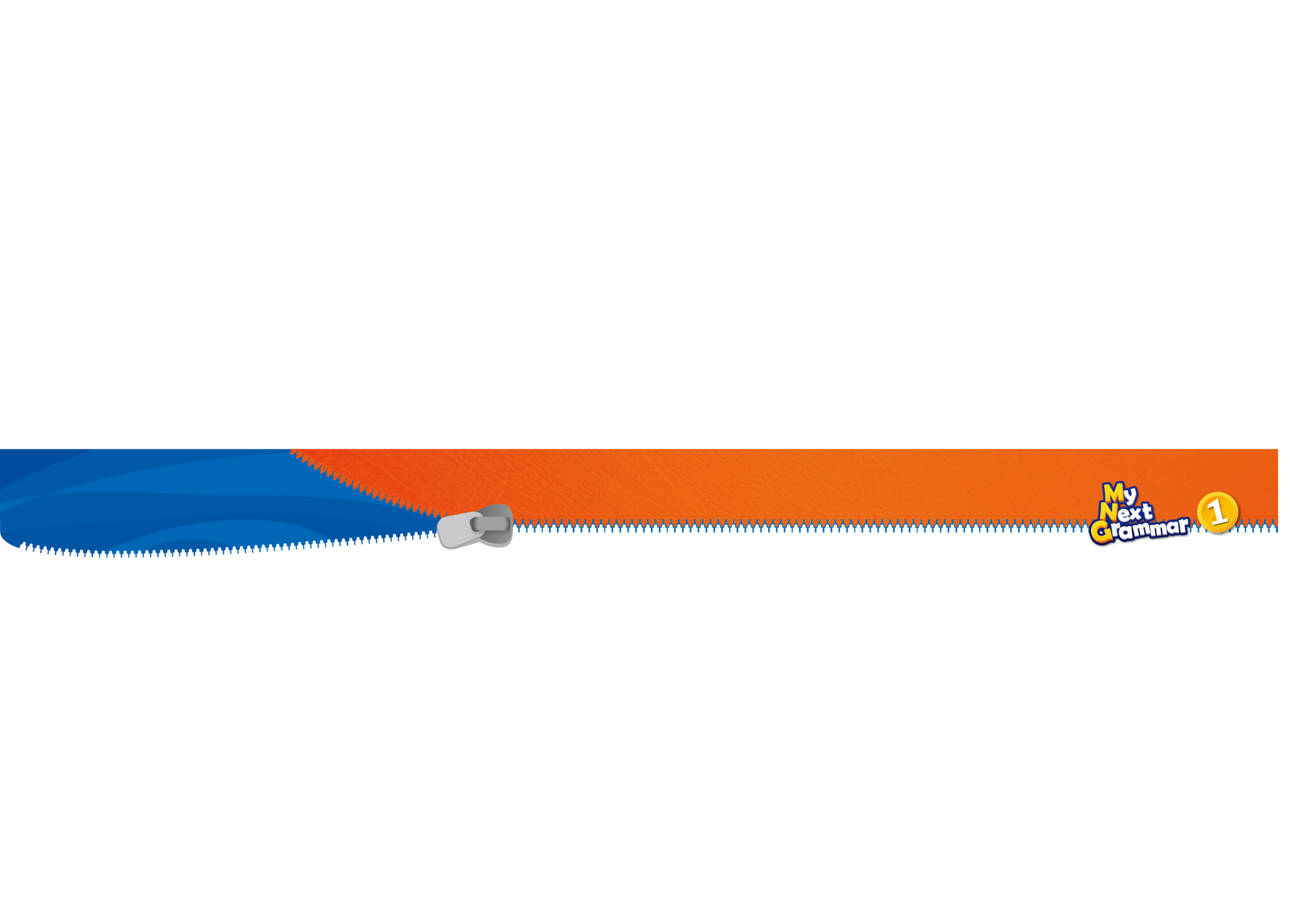 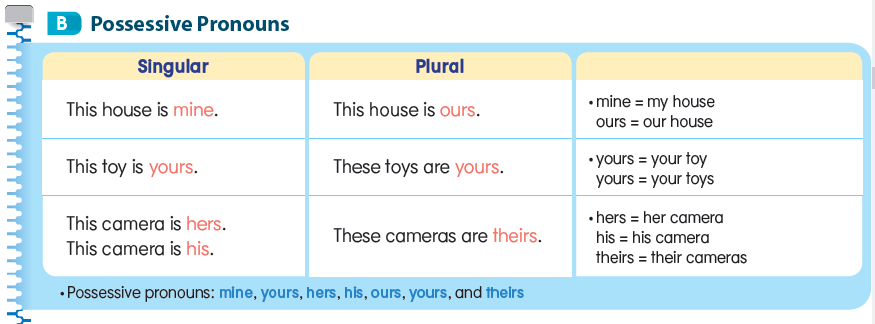 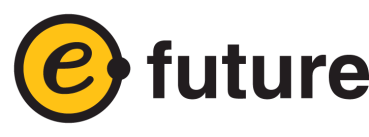 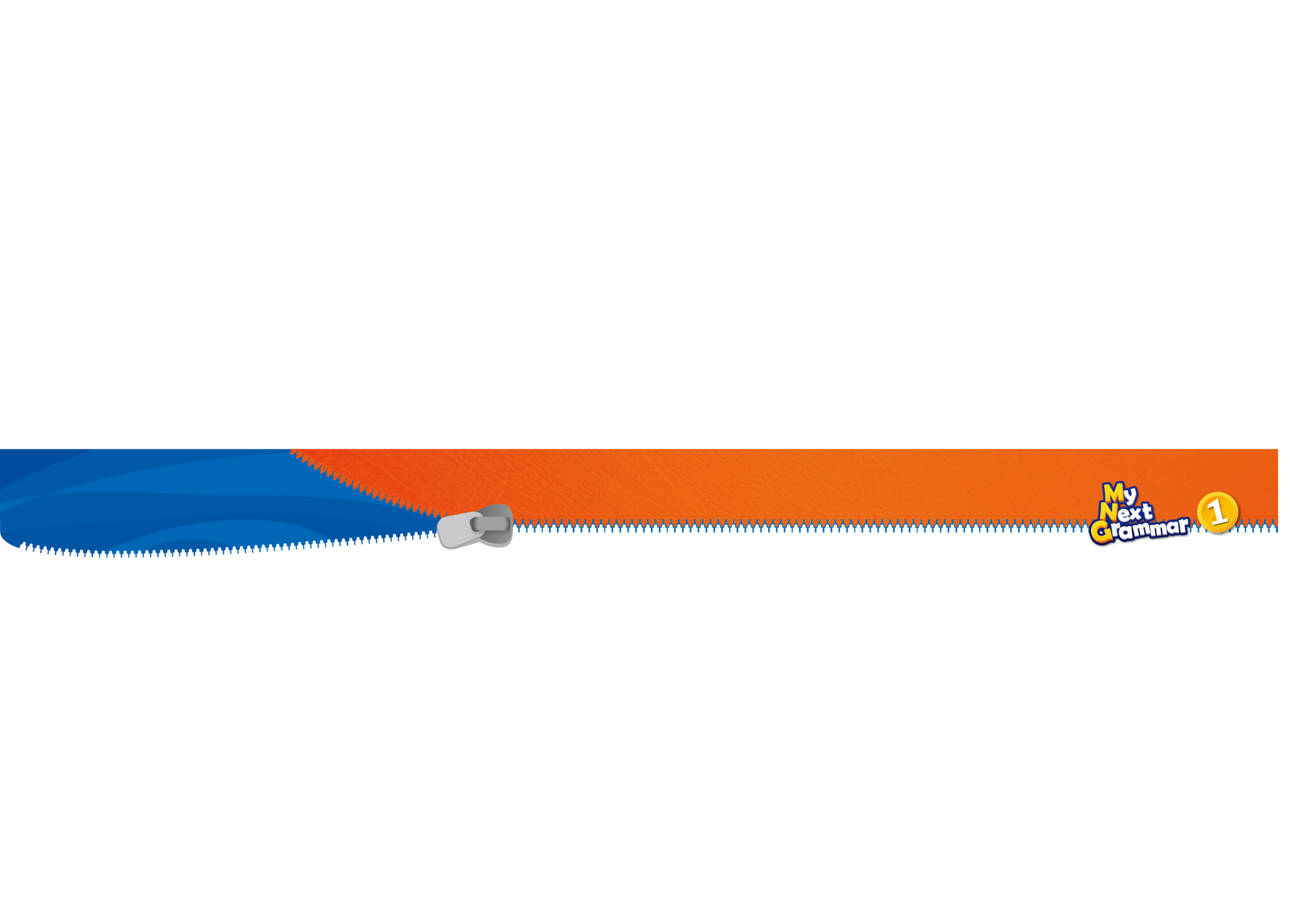 Lesson 6 Present Simple: Be
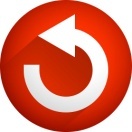 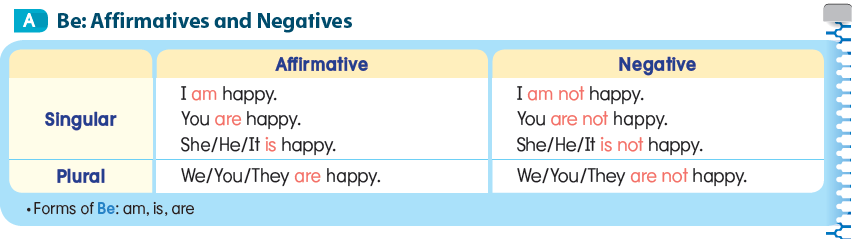 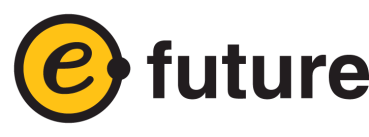 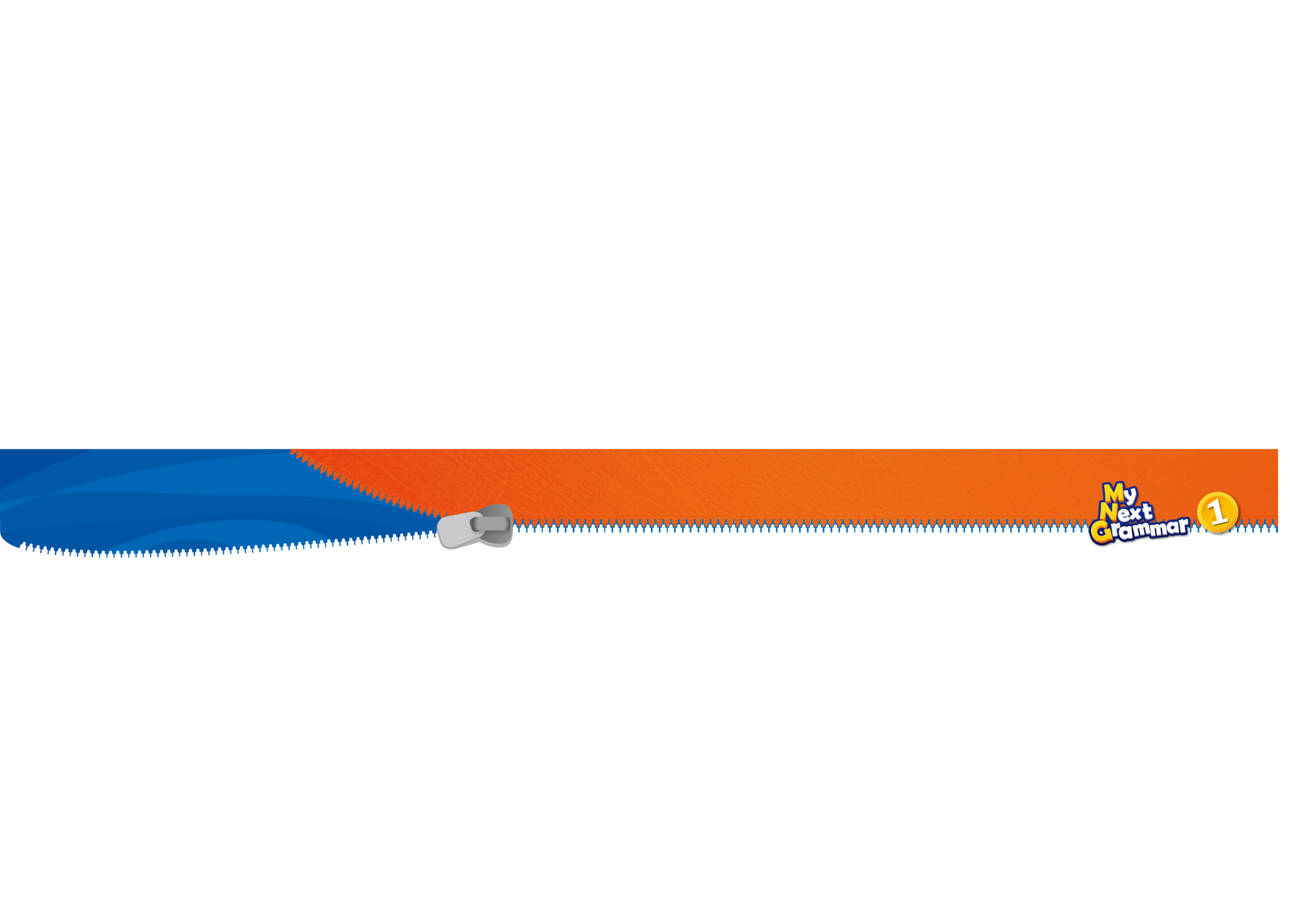 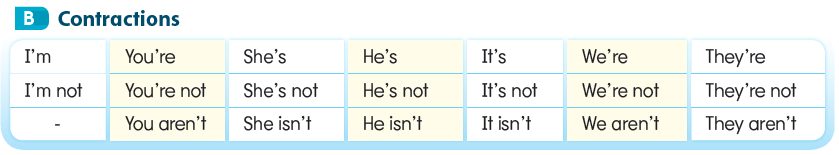 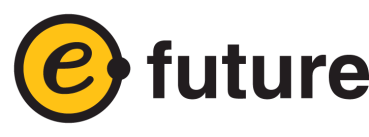 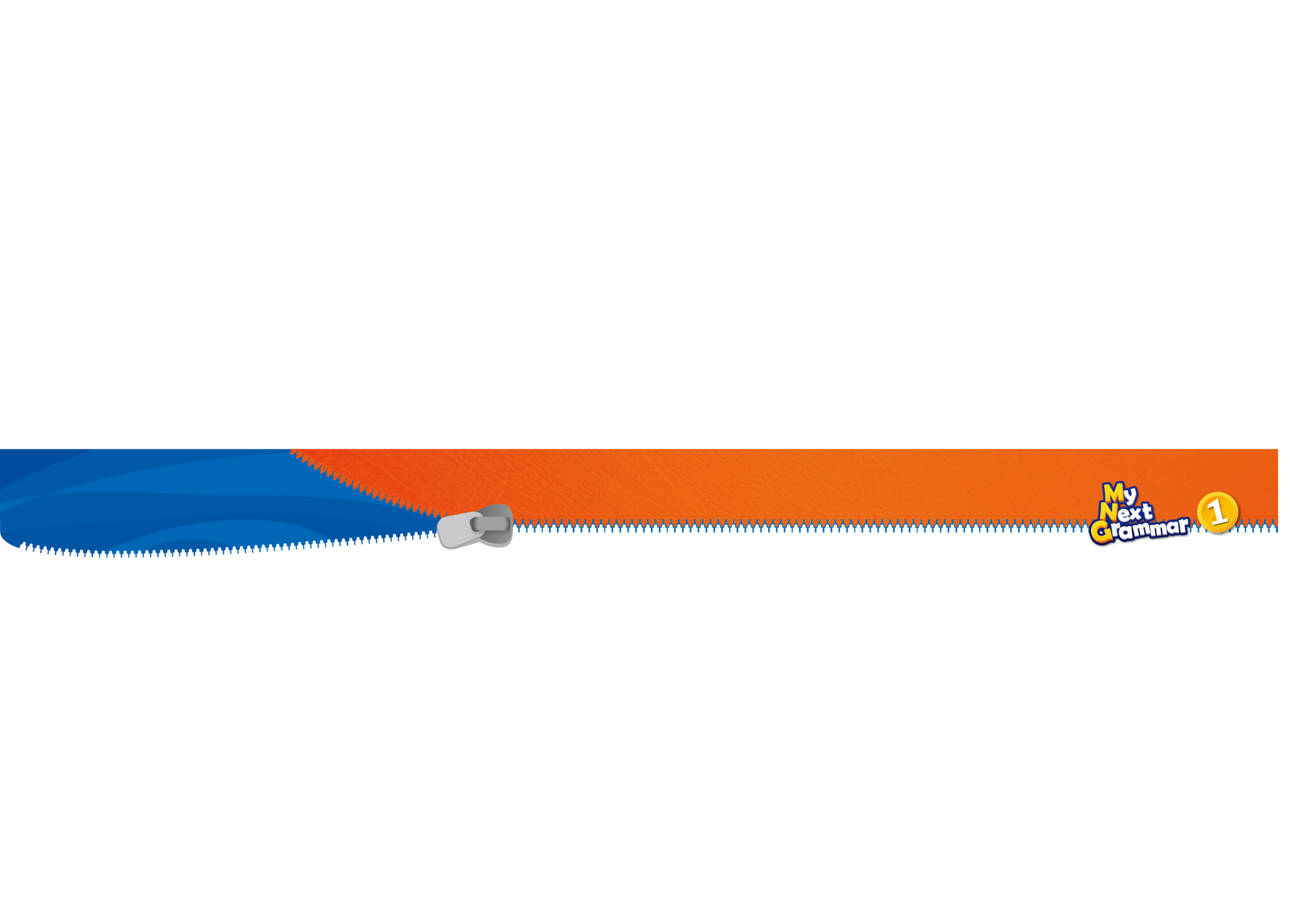 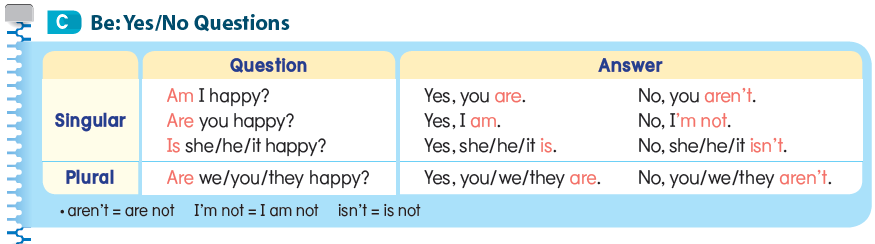 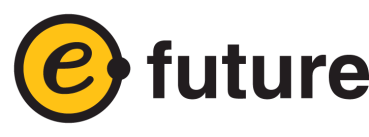 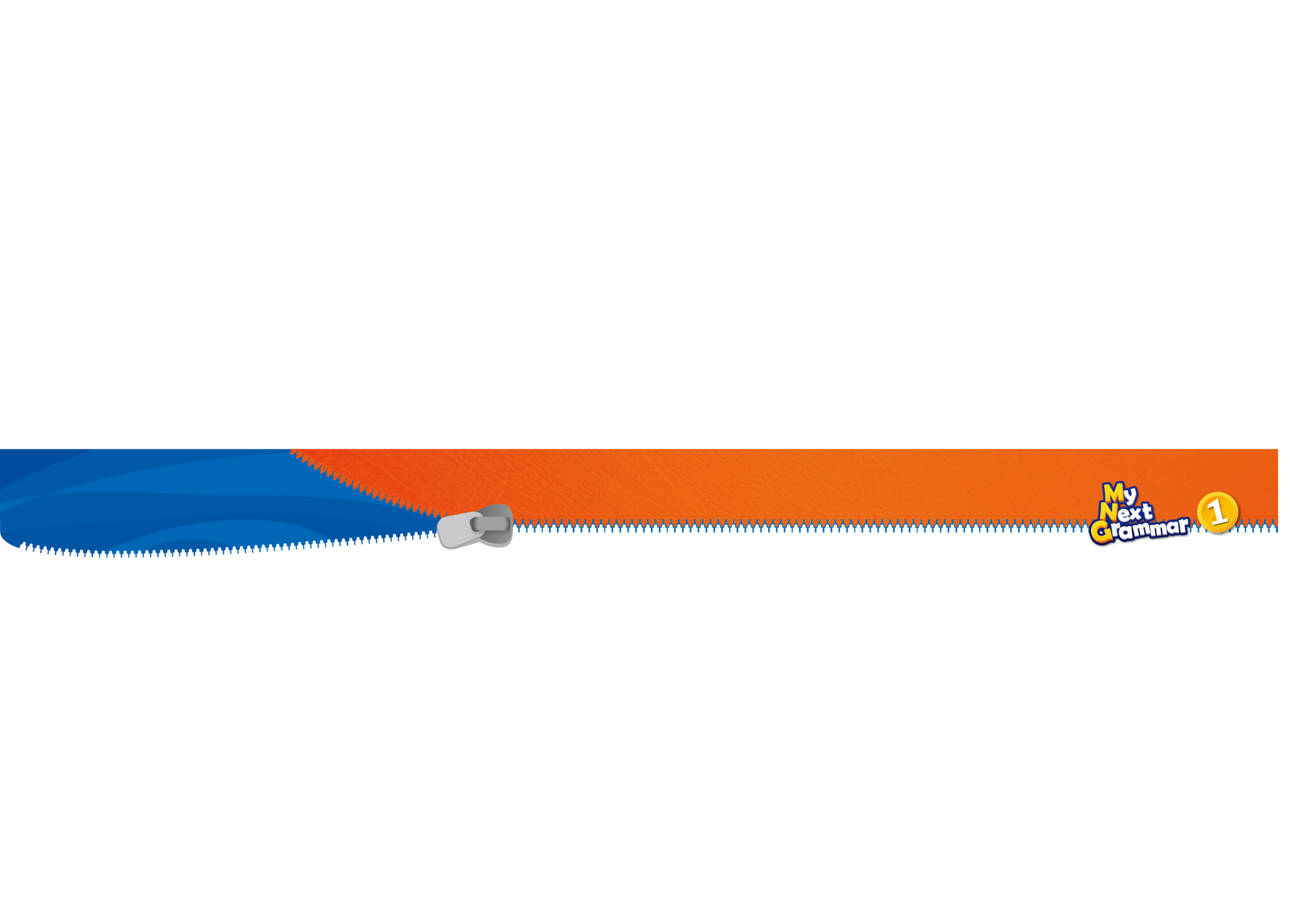 Lesson 7 Present Simple
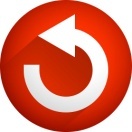 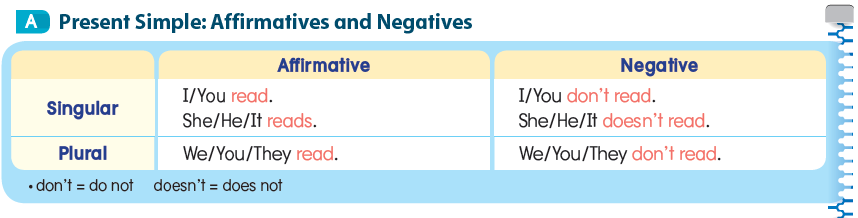 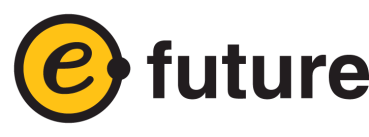 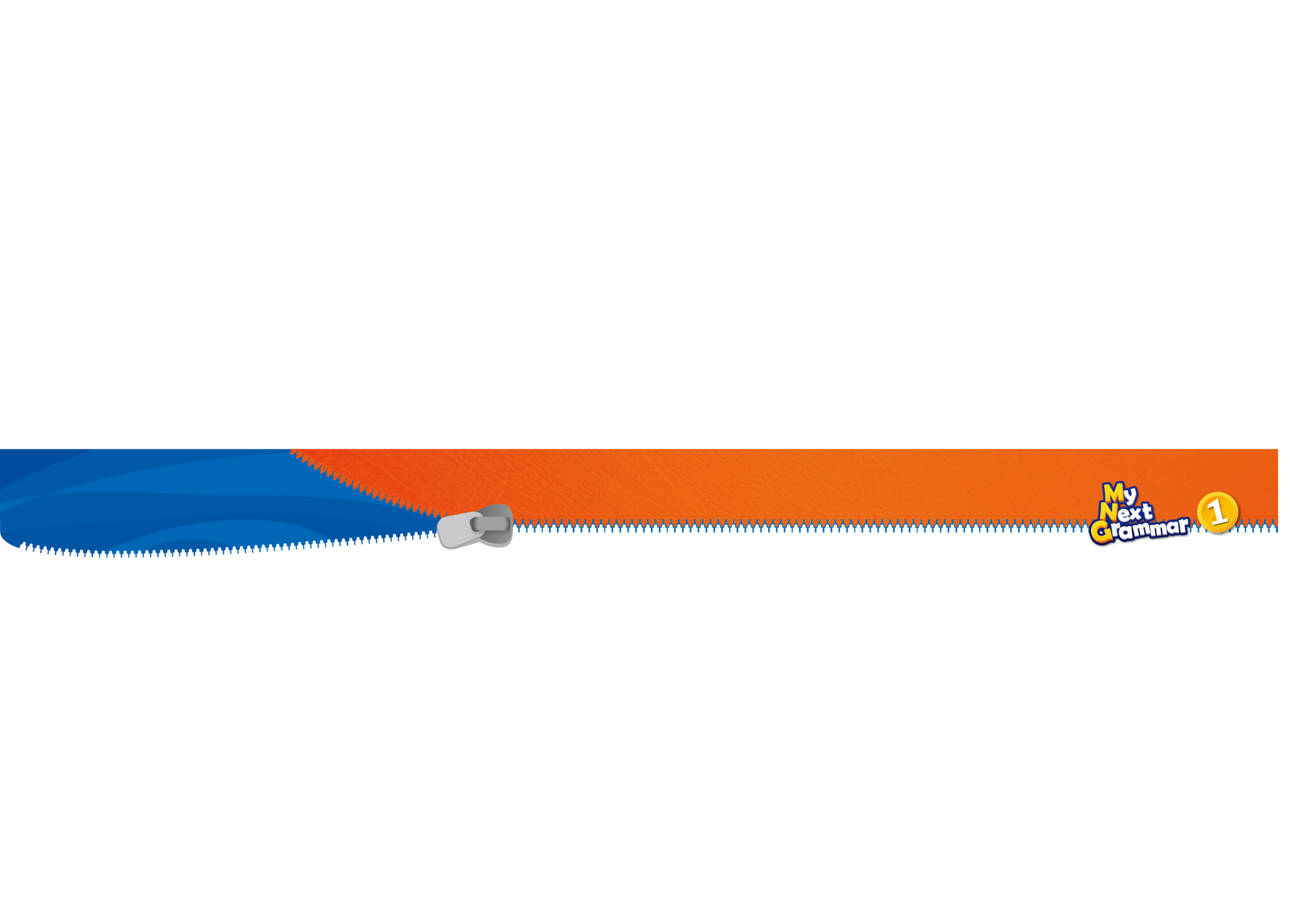 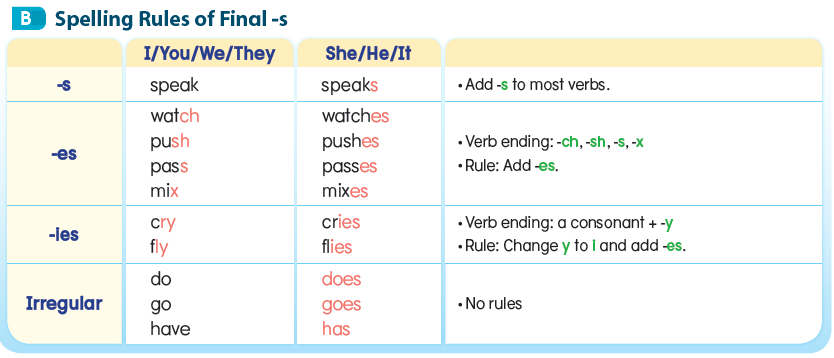 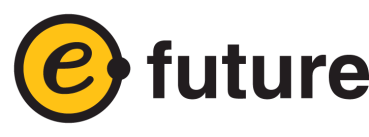 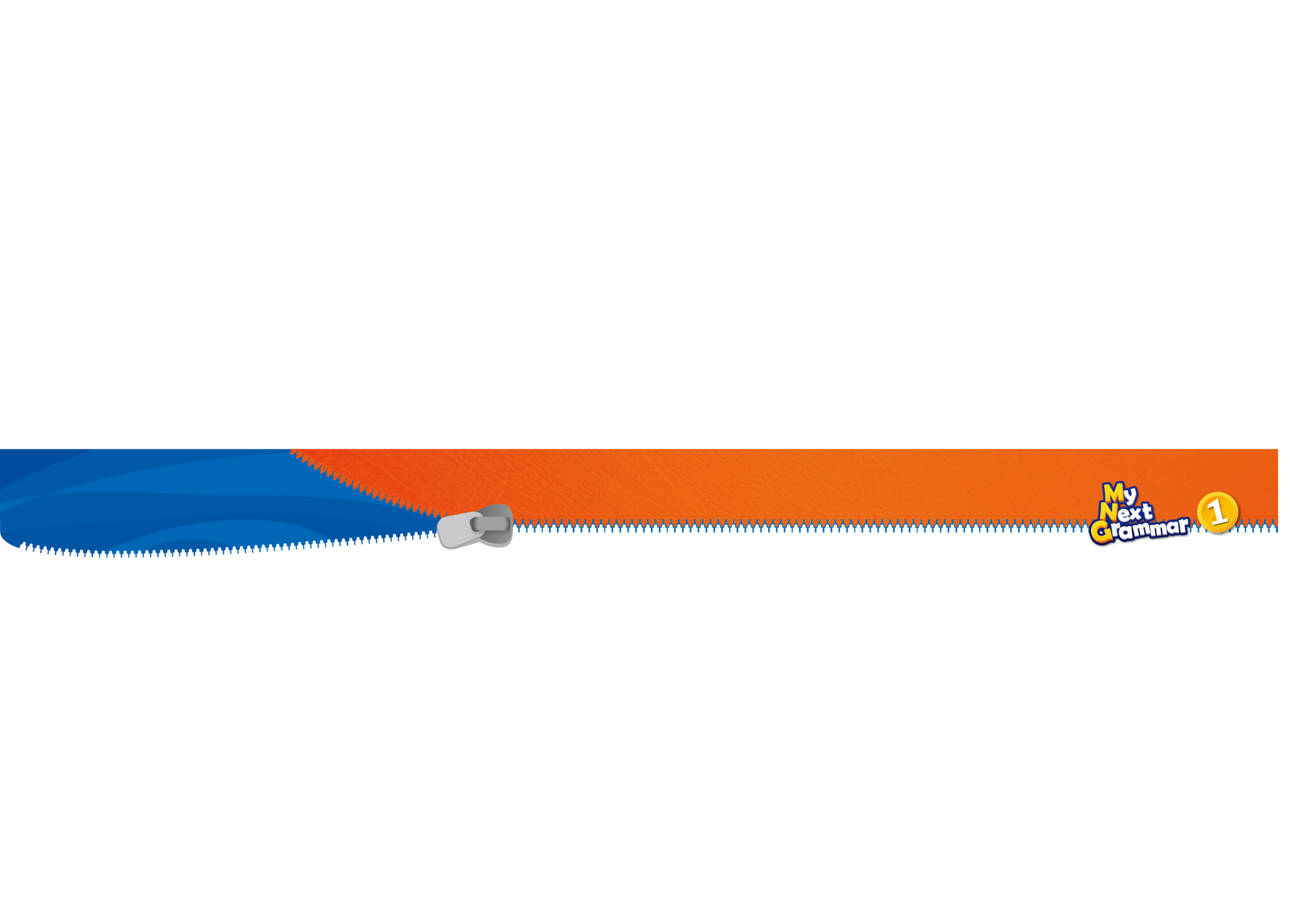 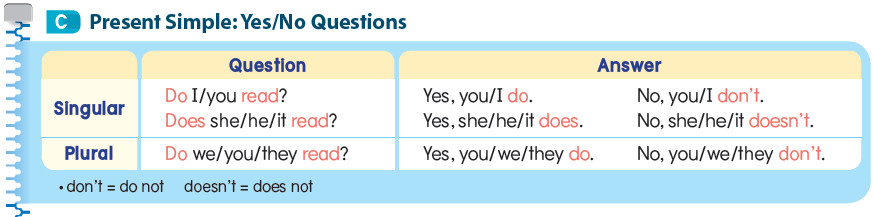 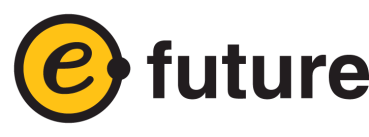 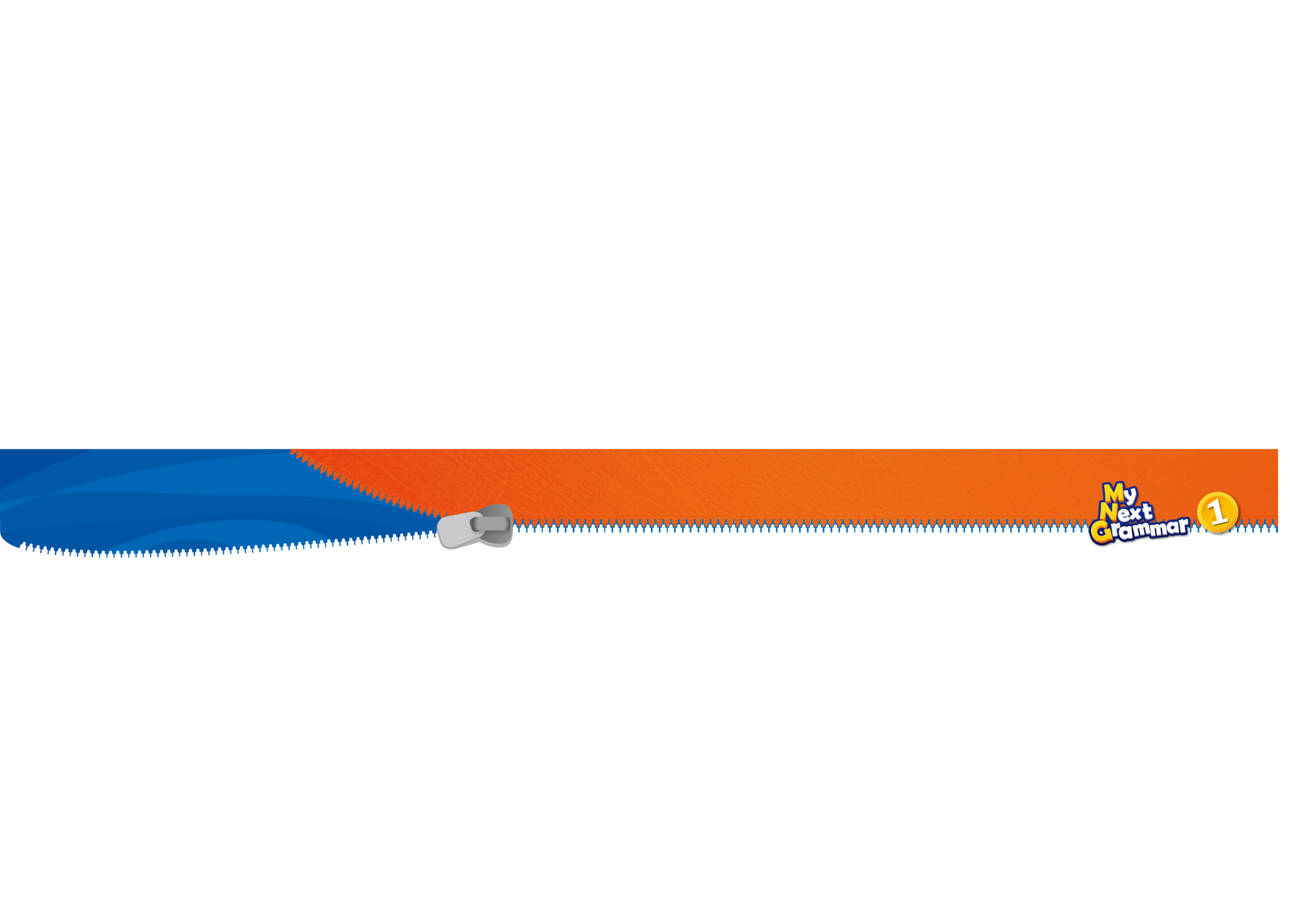 Lesson 8 Present Simple and 
                              Frequency Adverbs
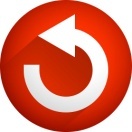 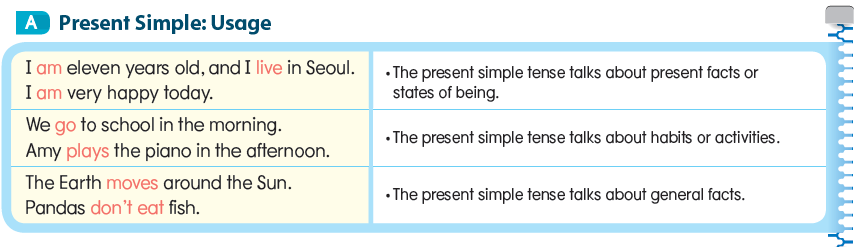 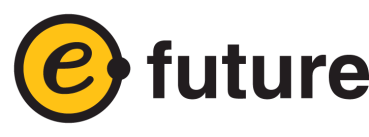 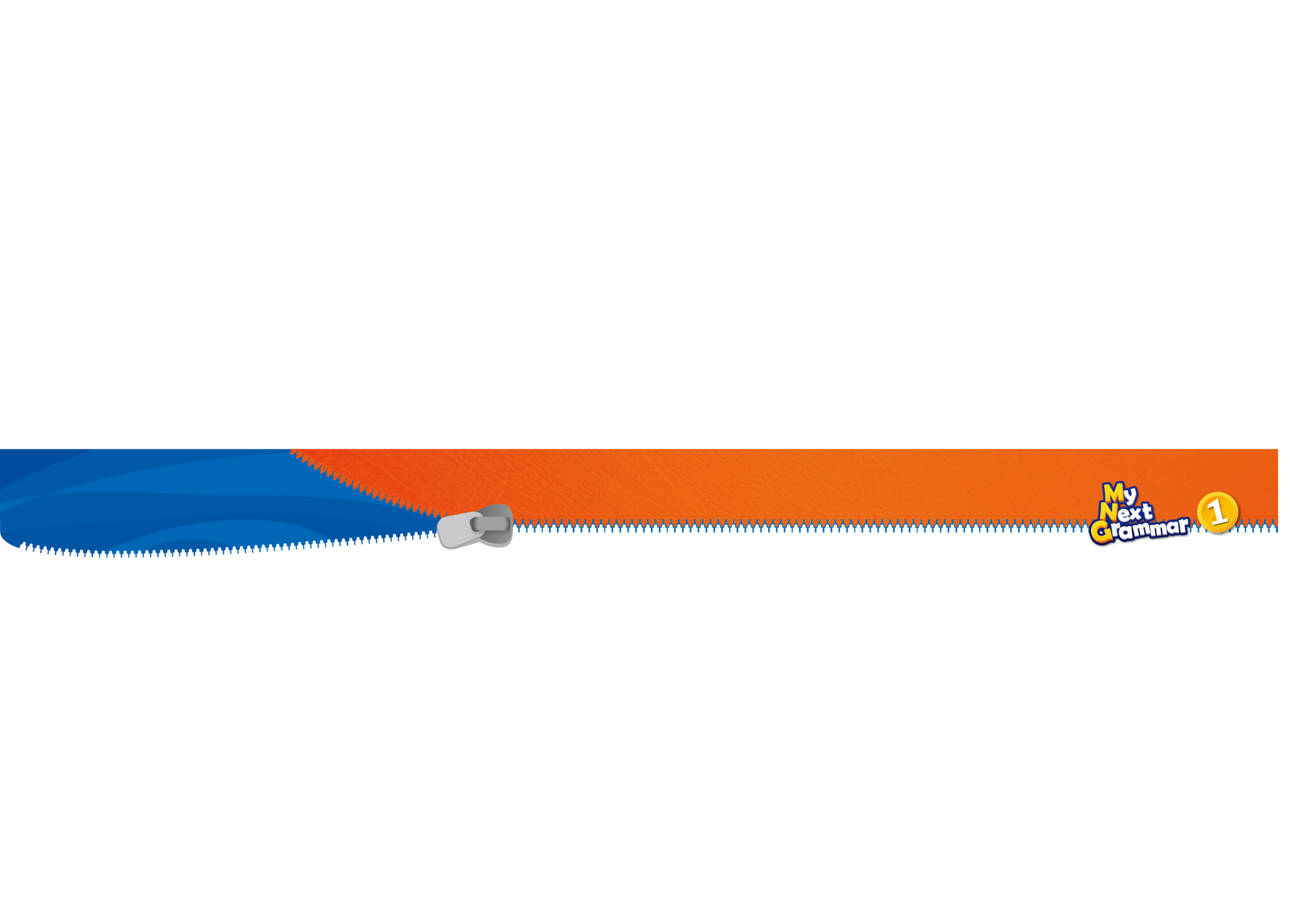 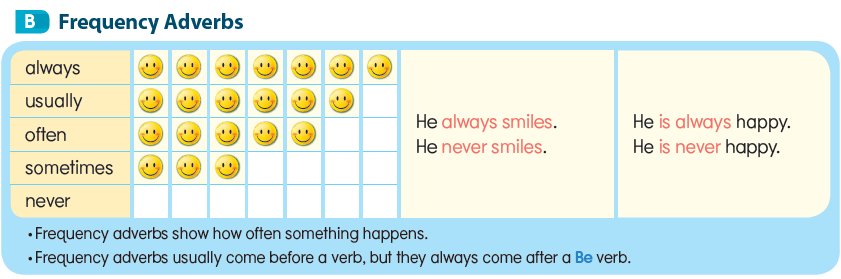 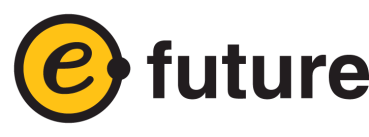 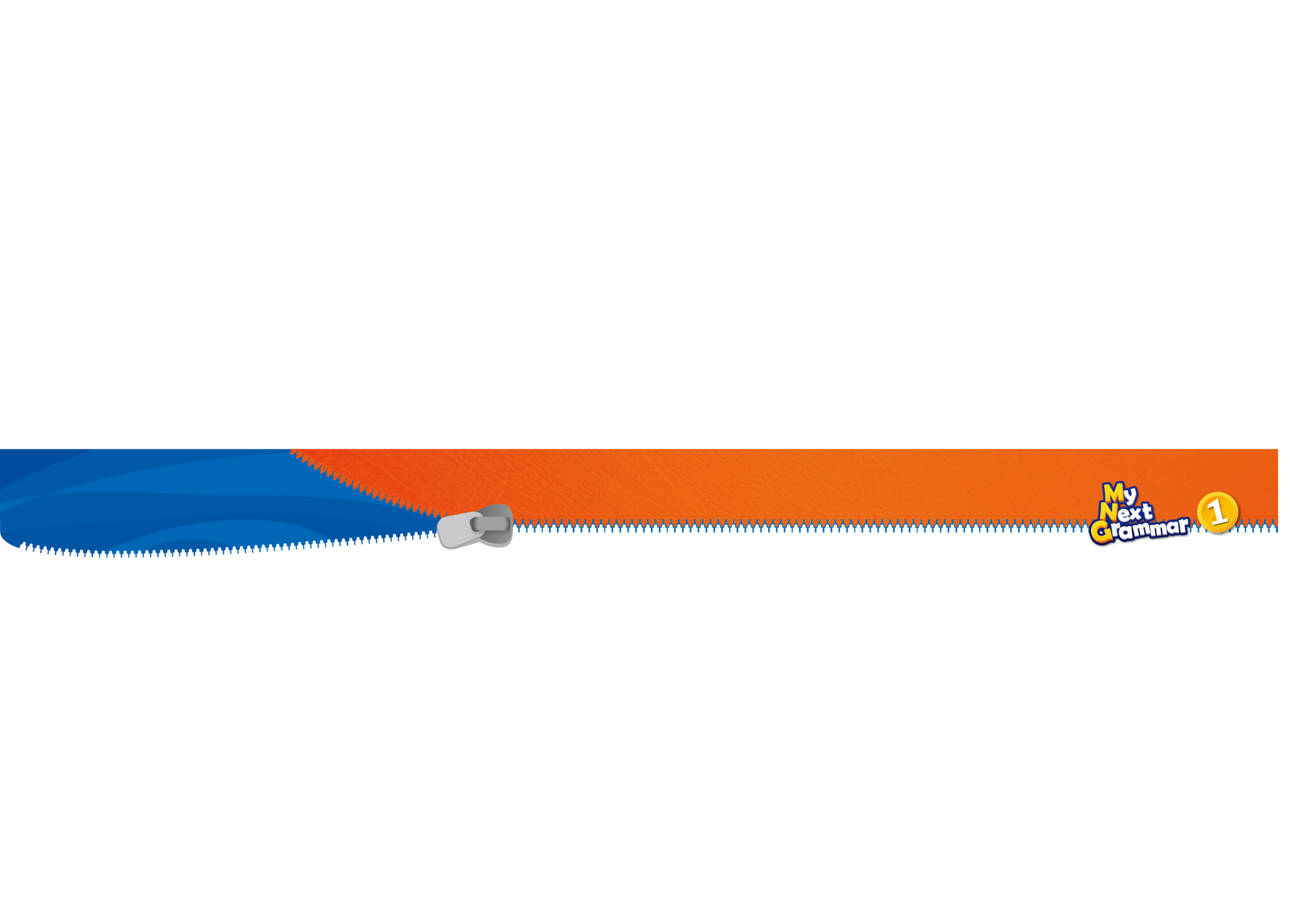 Lesson 9 Present Continuous
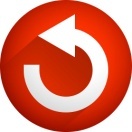 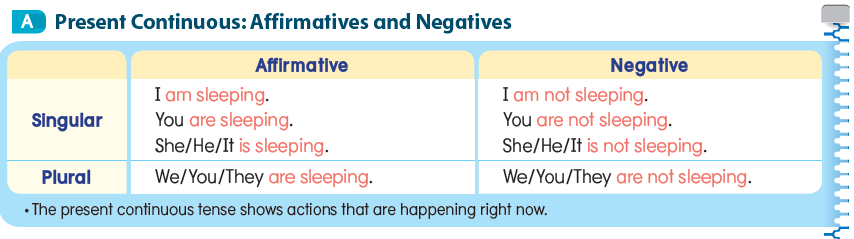 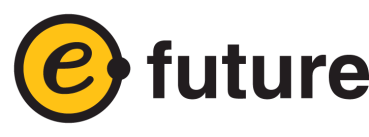 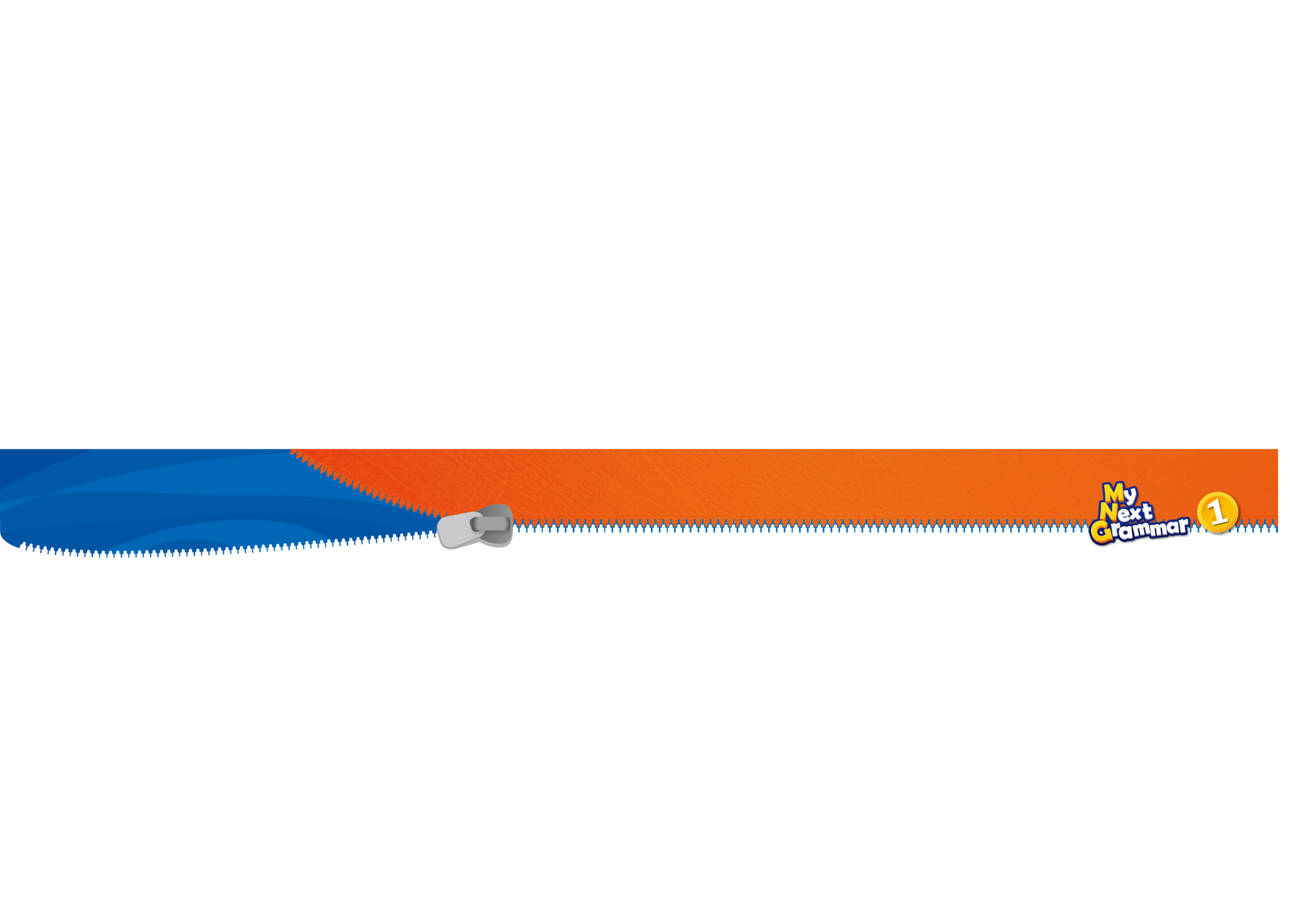 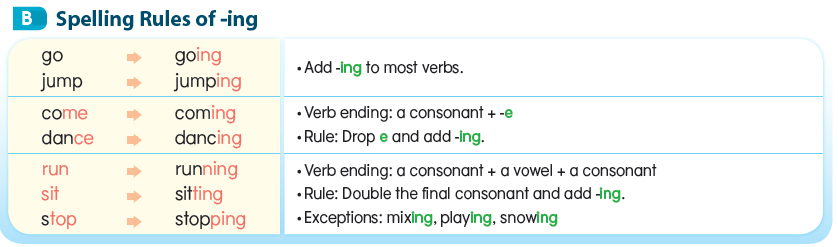 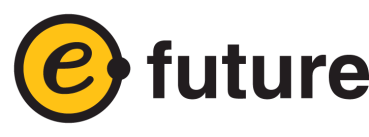 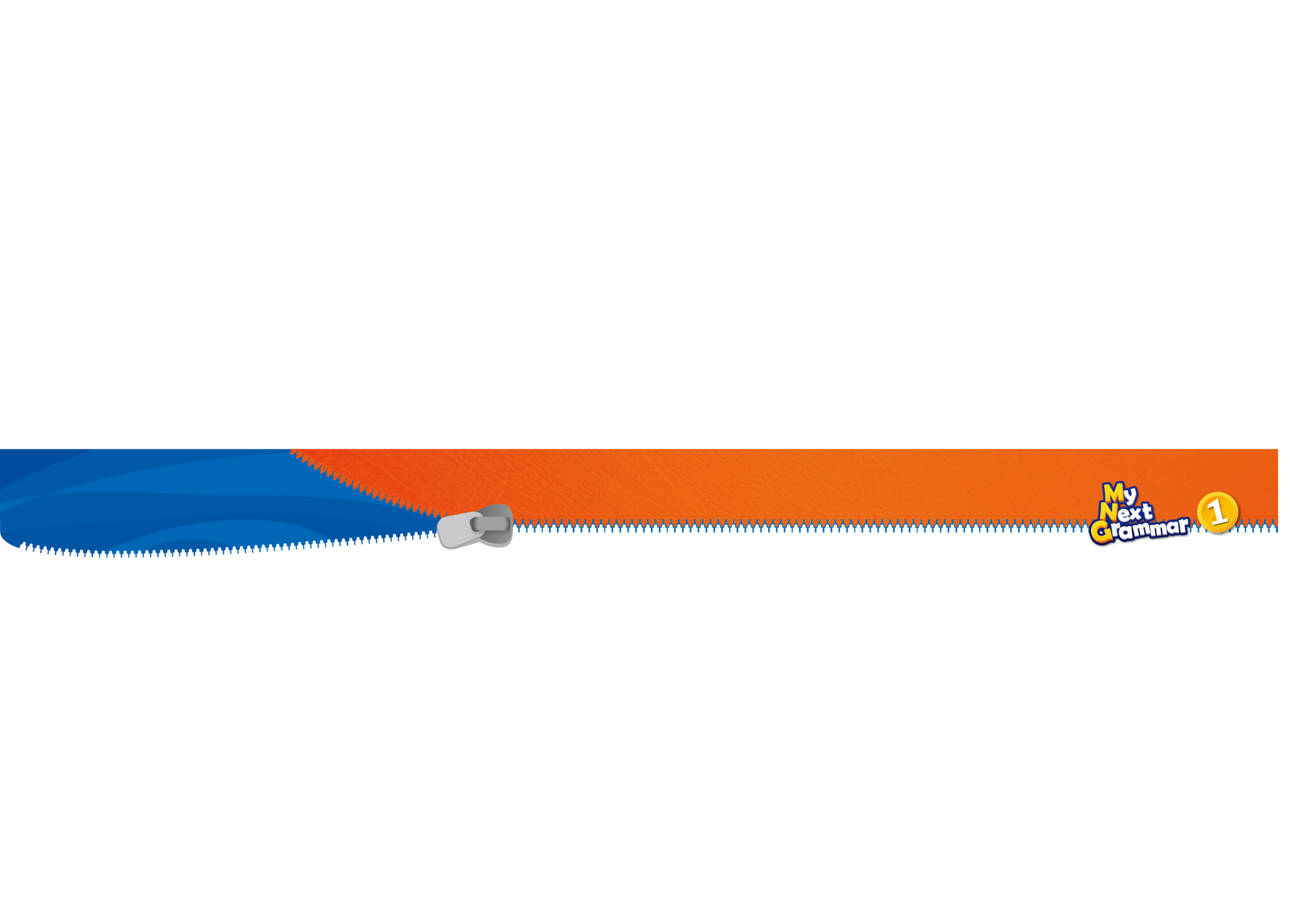 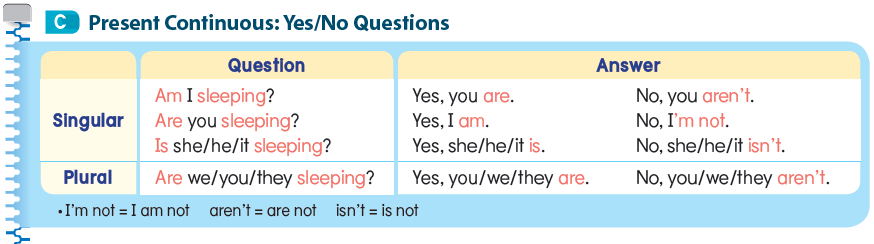 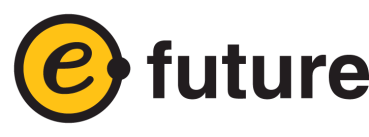 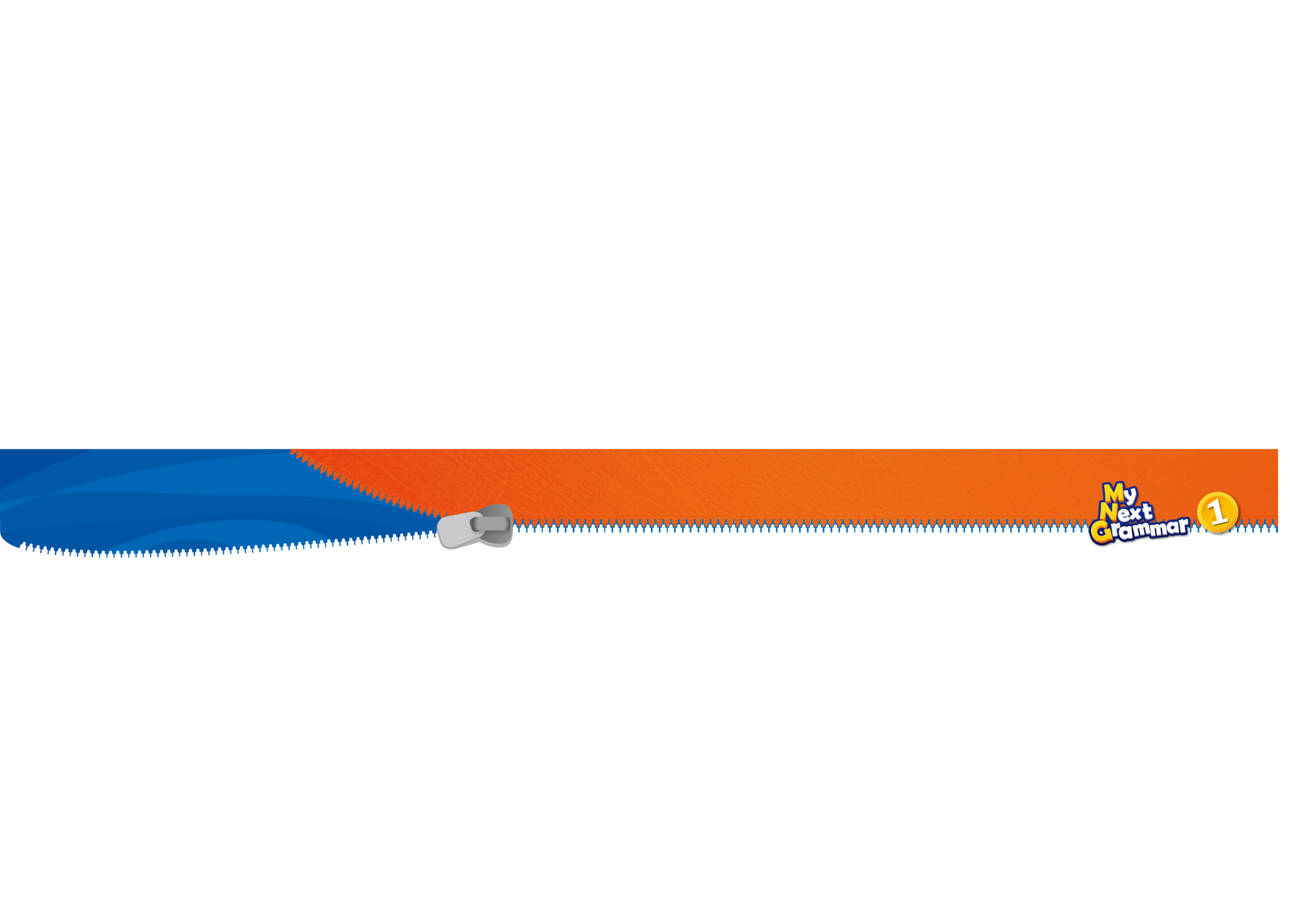 Lesson 10 Present Simple vs.
                                Present Continuous
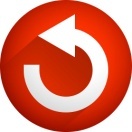 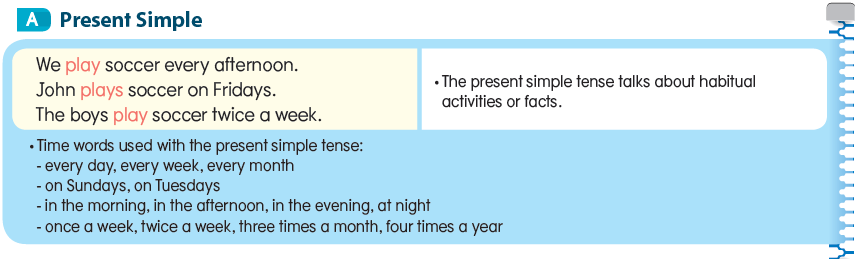 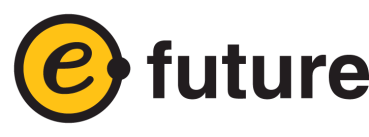 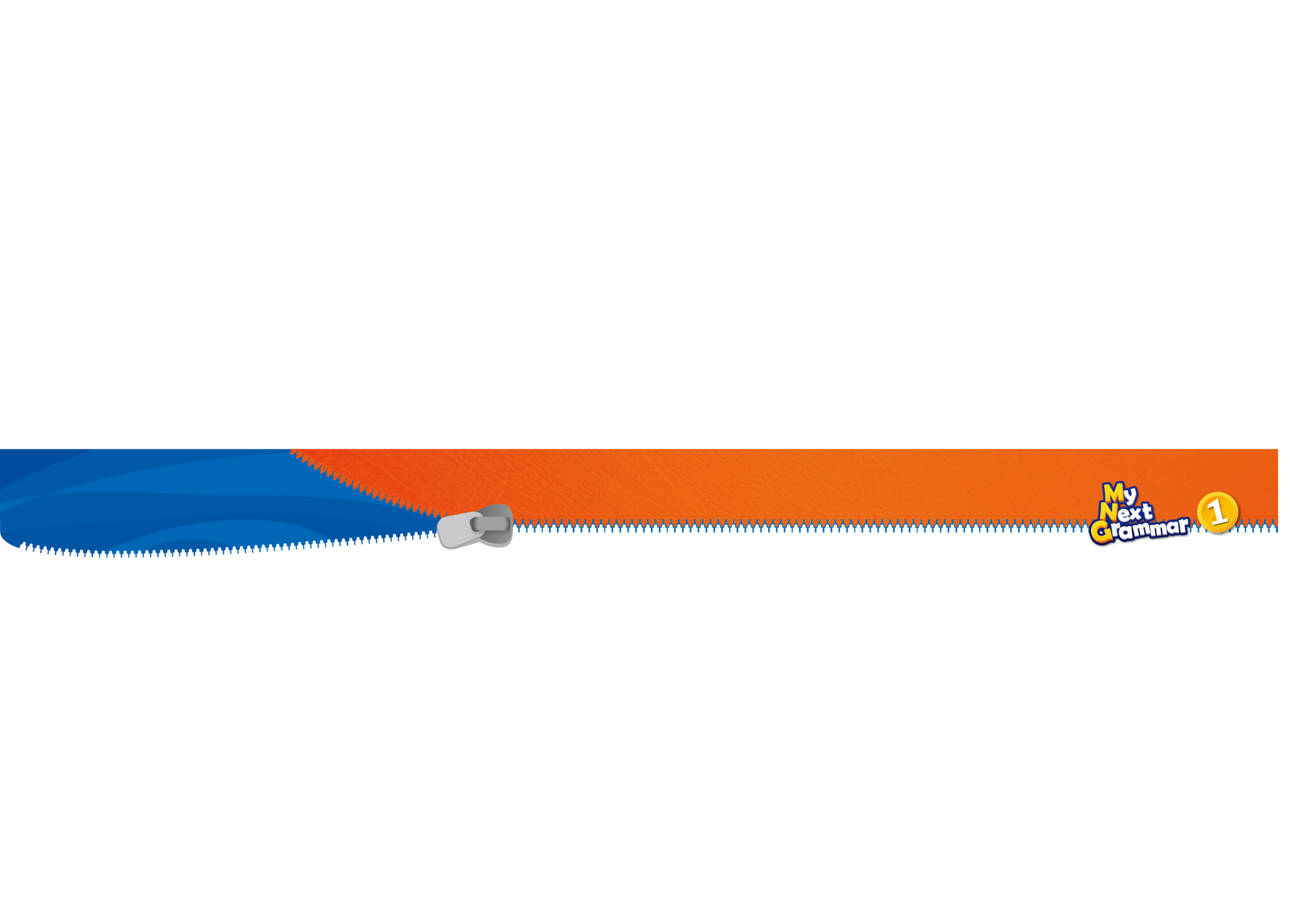 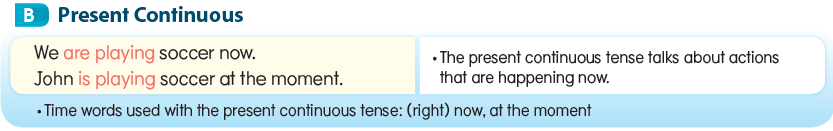 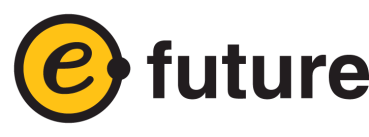 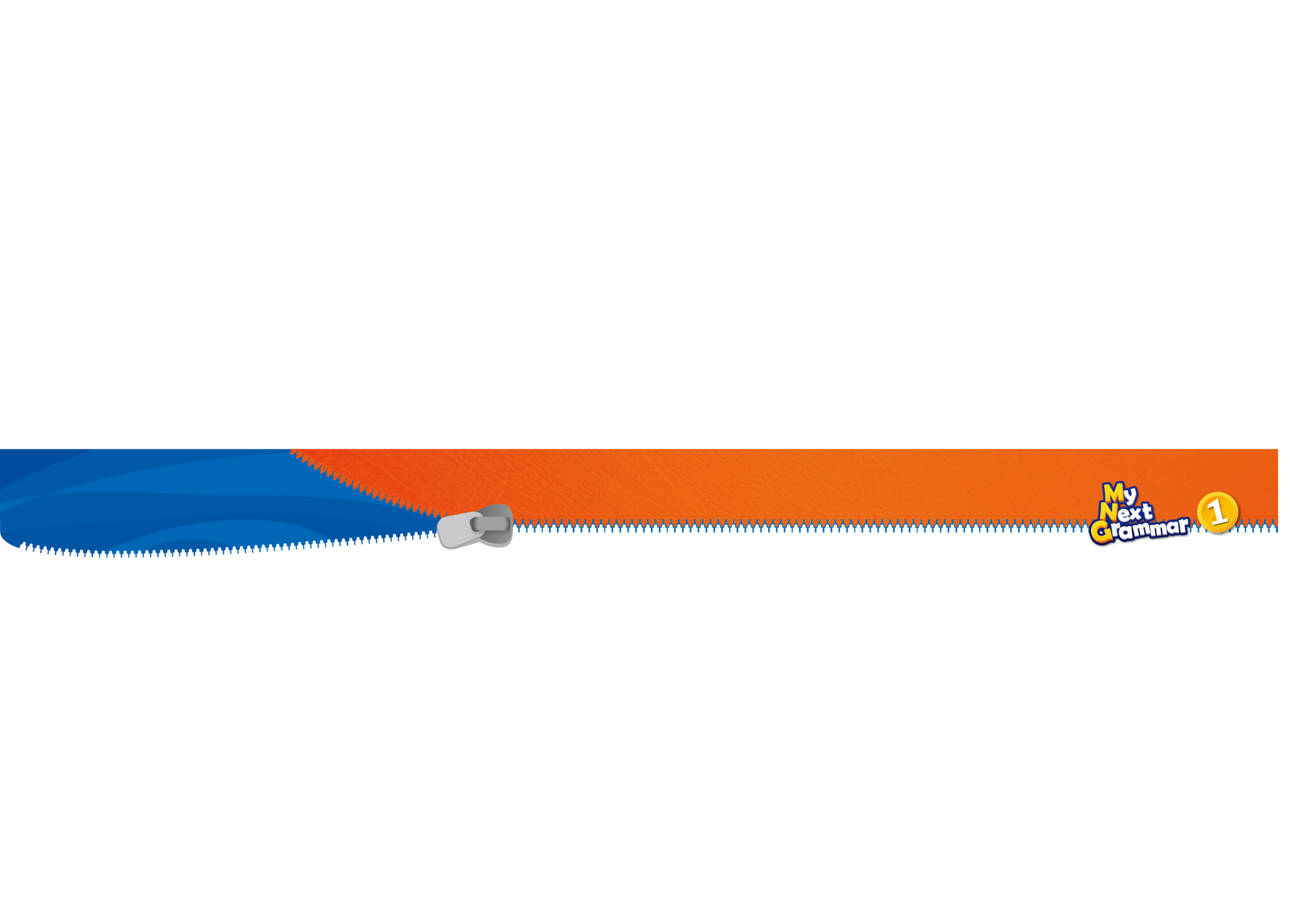 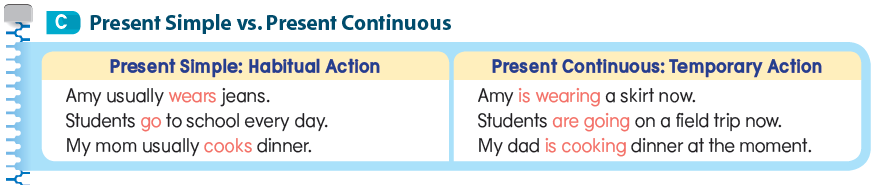 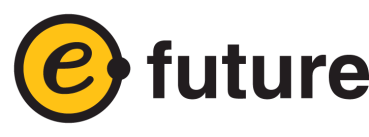 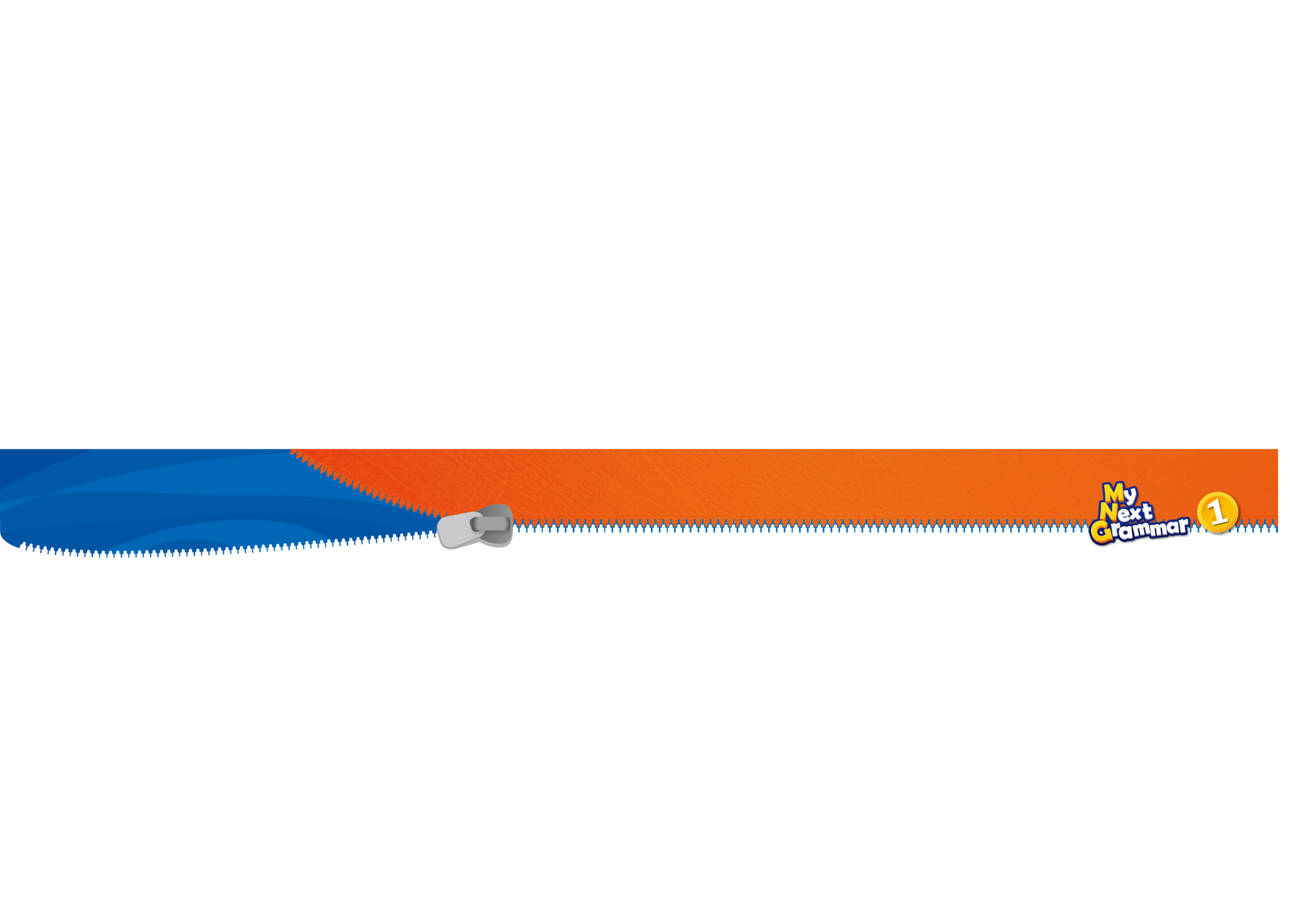 Lesson 11 Future: Will
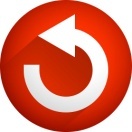 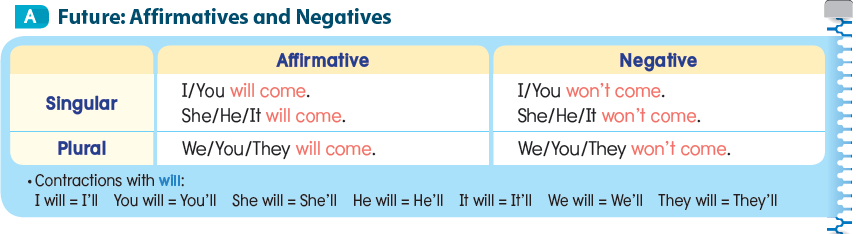 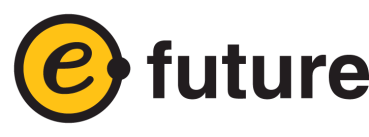 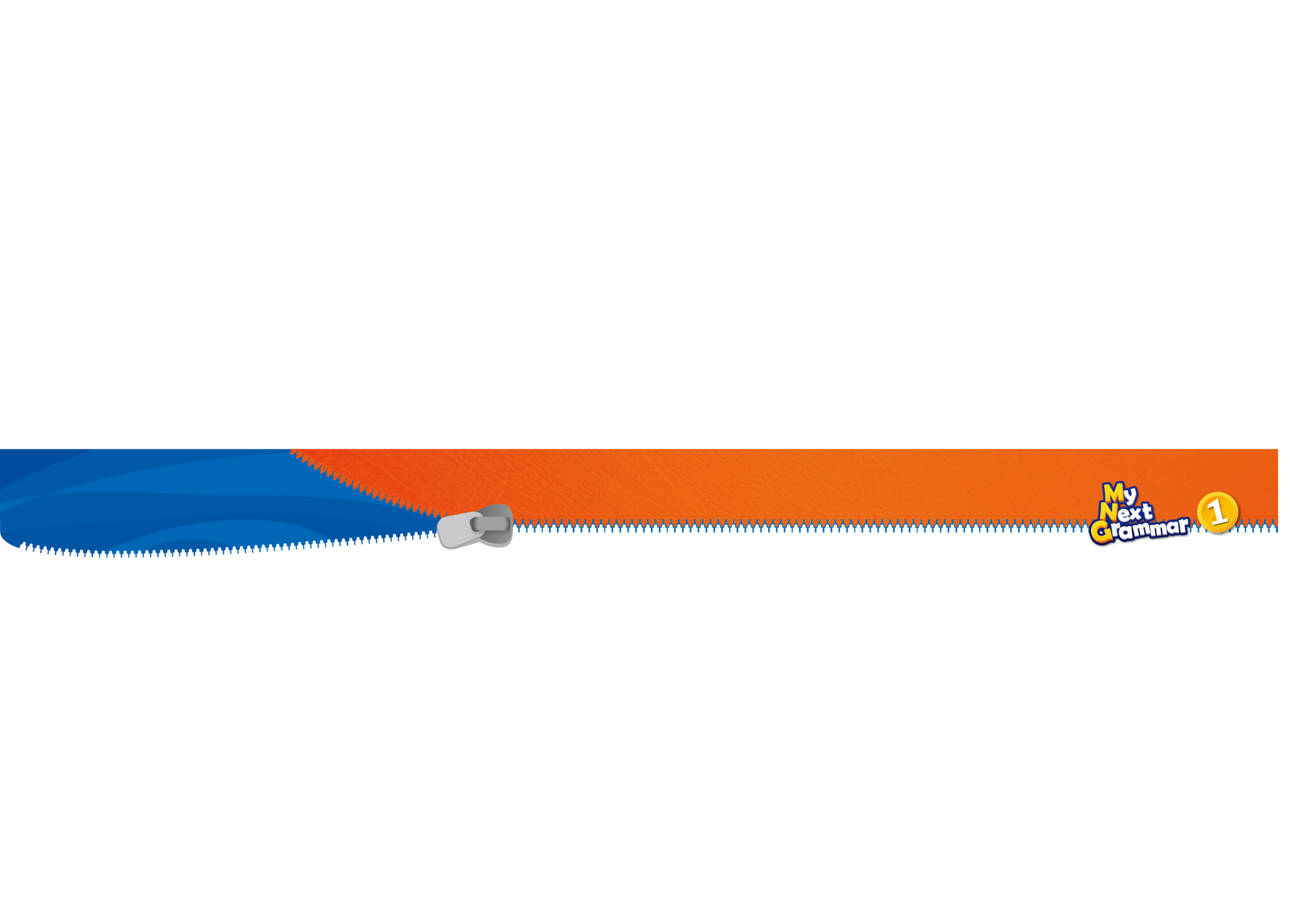 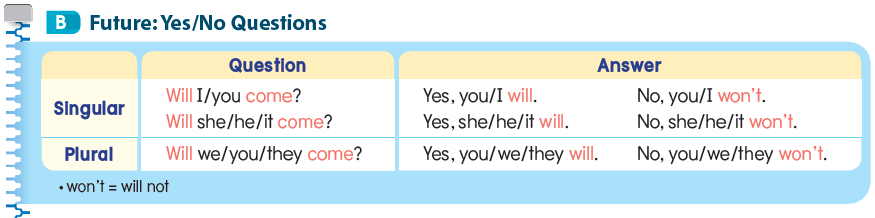 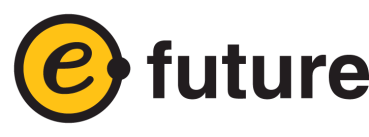 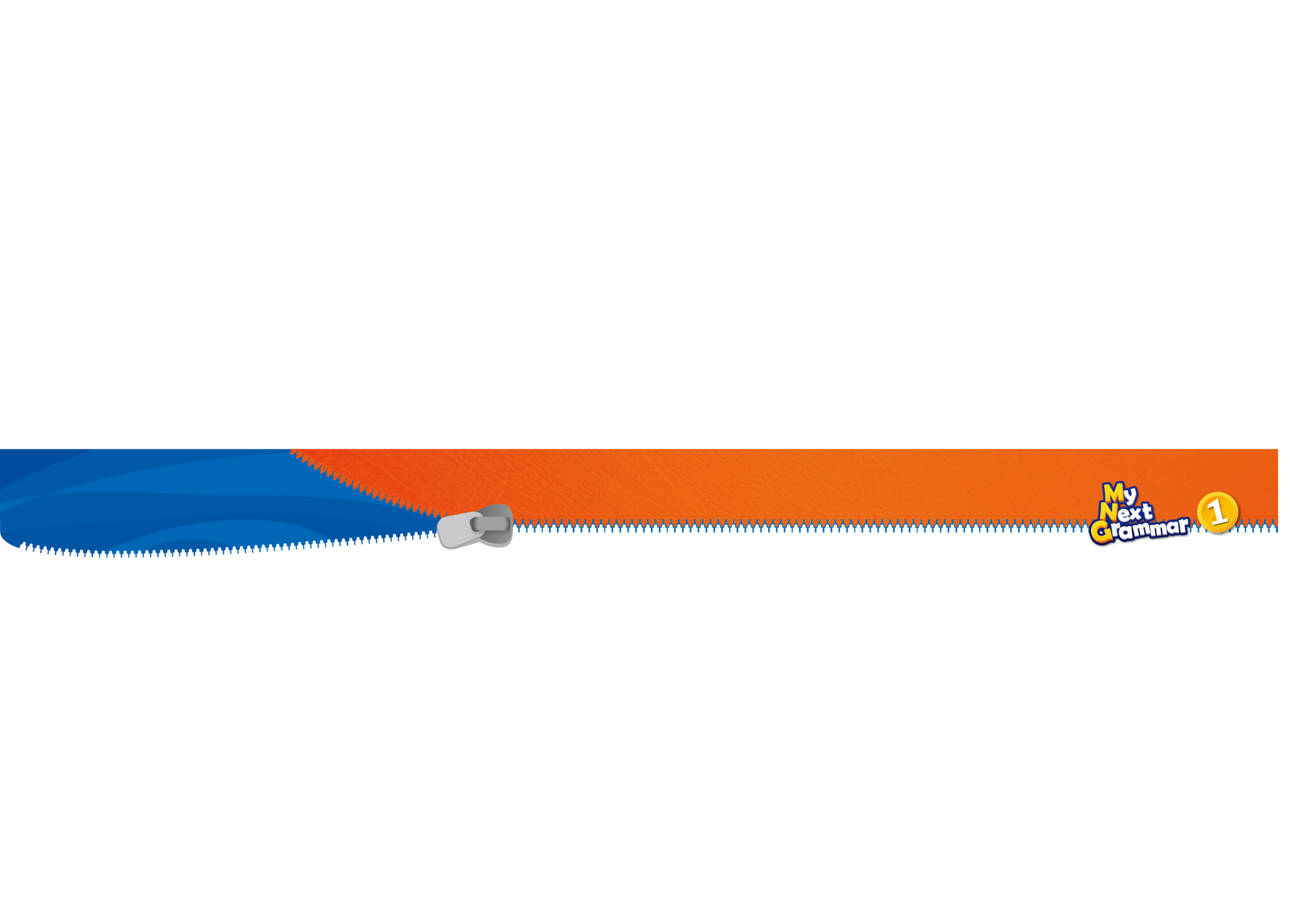 Lesson 12 Past Simple: Regular Verbs
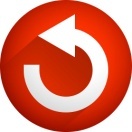 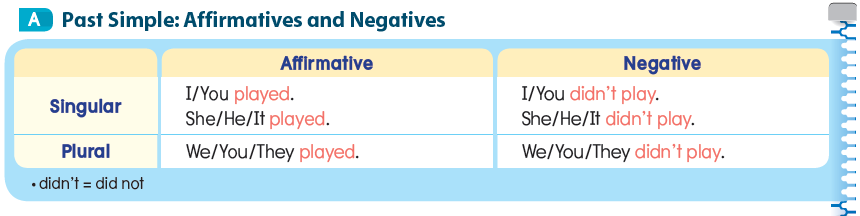 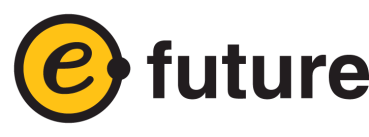 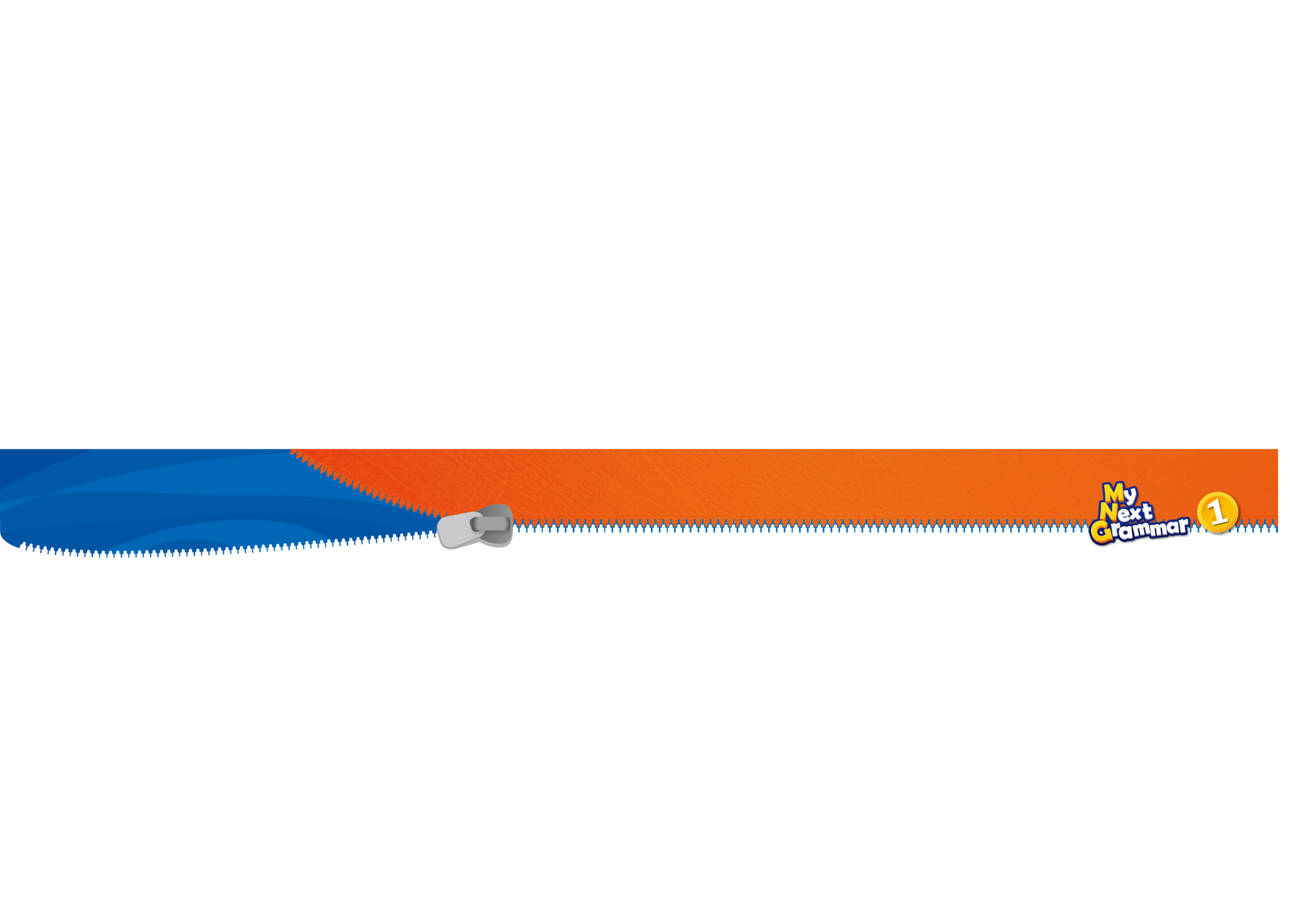 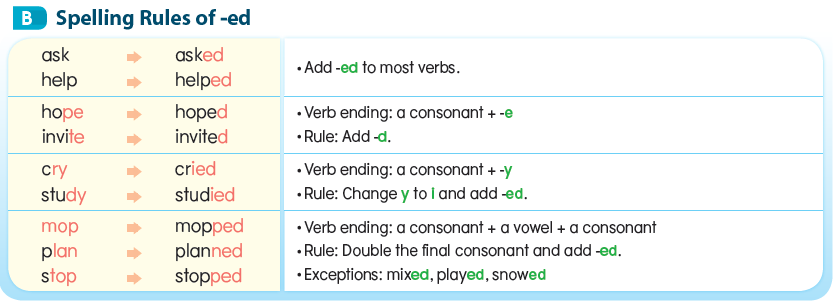 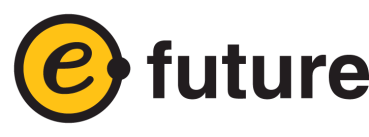 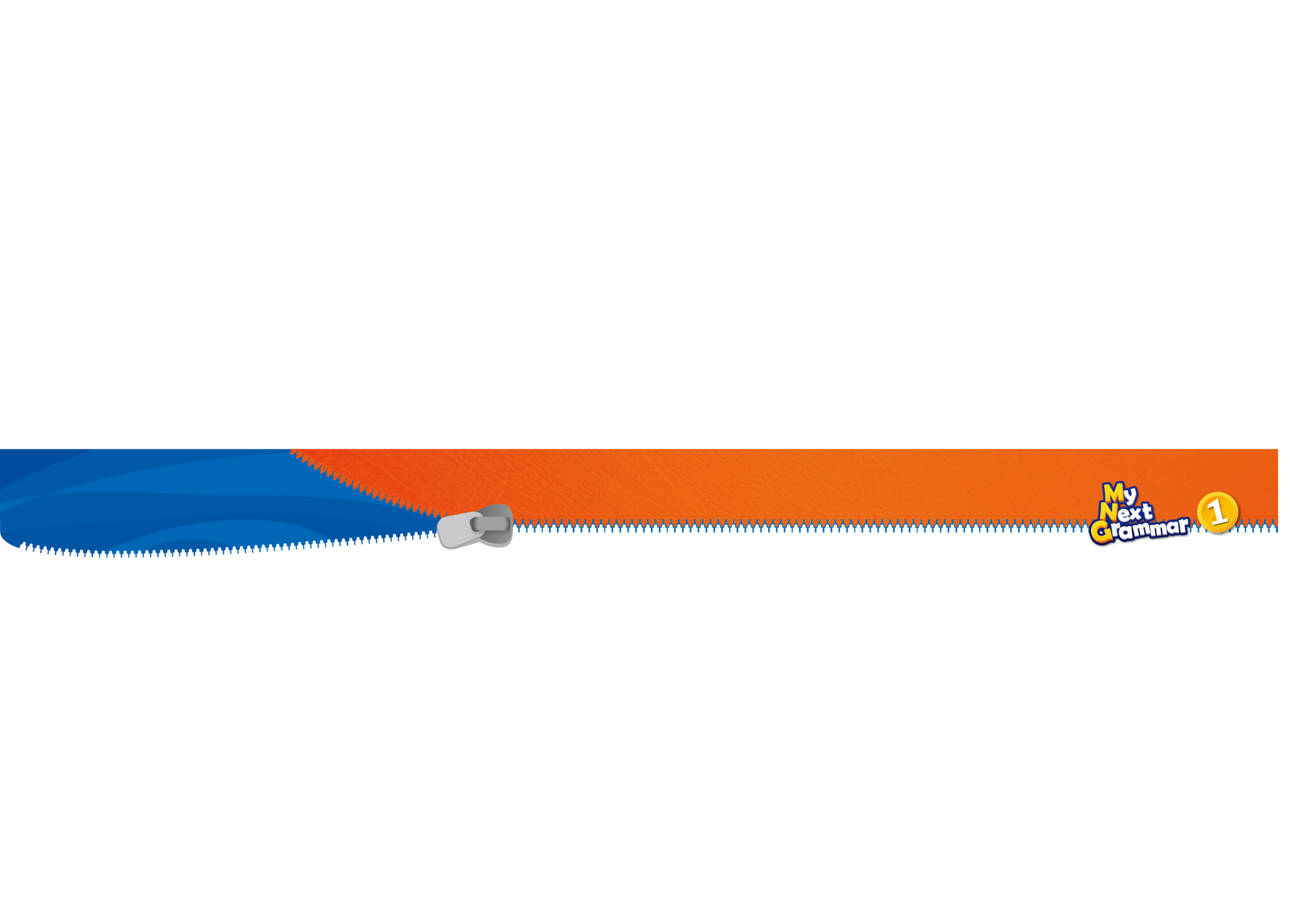 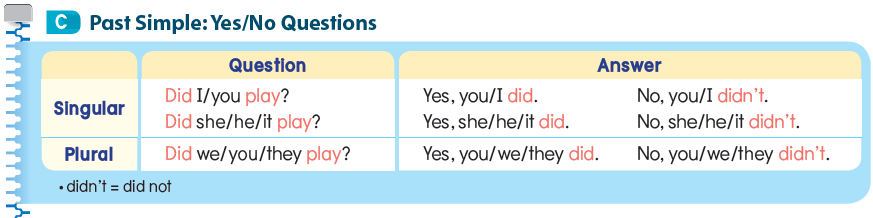 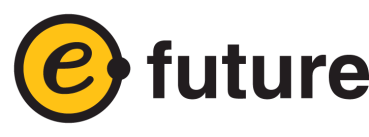 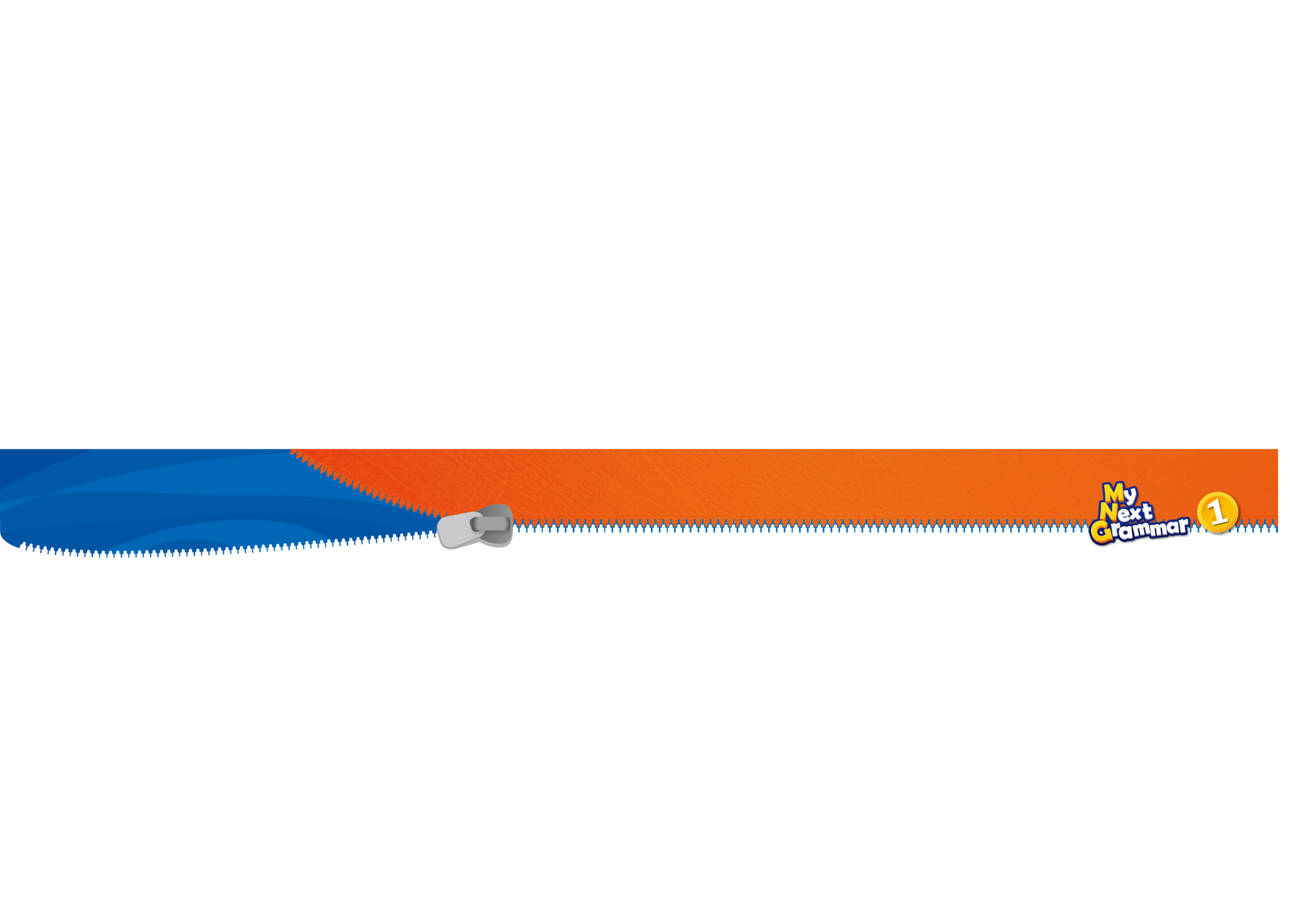 Lesson 13 Past Simple:
                          Irregular Verbs and Be
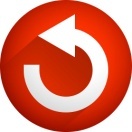 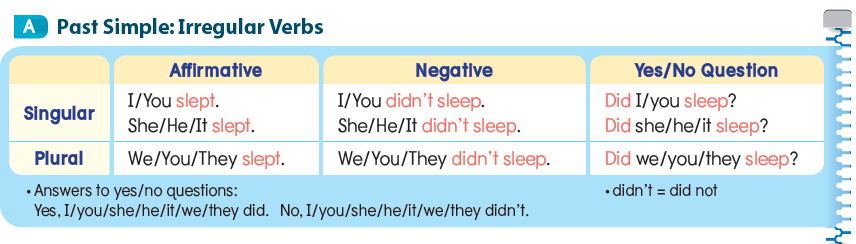 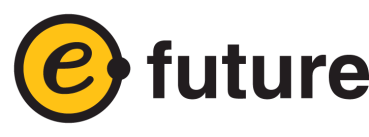 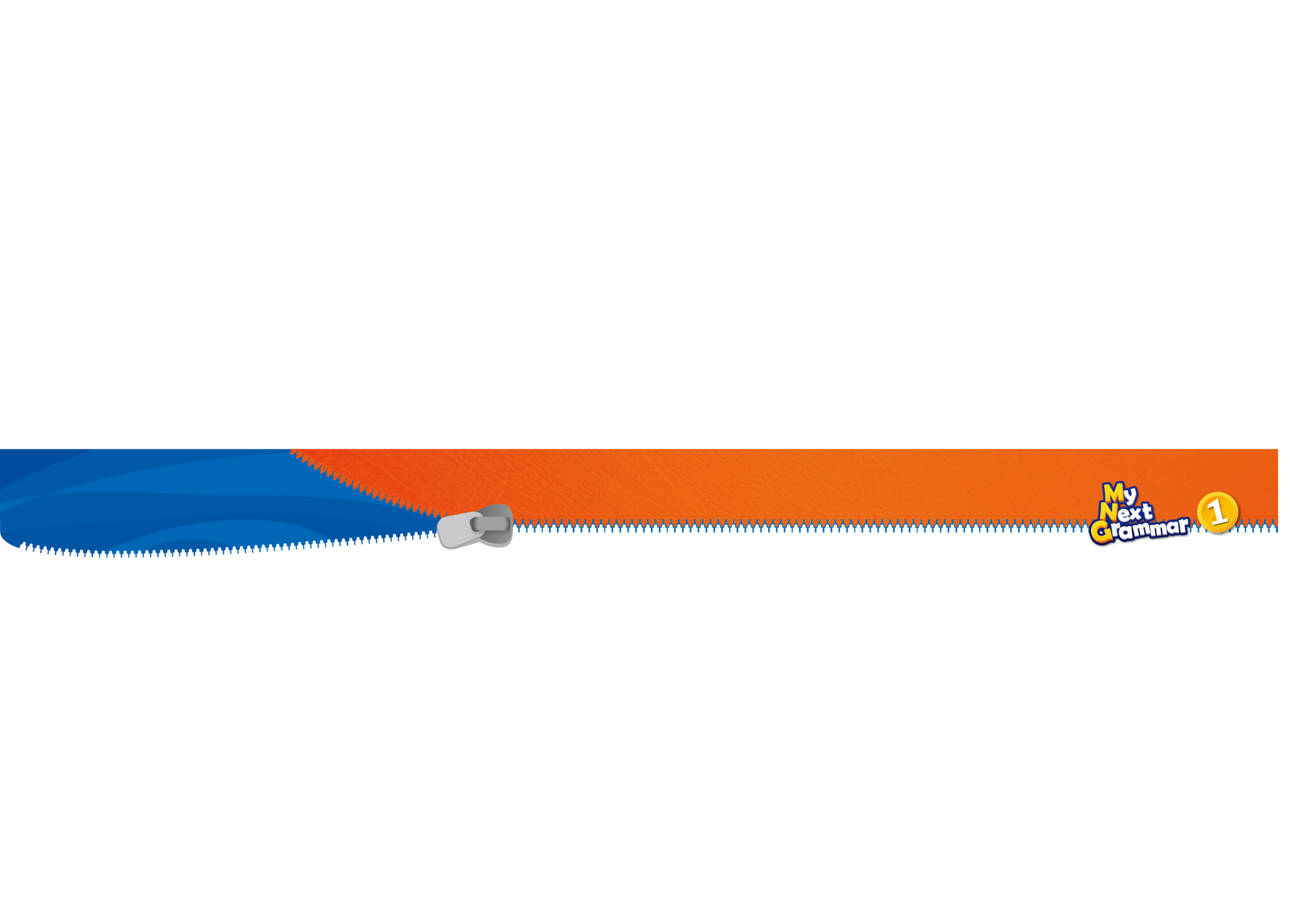 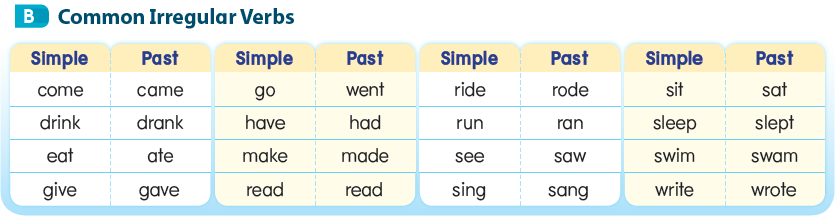 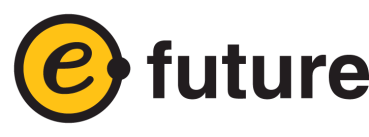 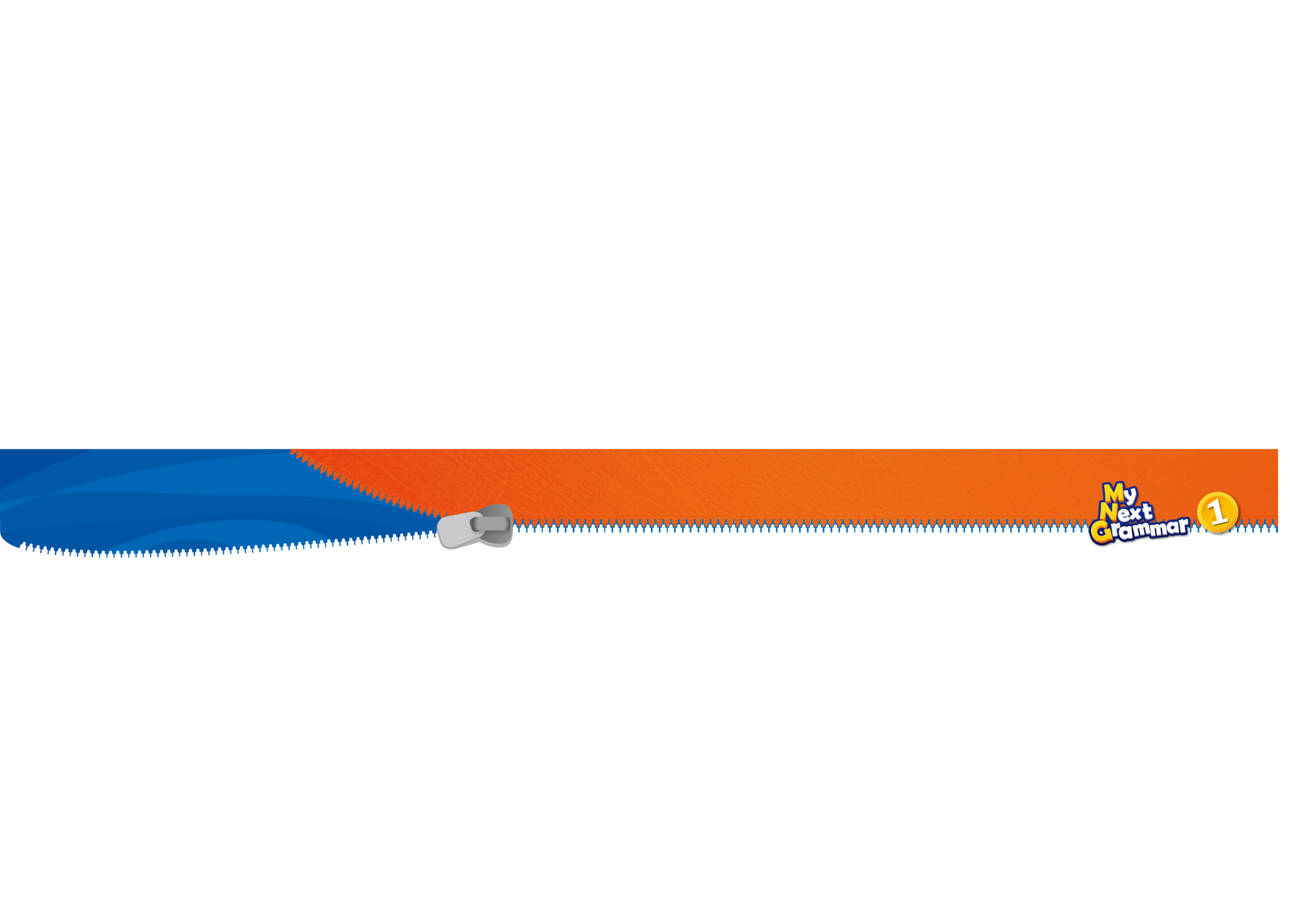 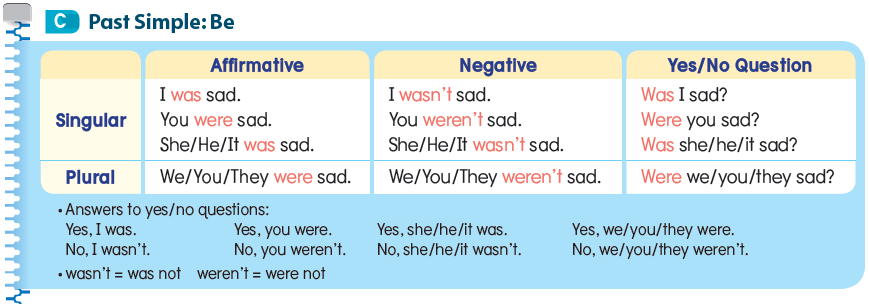 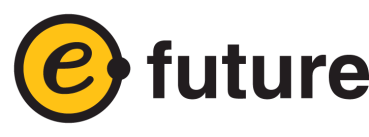 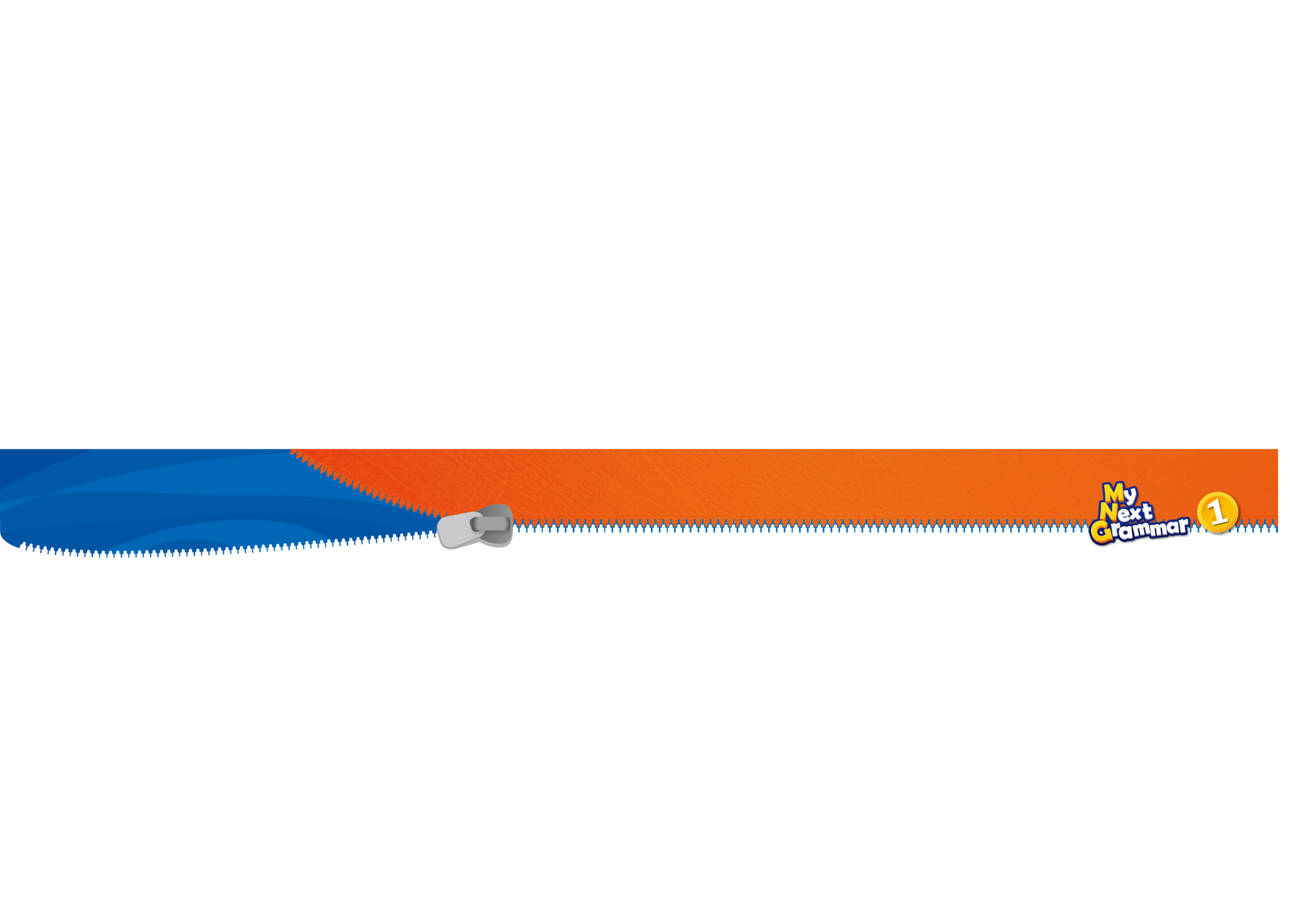 Lesson 14 Modal Verbs
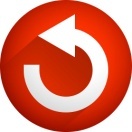 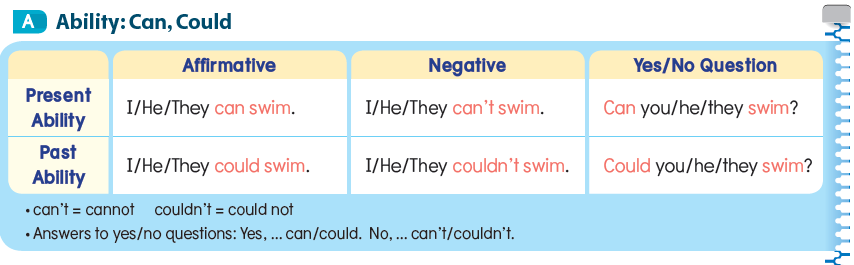 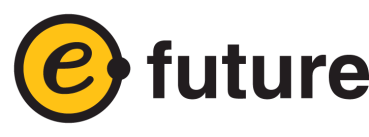 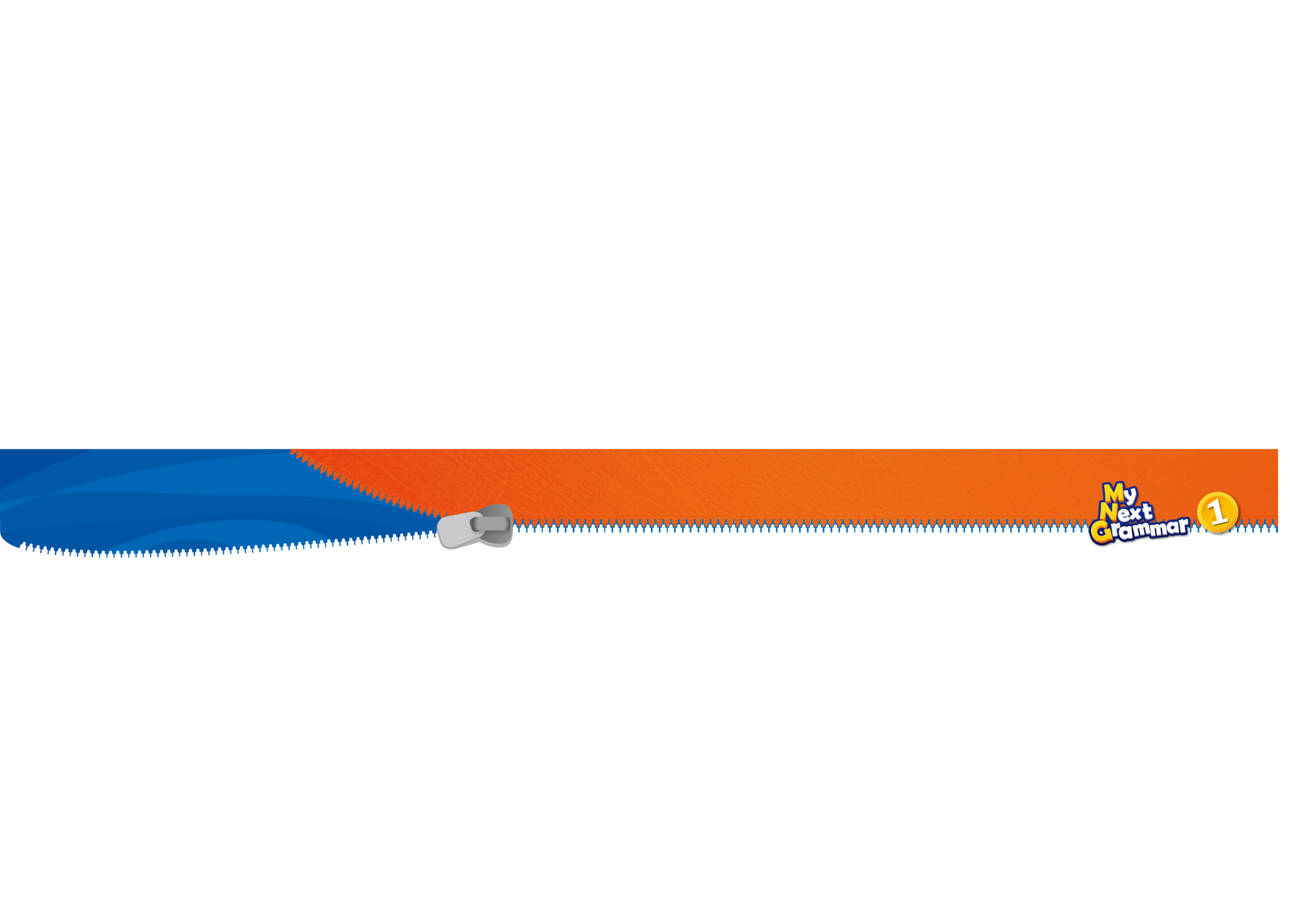 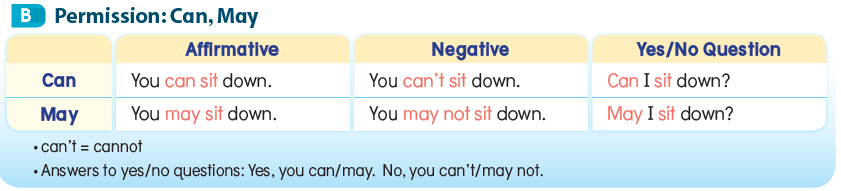 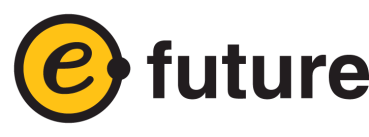 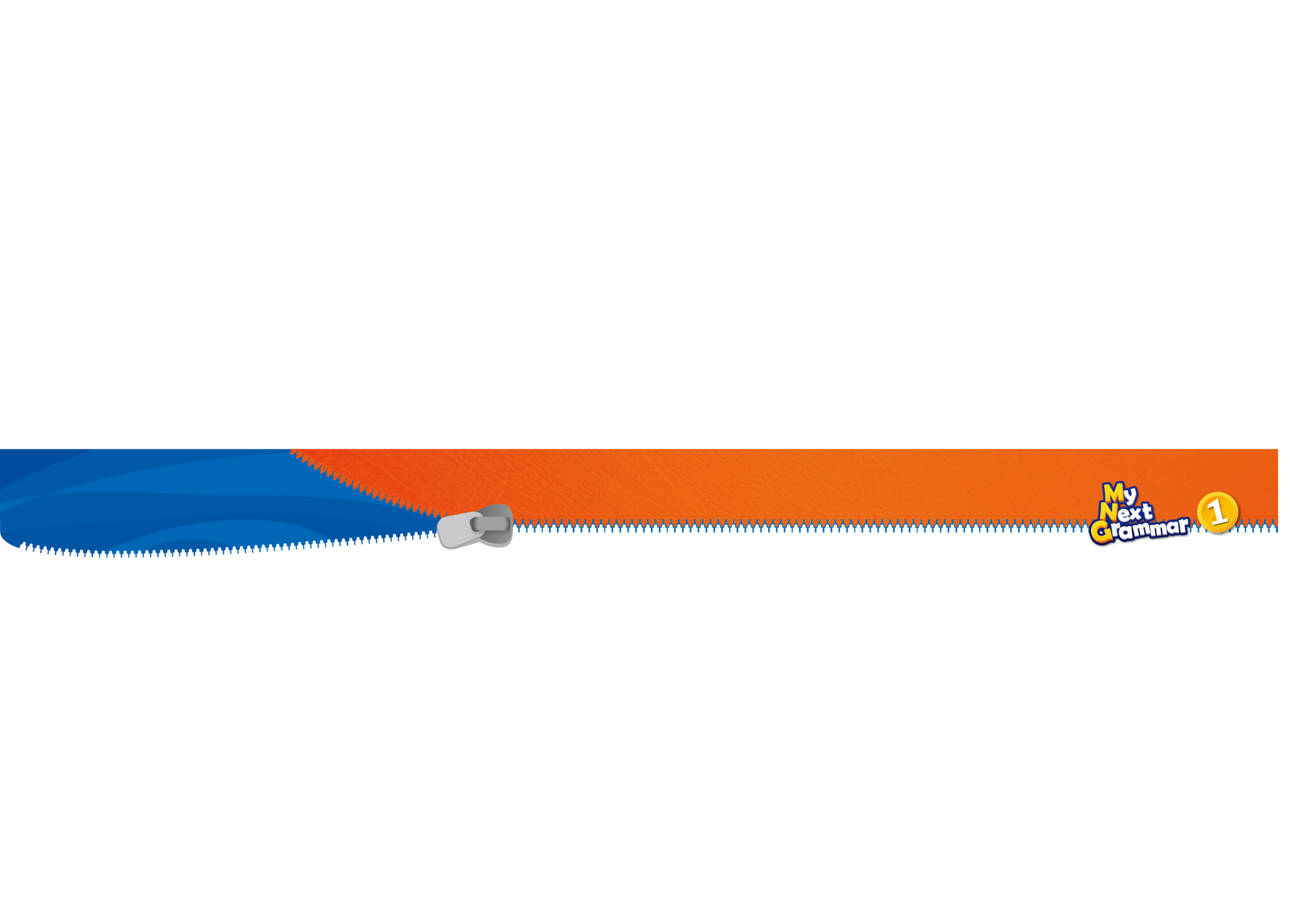 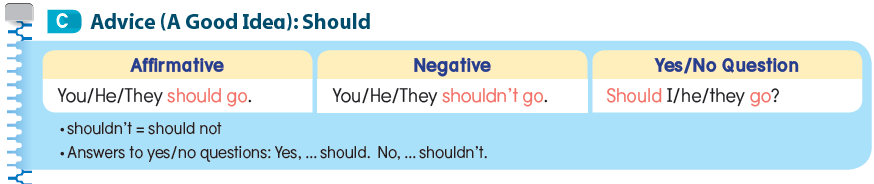 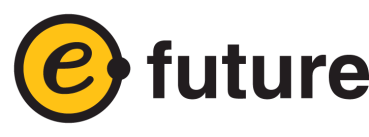 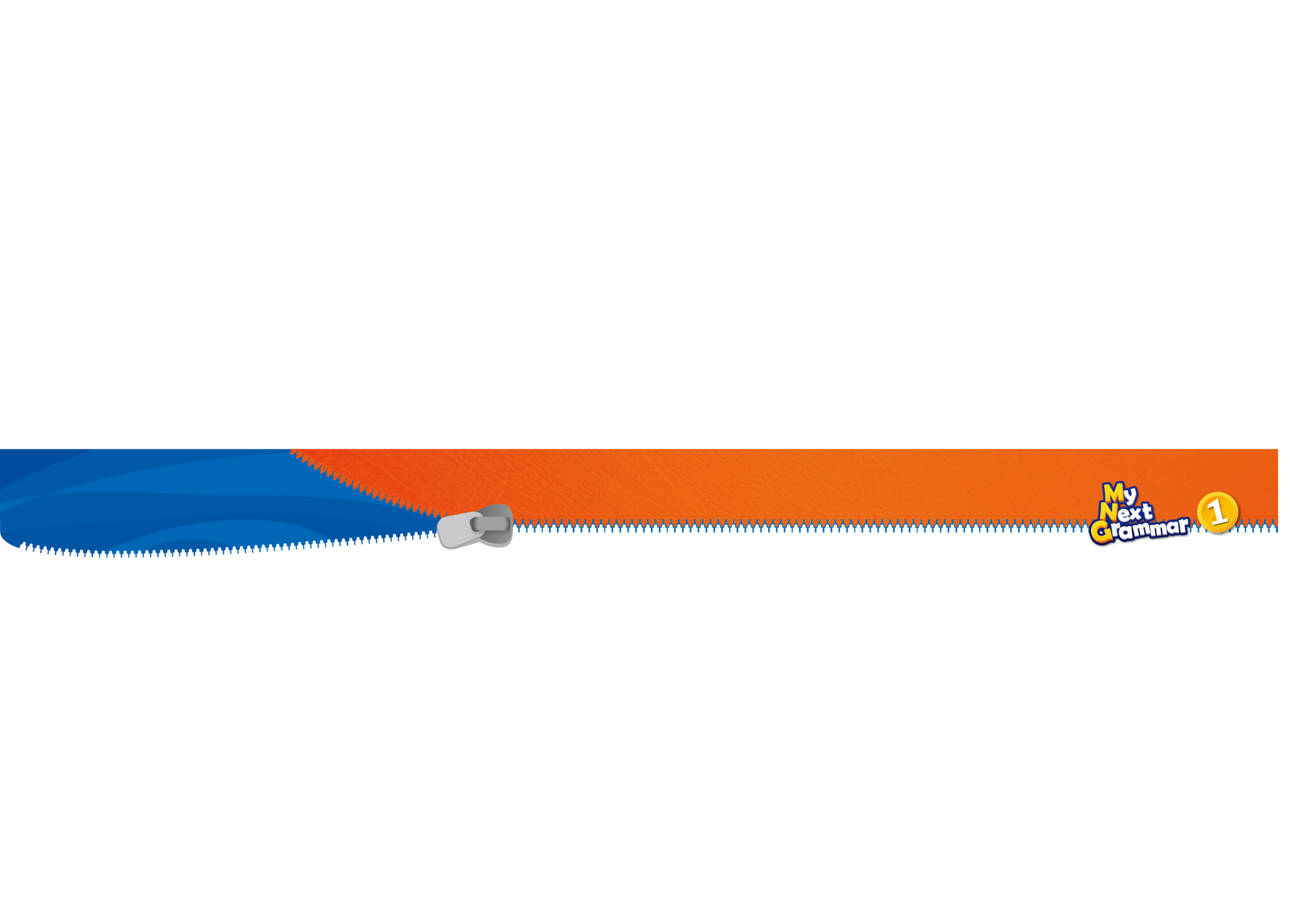 Lesson 15 Adjectives
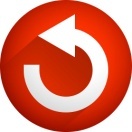 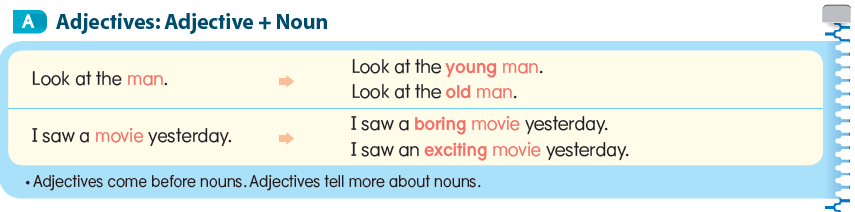 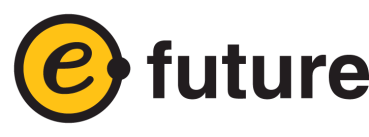 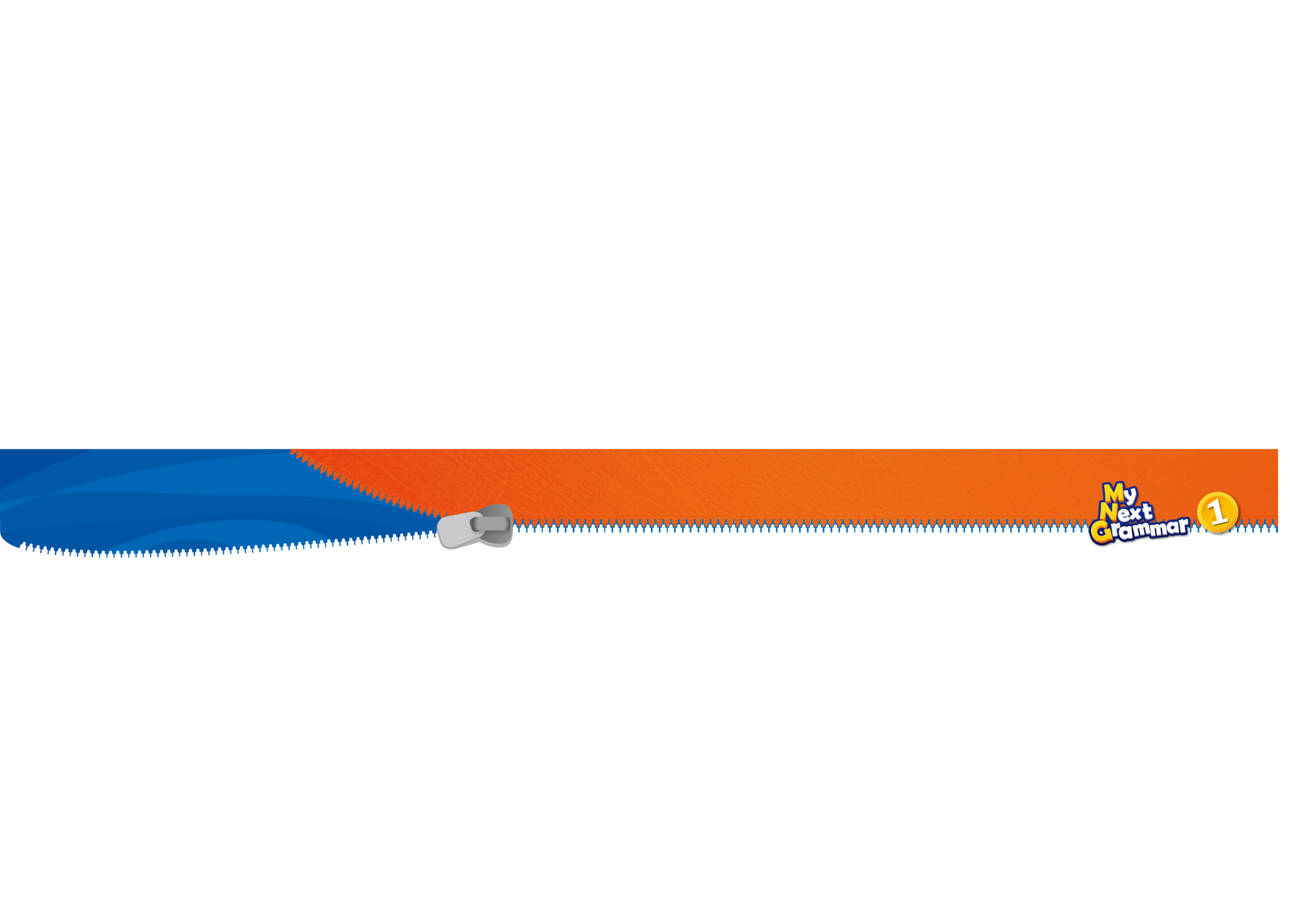 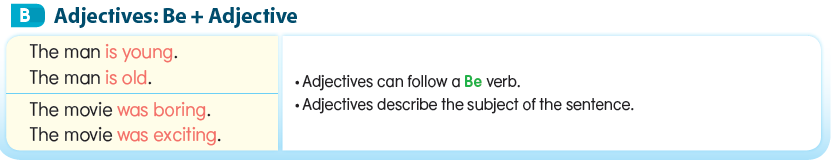 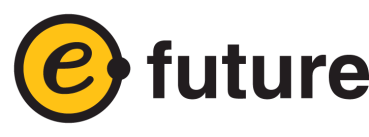 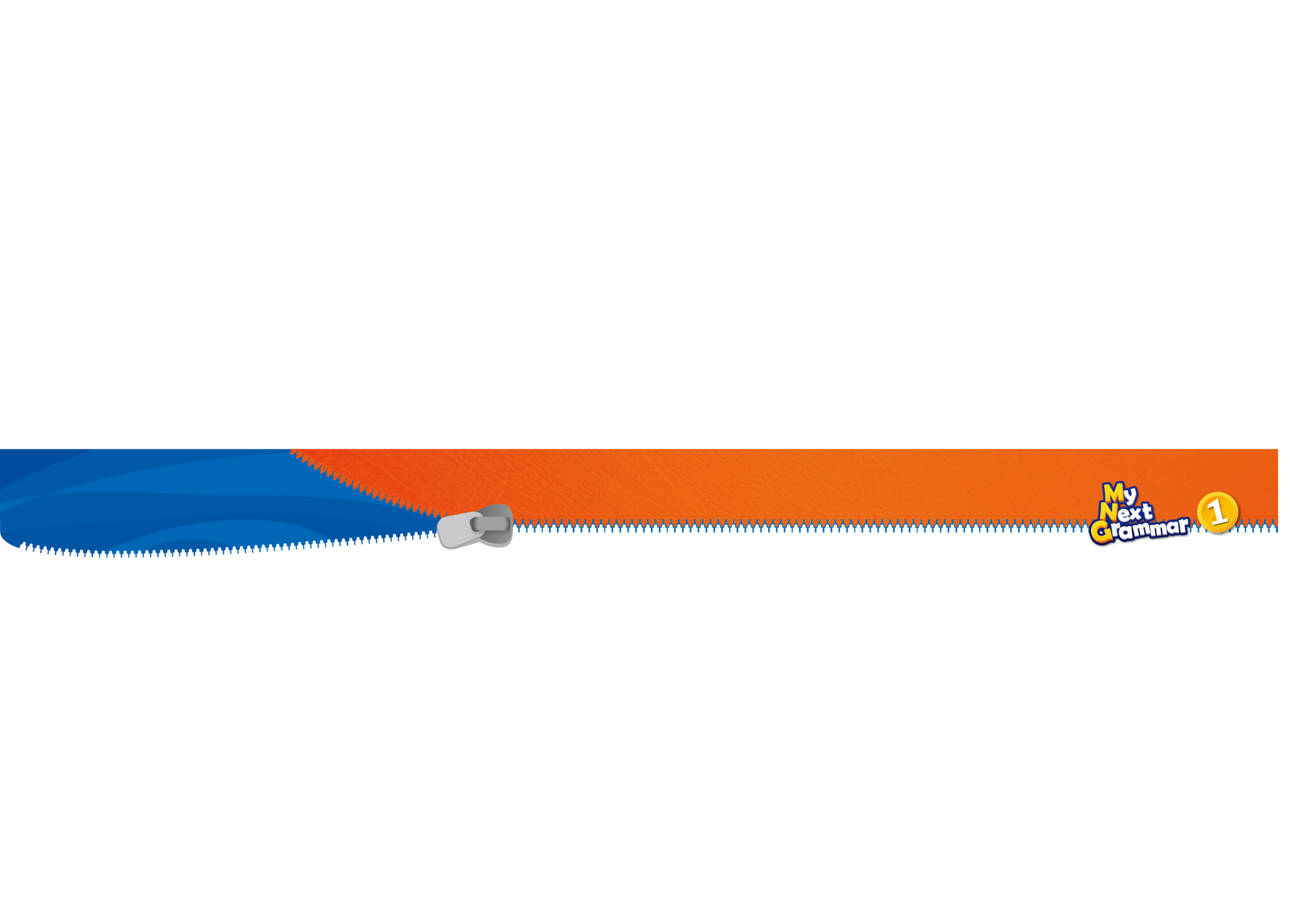 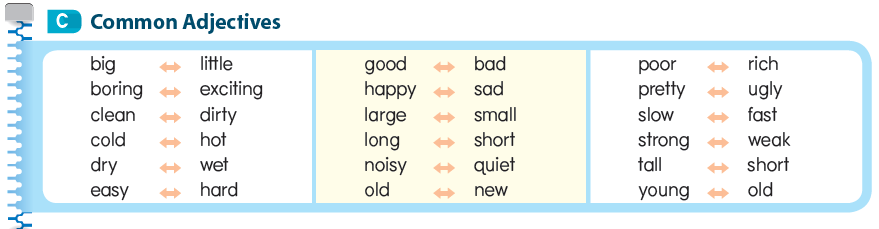 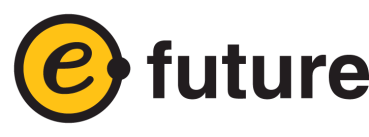 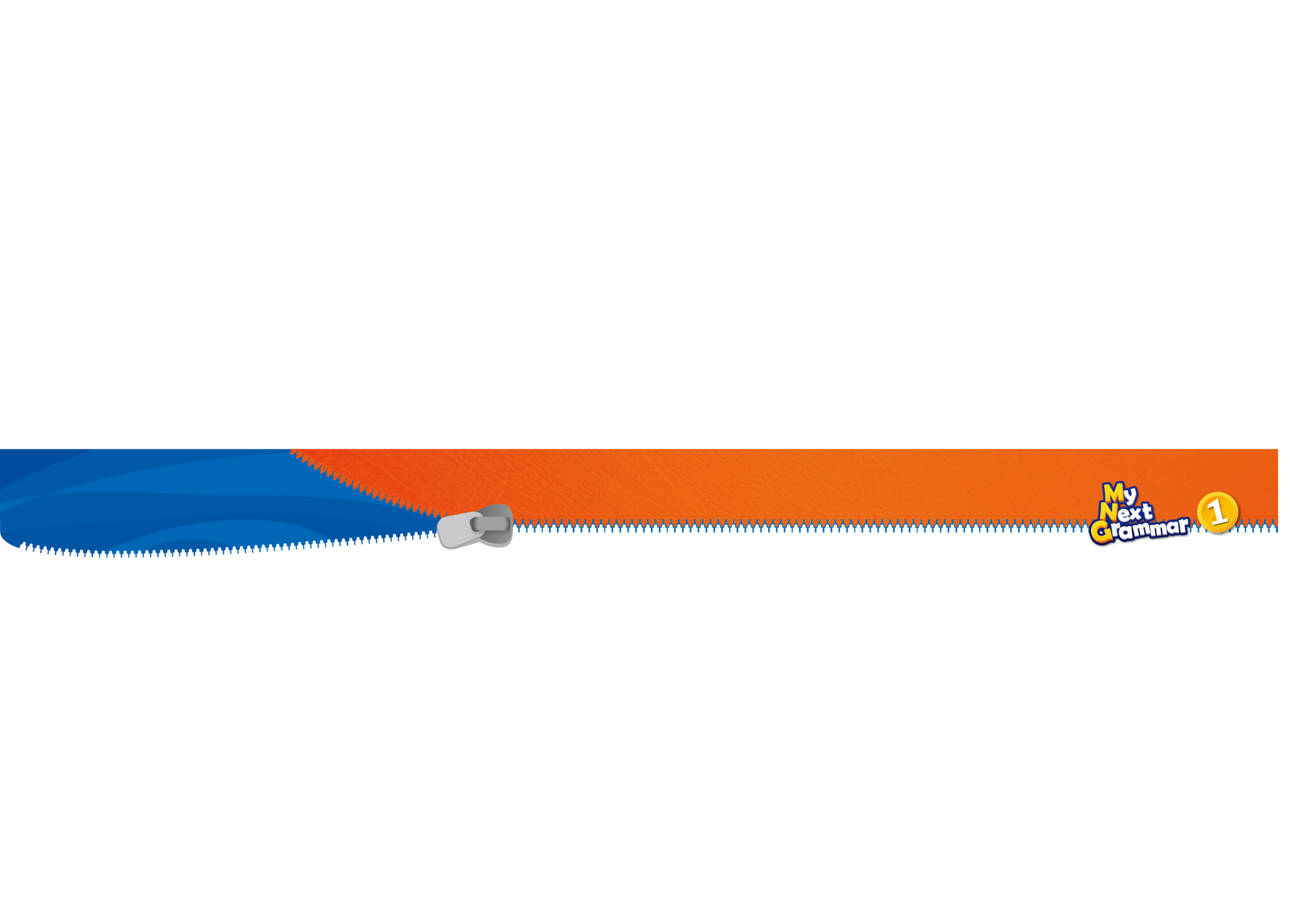 Lesson 16 Adverbs
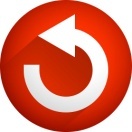 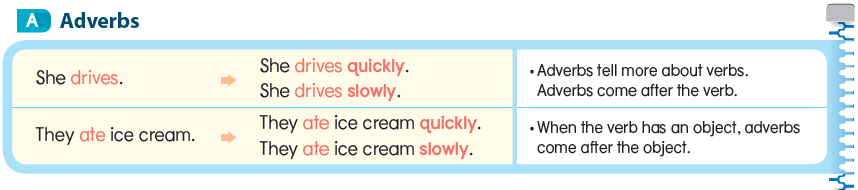 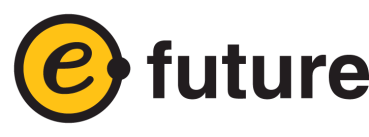 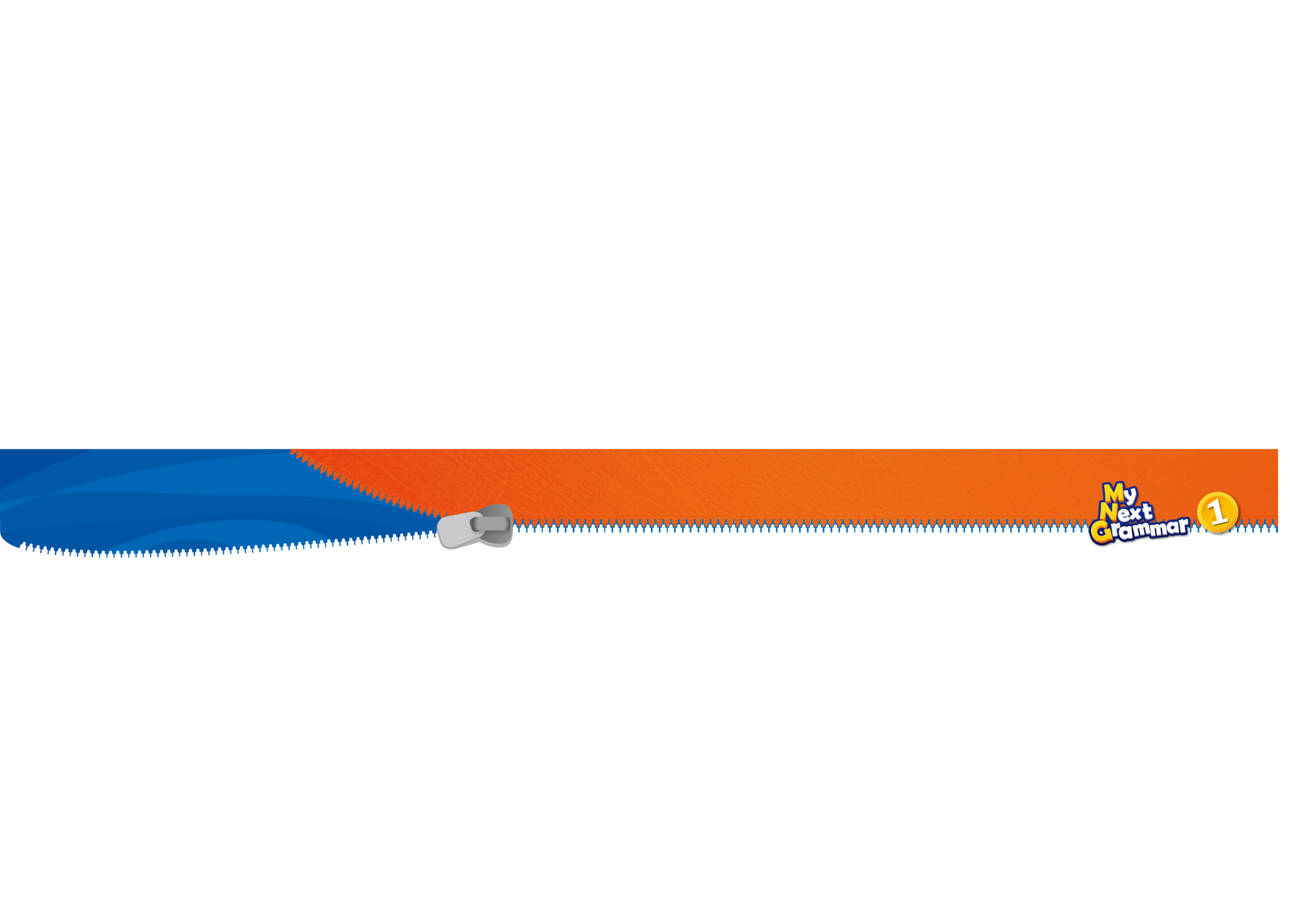 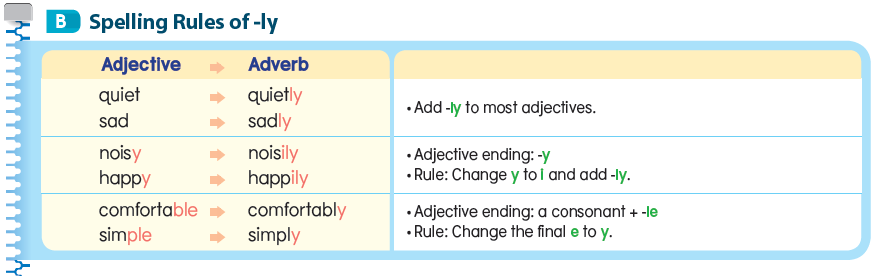 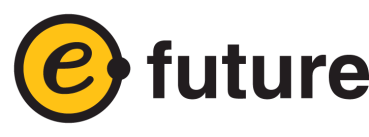 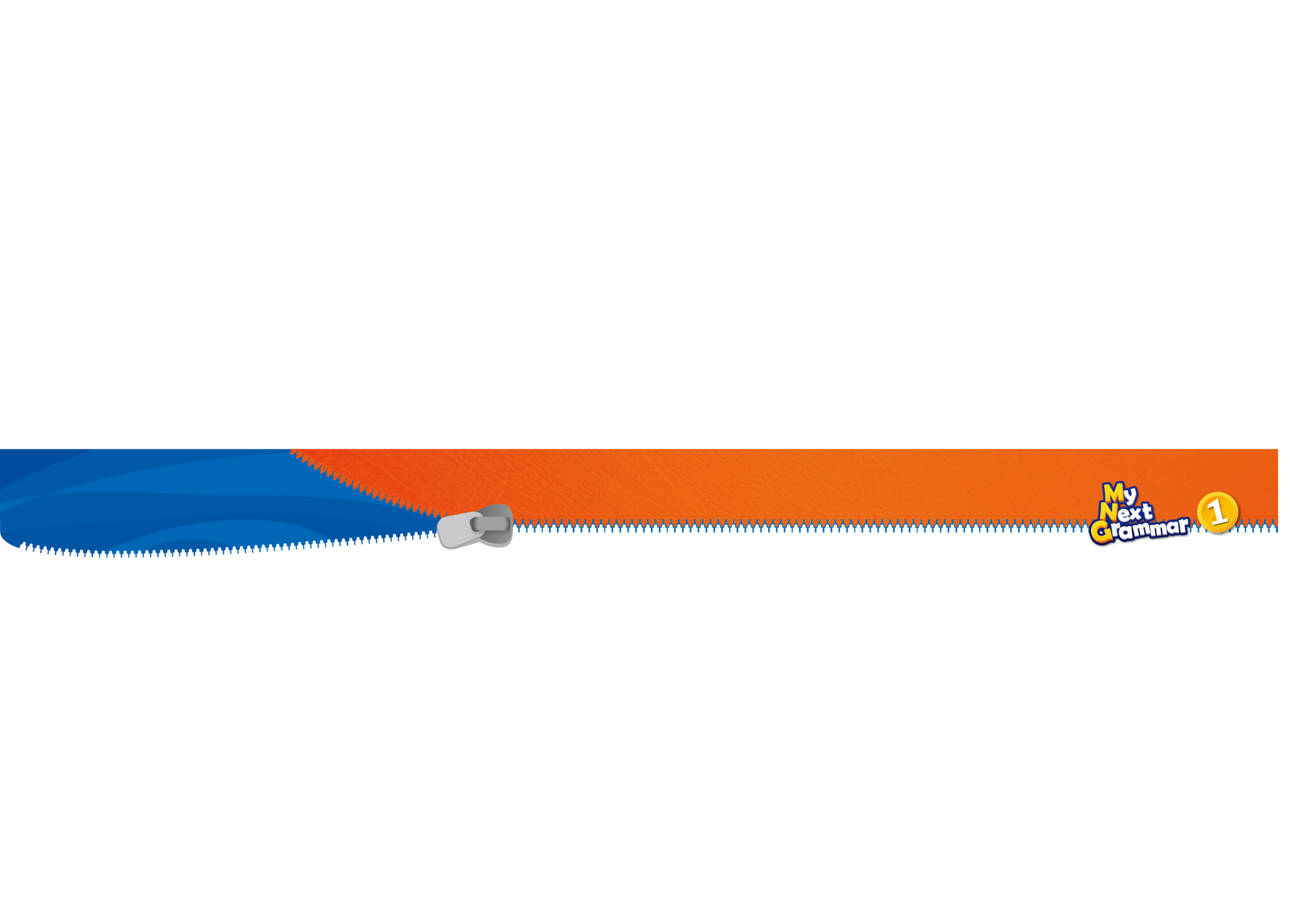 Lesson 17 Prepositions of Time
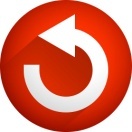 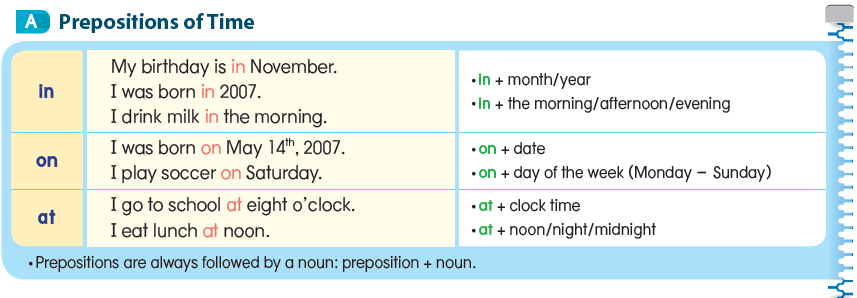 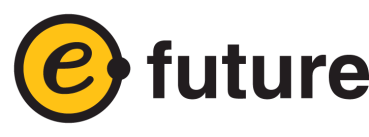 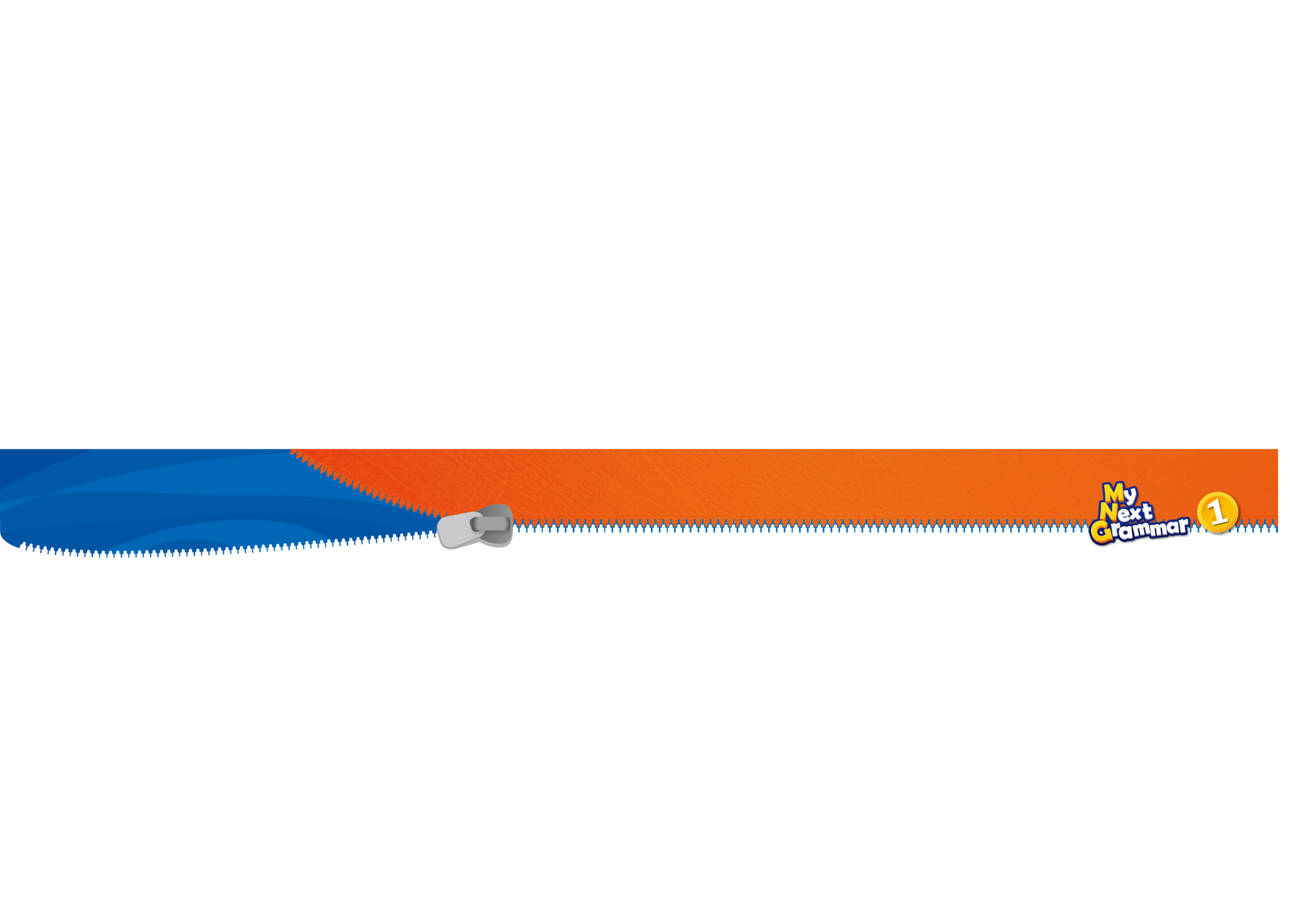 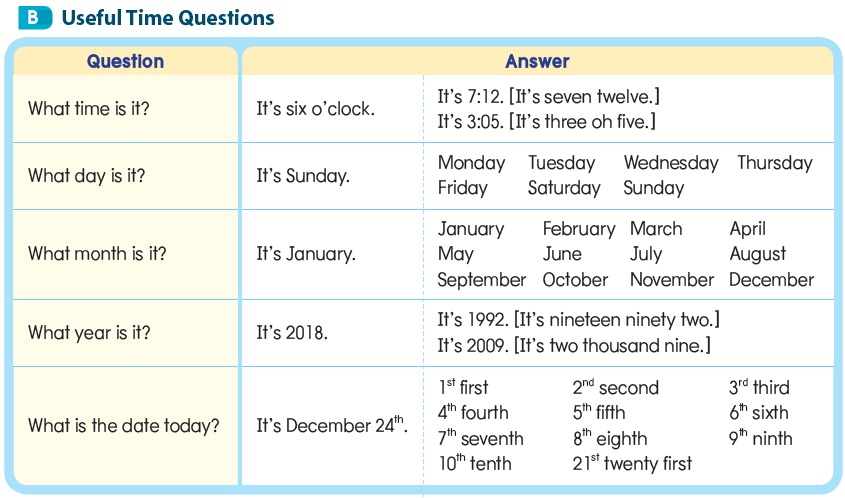 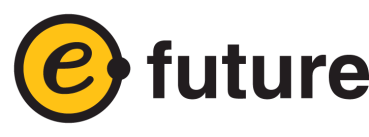 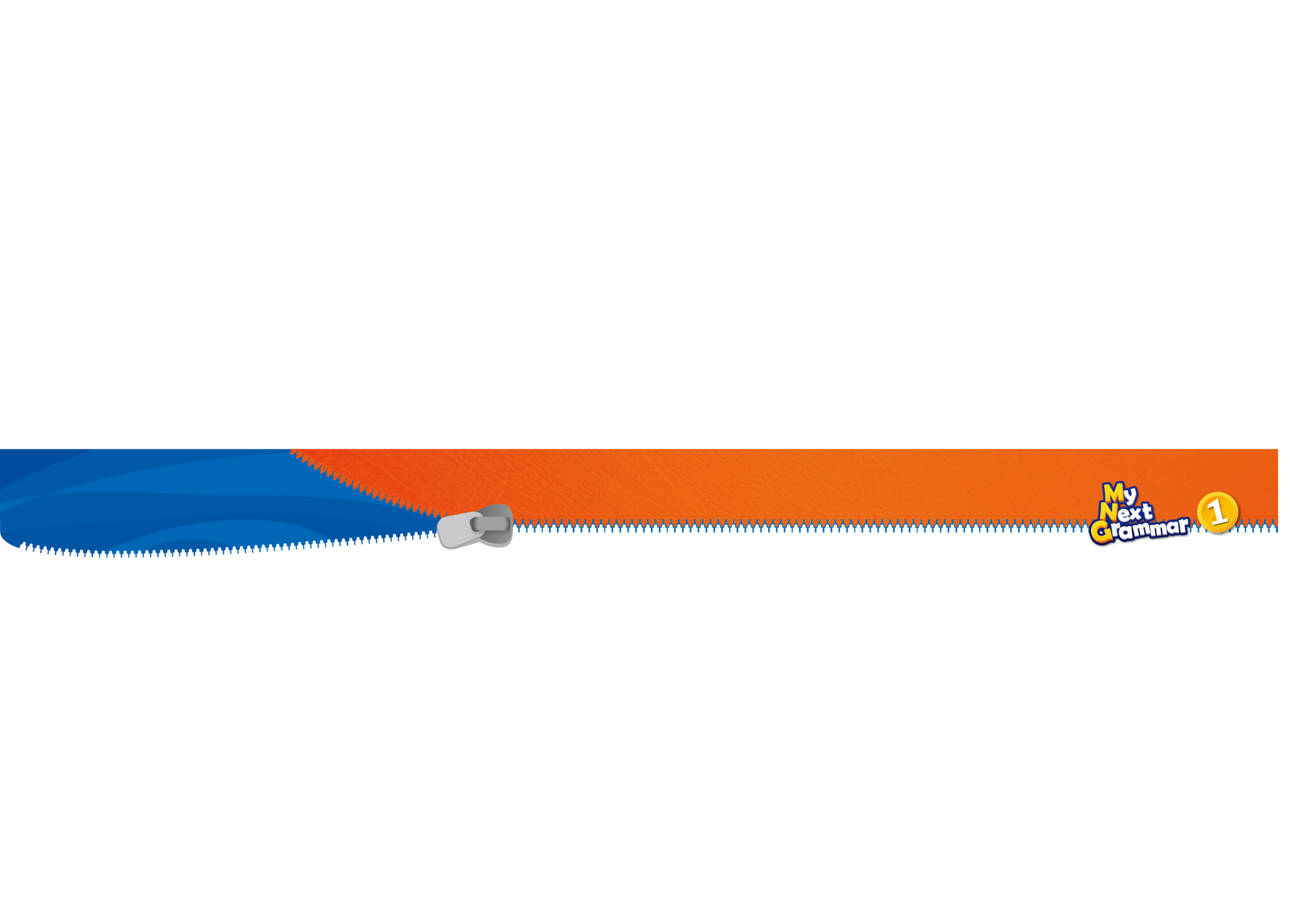 Lesson 18 Prepositions of Place
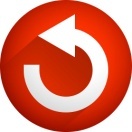 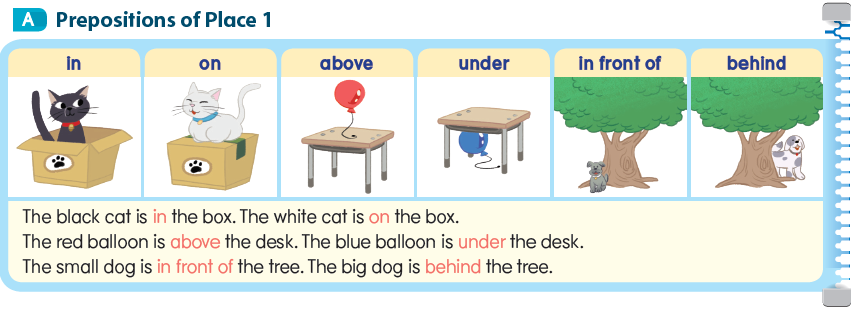 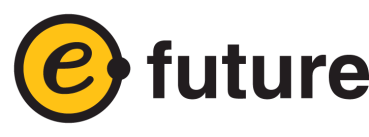 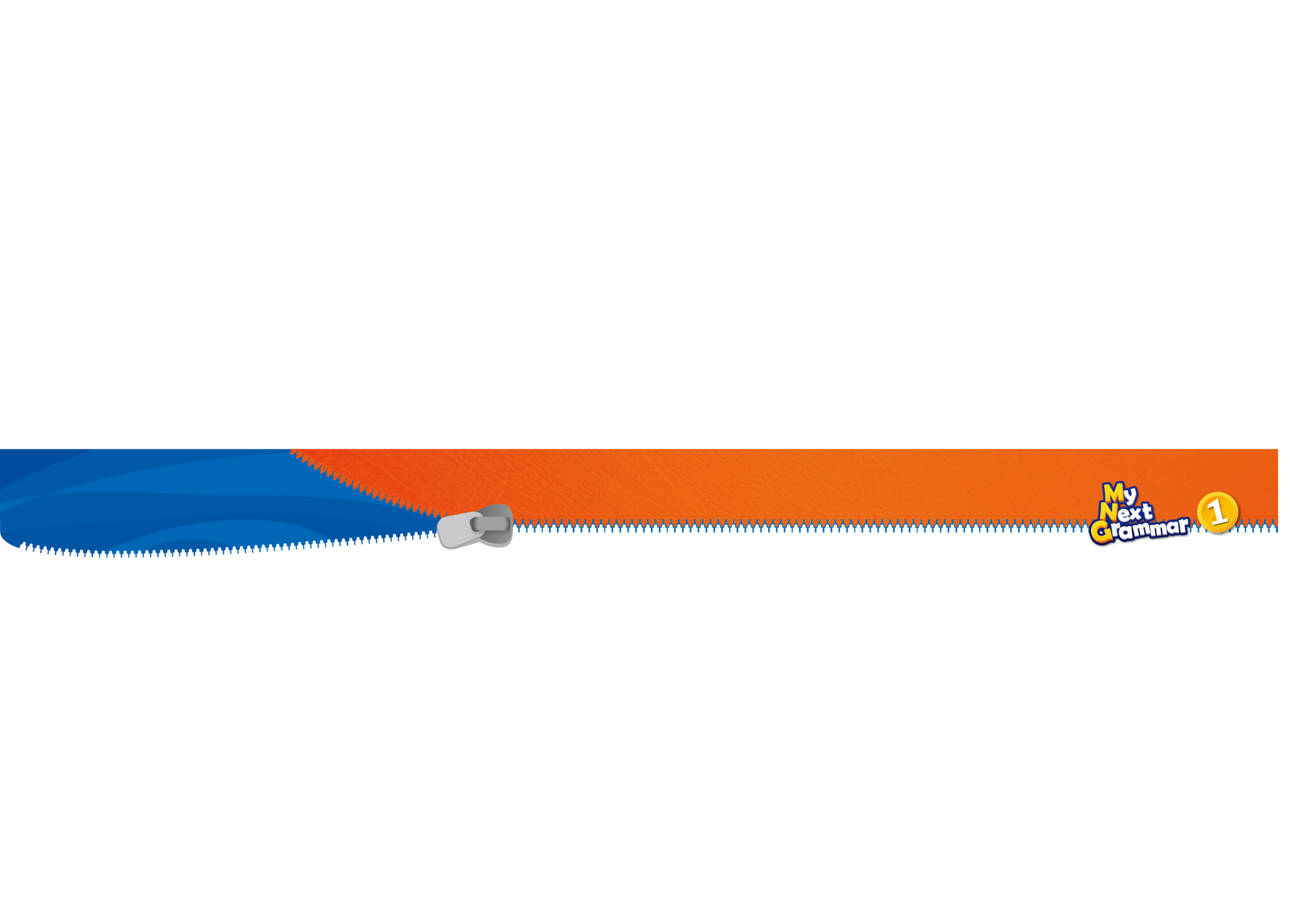 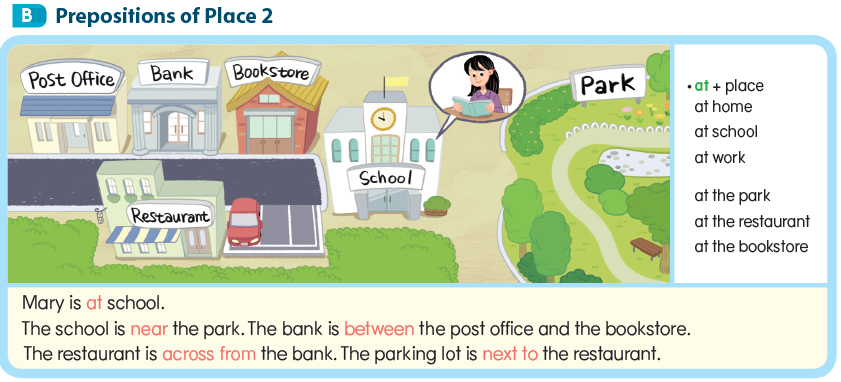 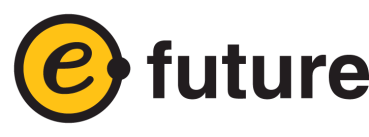 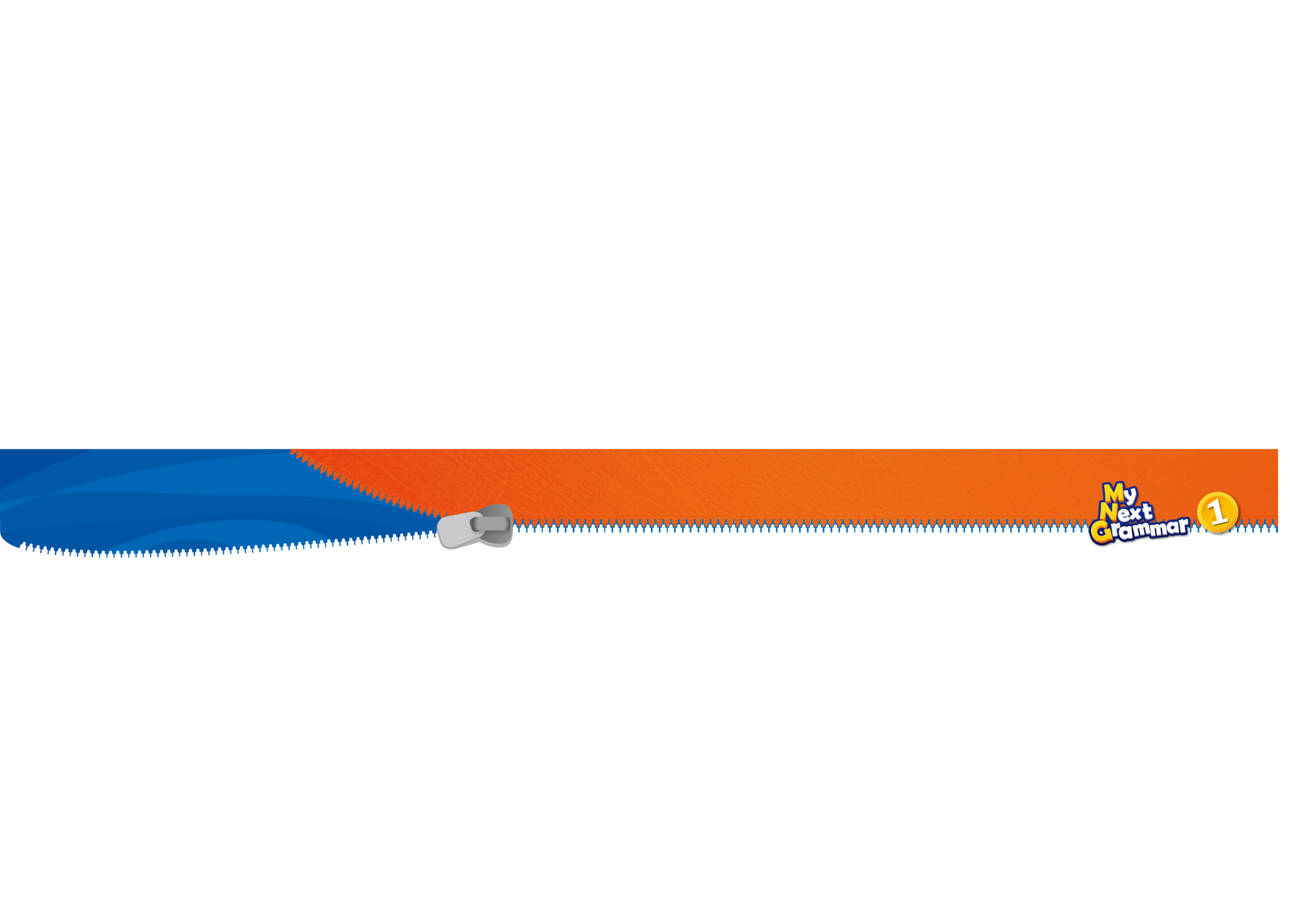 Lesson 19 There + Be
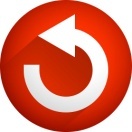 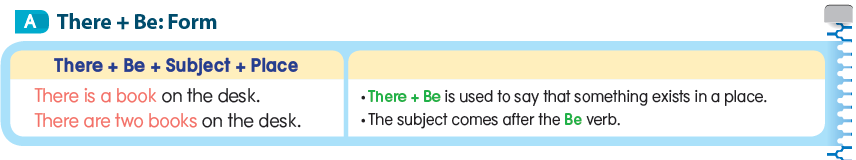 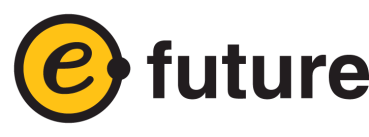 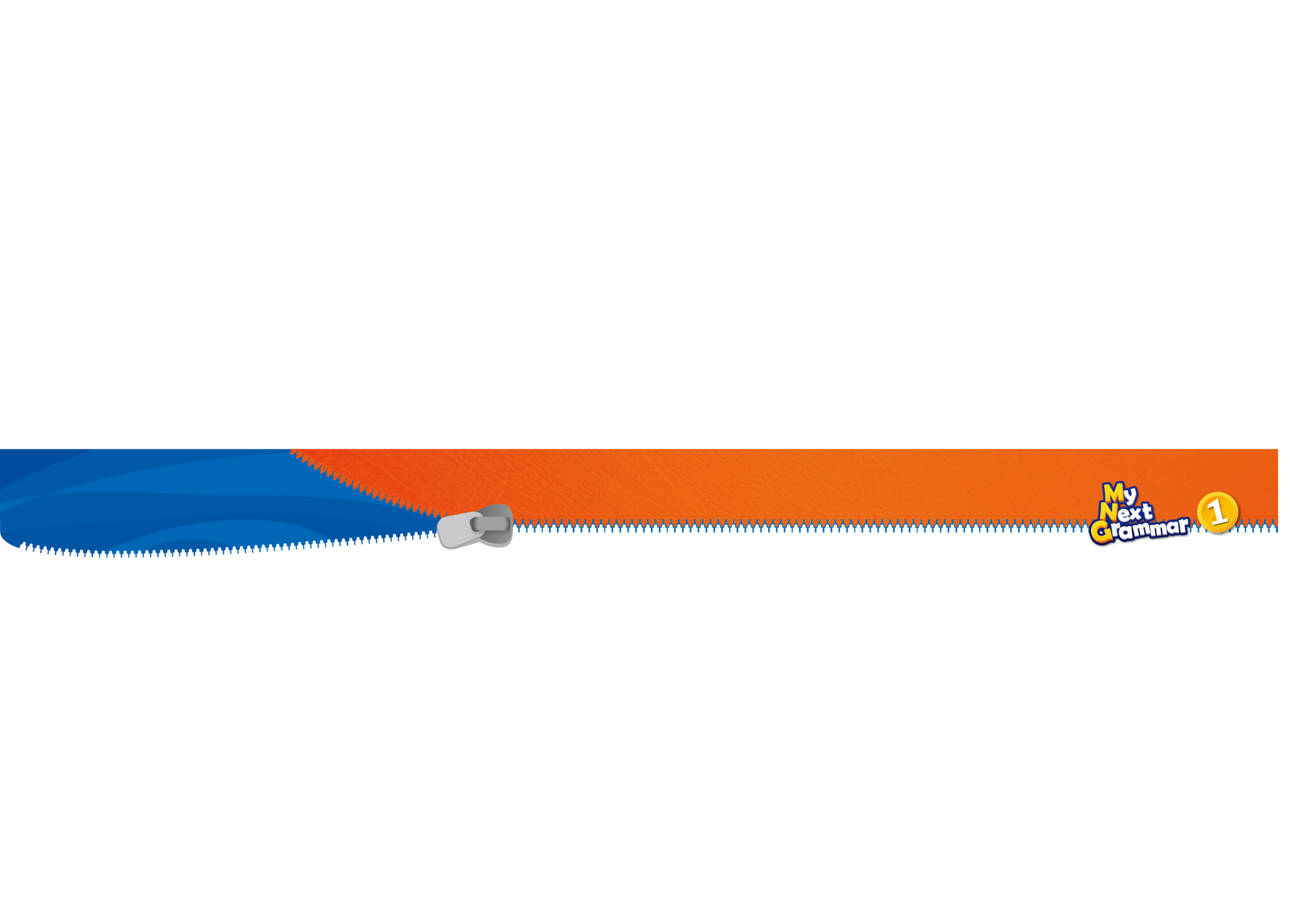 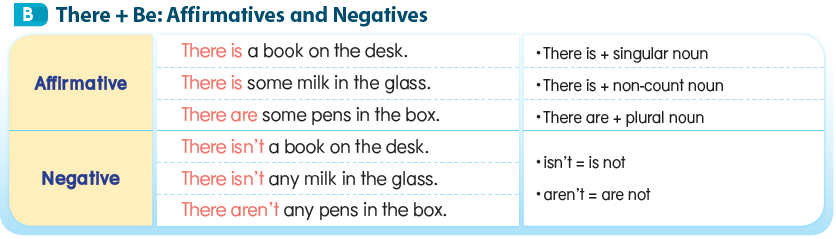 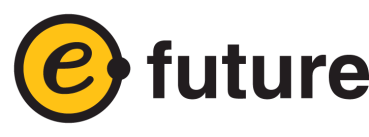 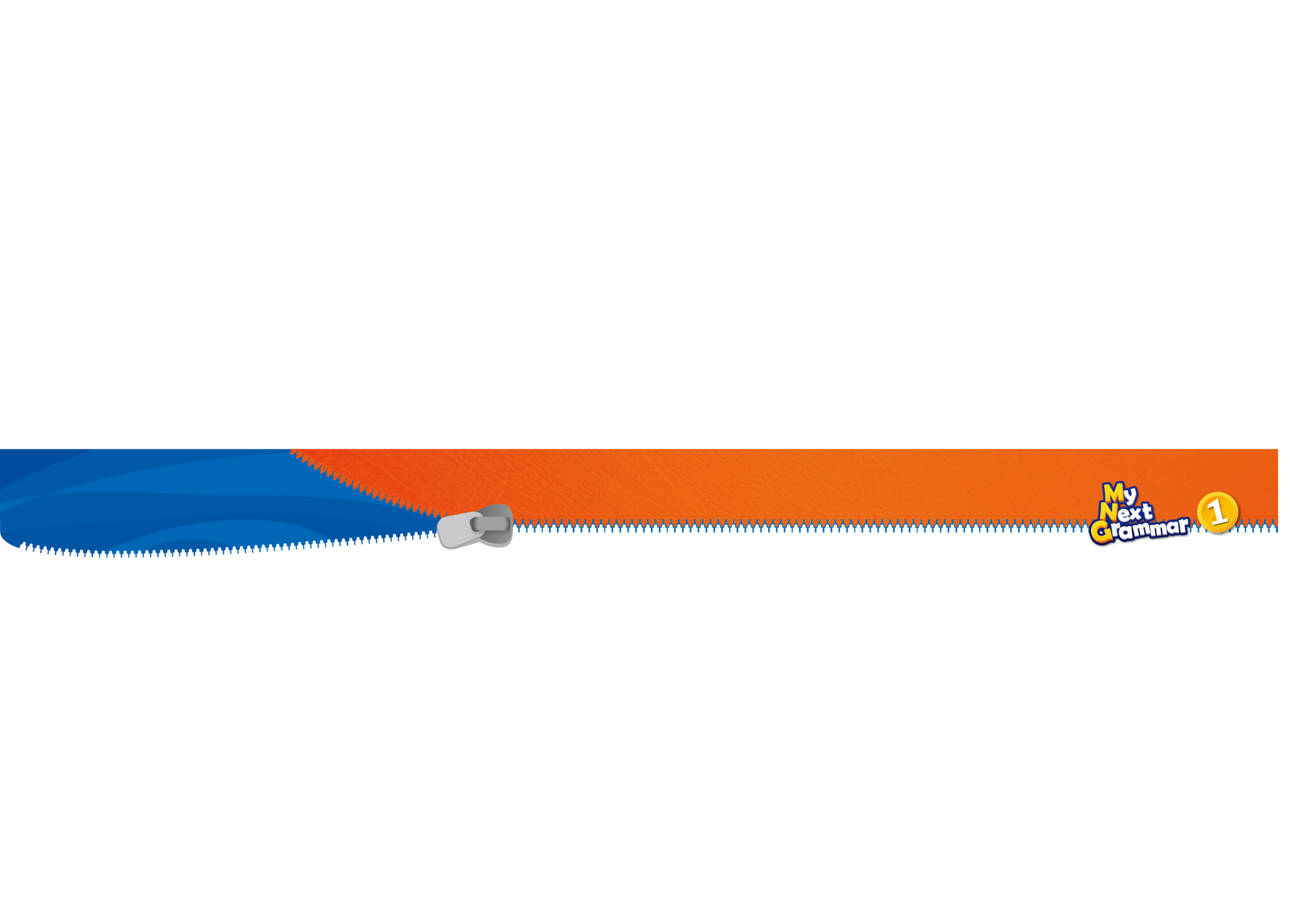 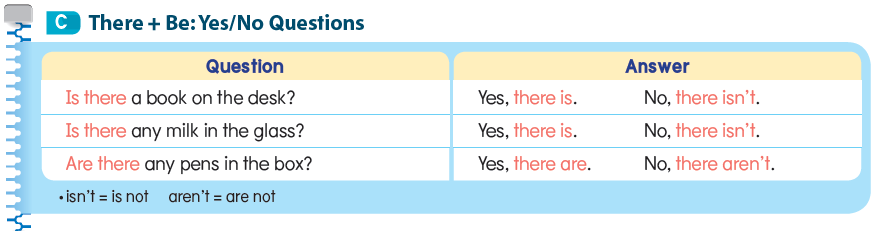 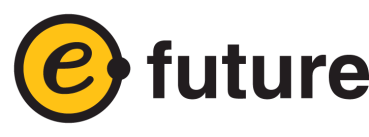 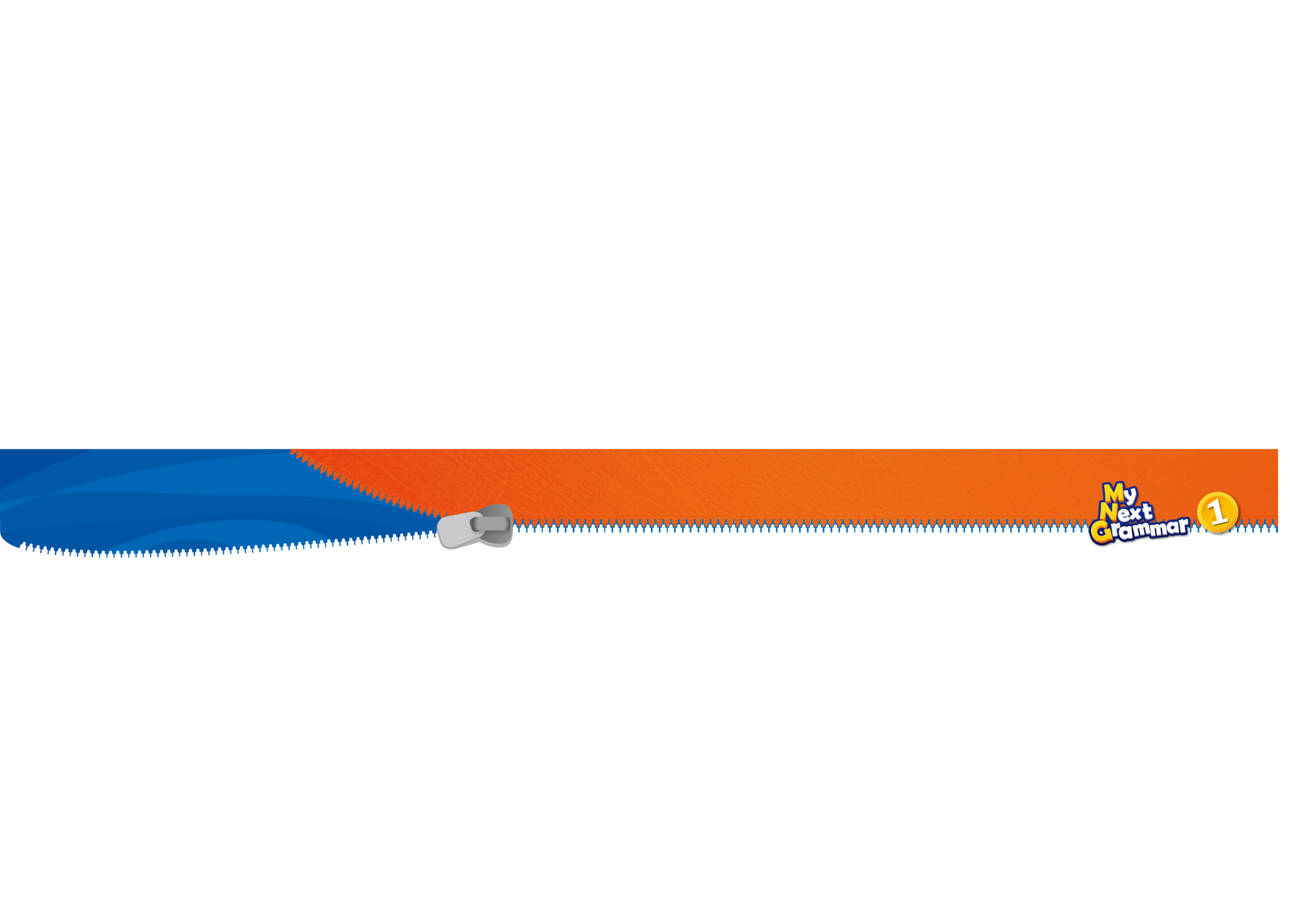 Lesson 20 Infinitives as Objects
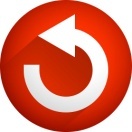 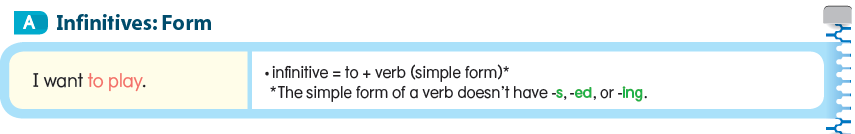 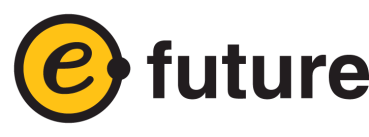 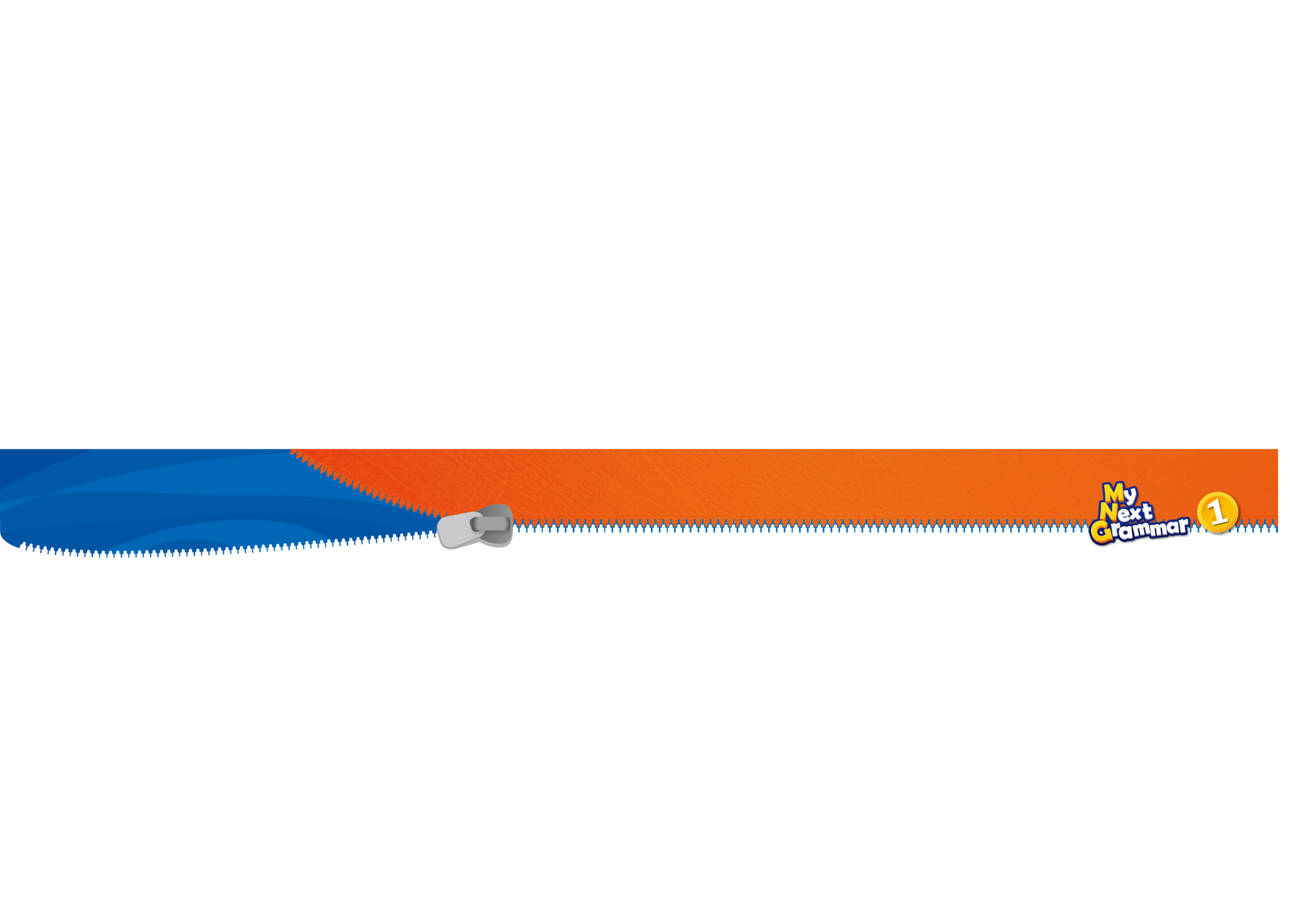 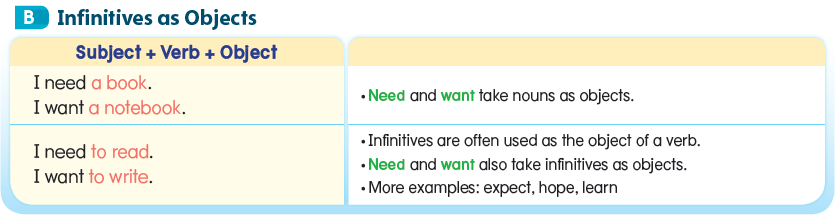 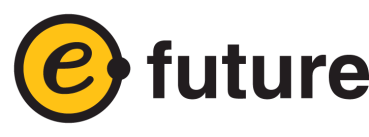 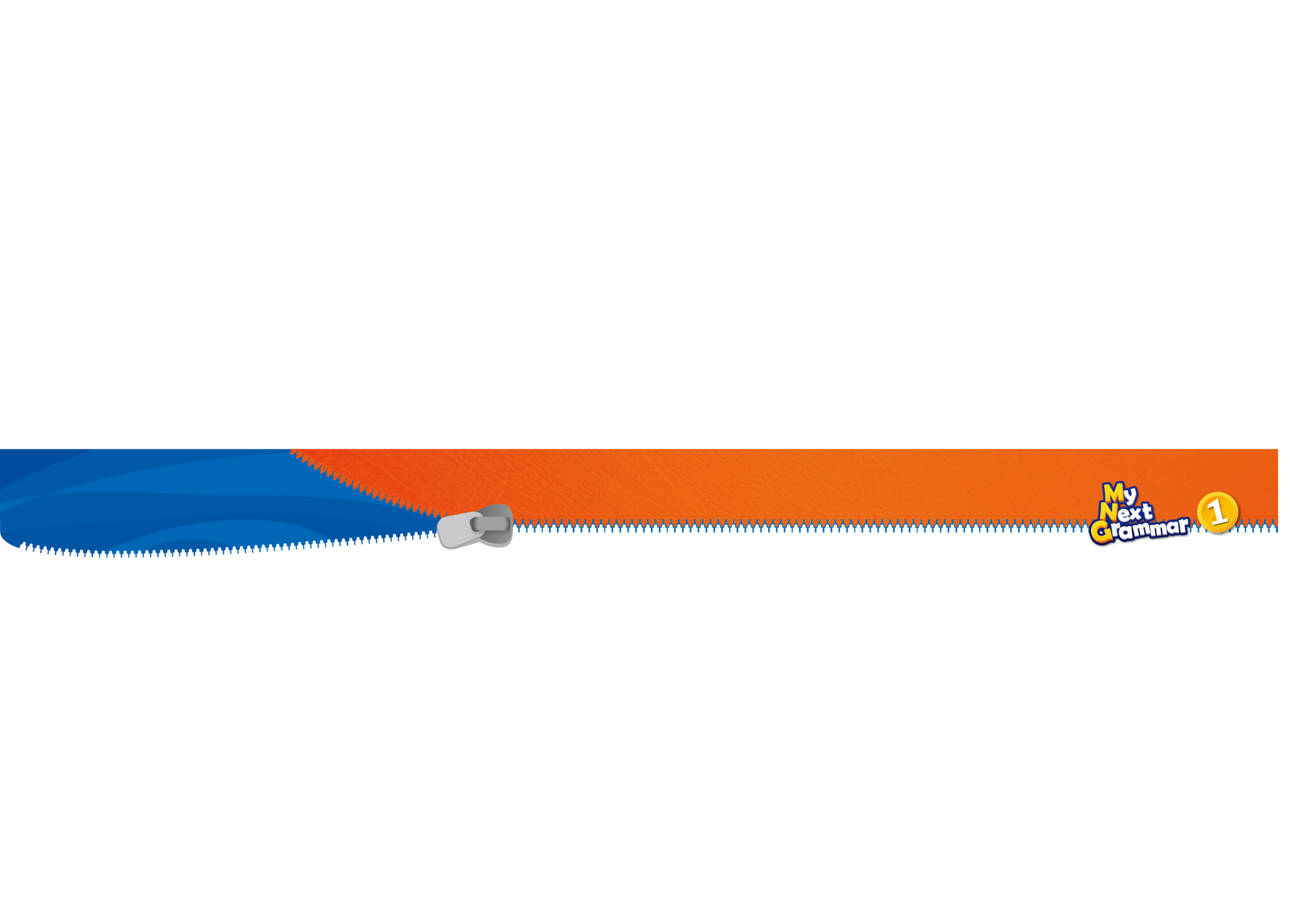 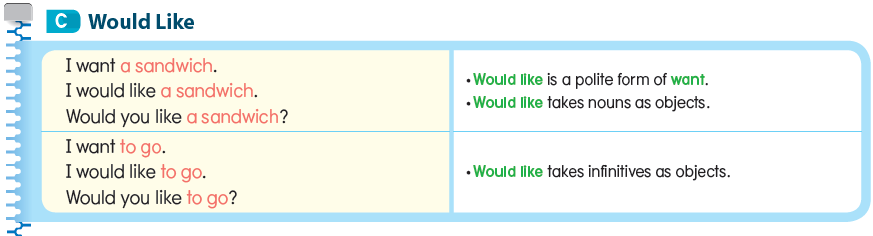 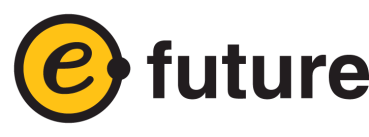 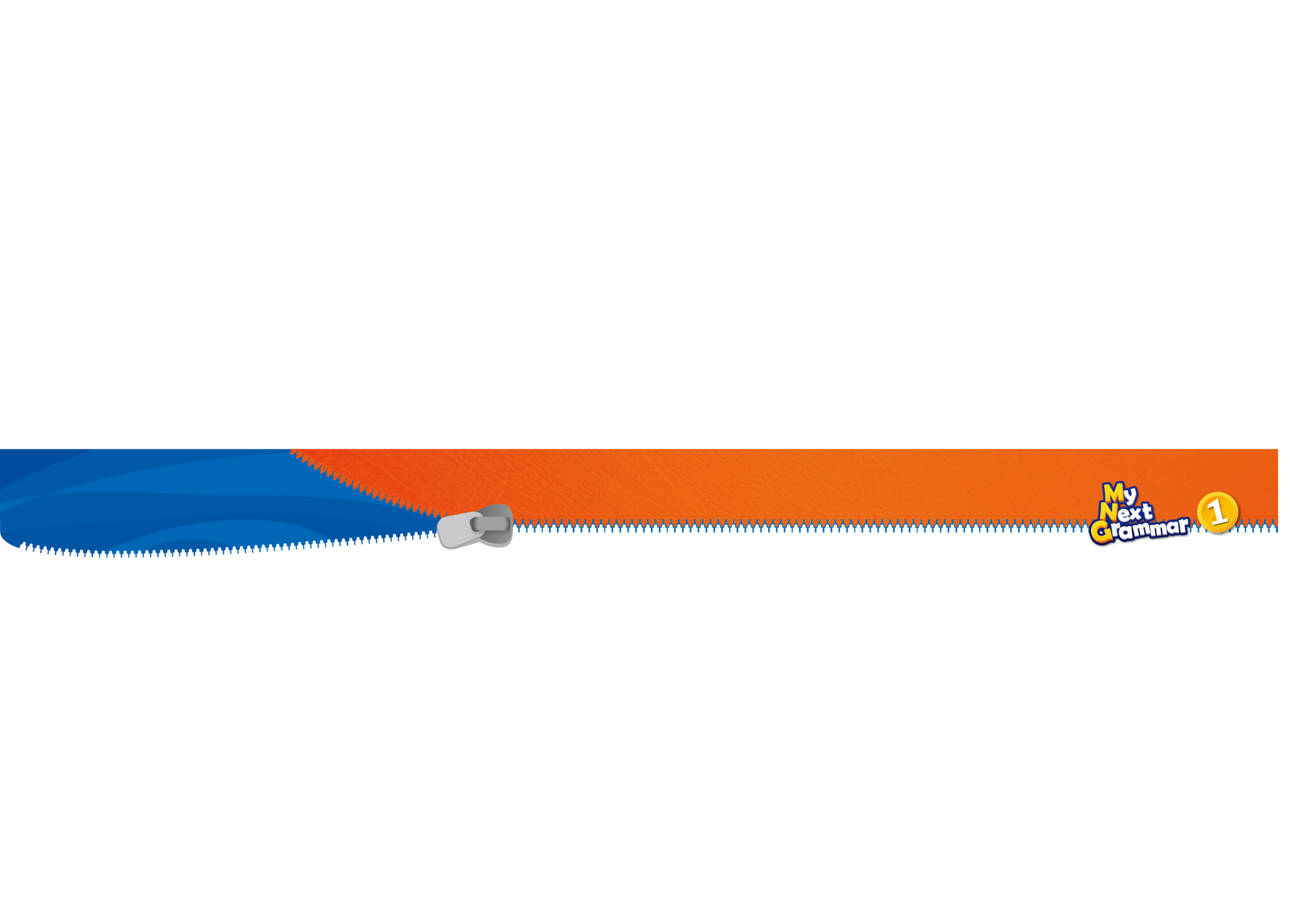 Lesson 21 Gerunds as Objects
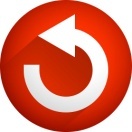 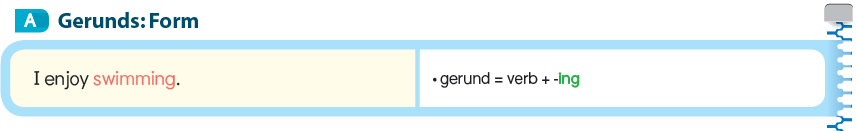 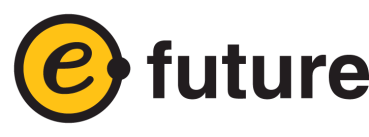 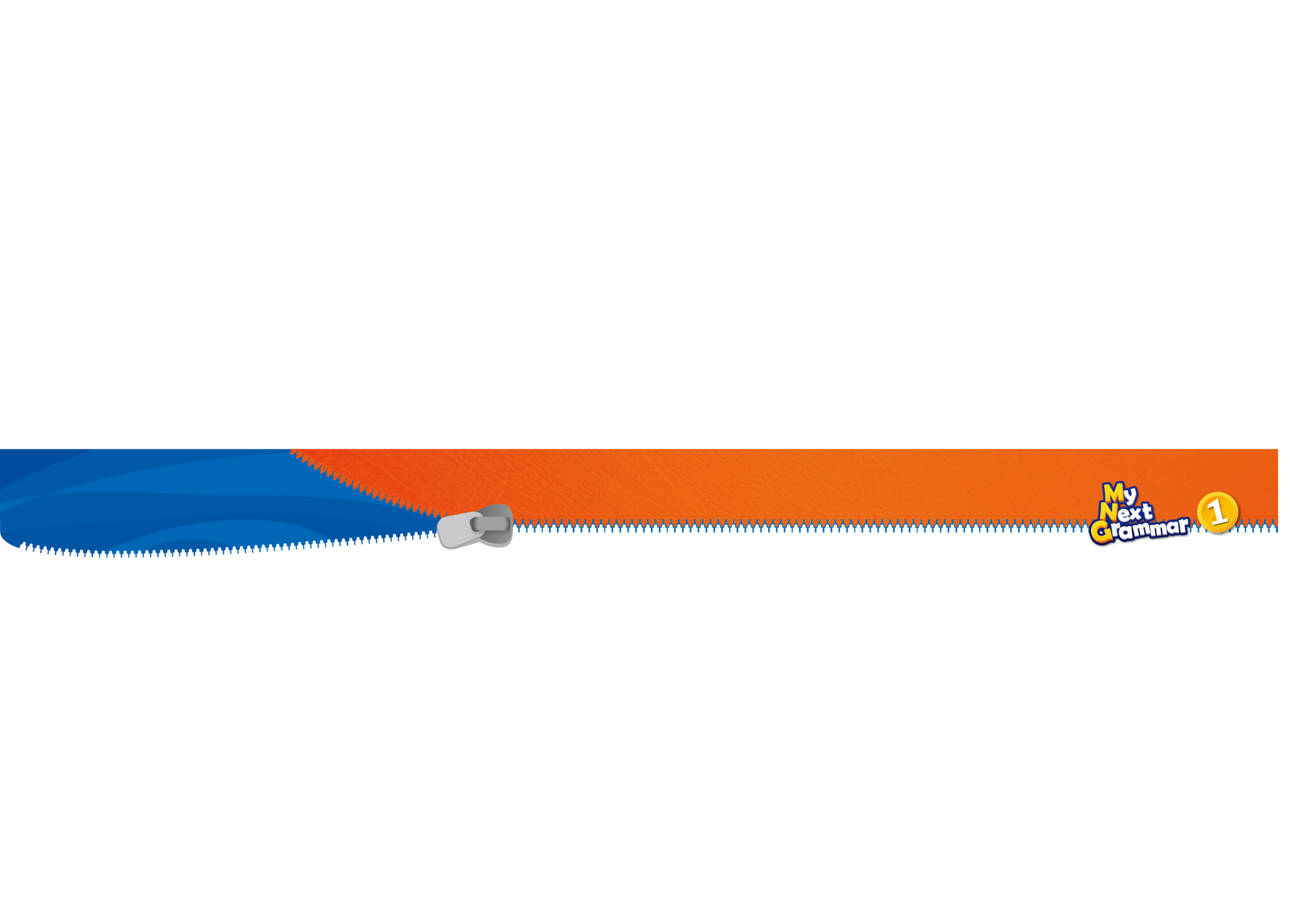 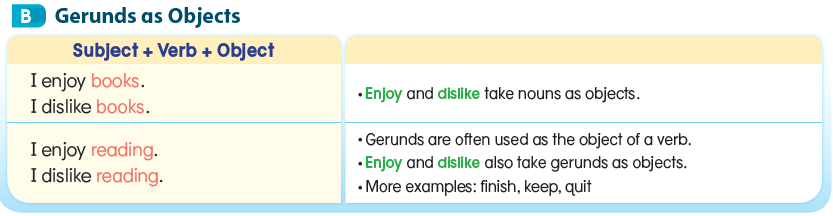 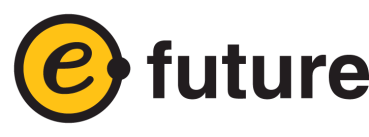 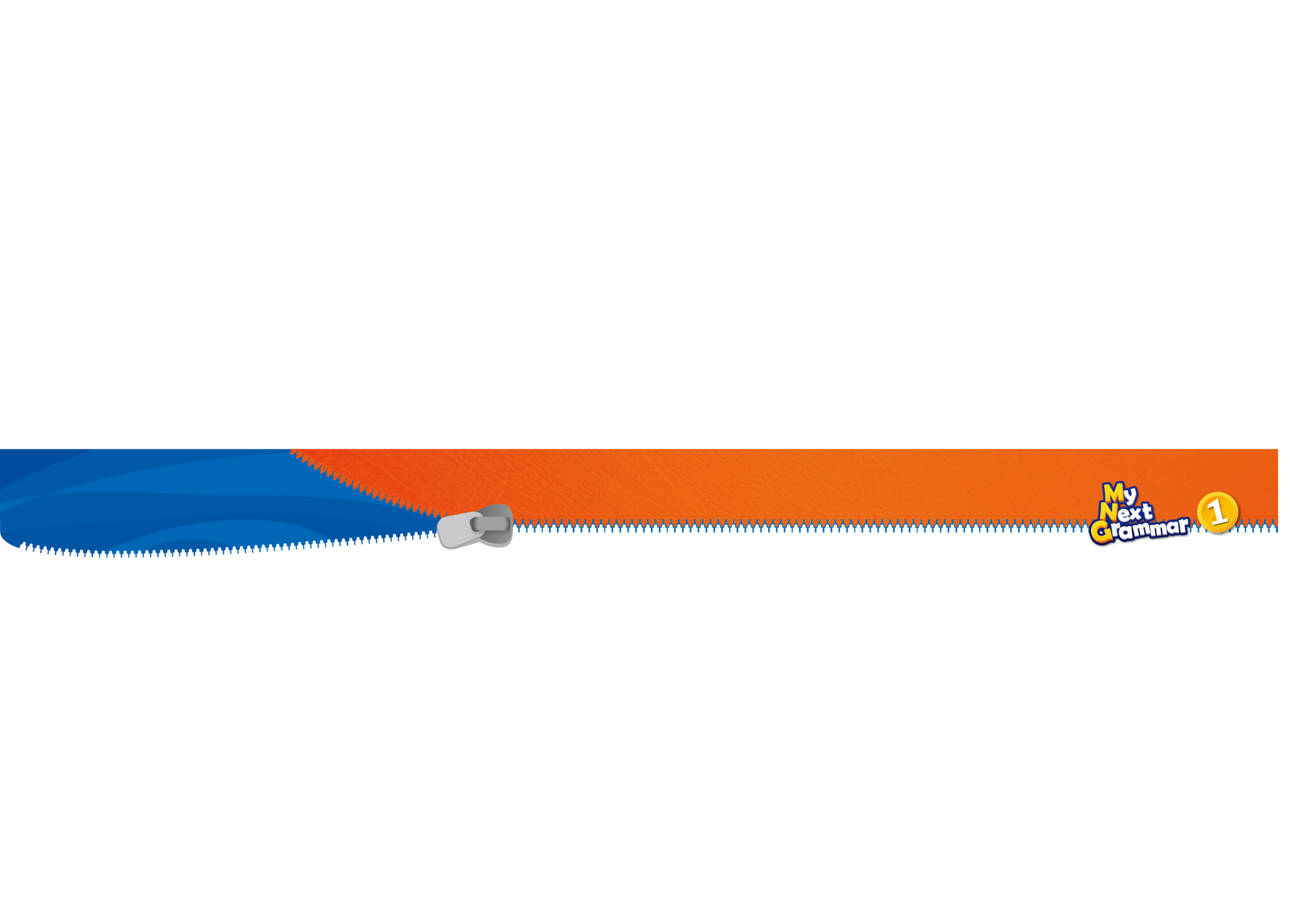 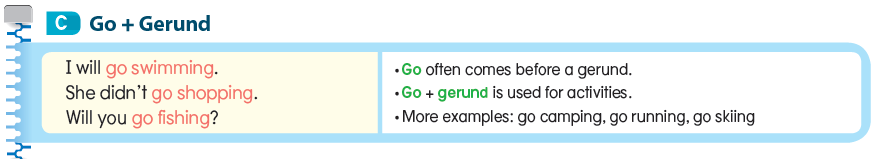 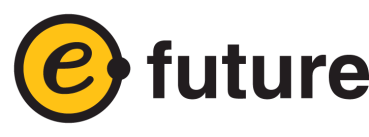 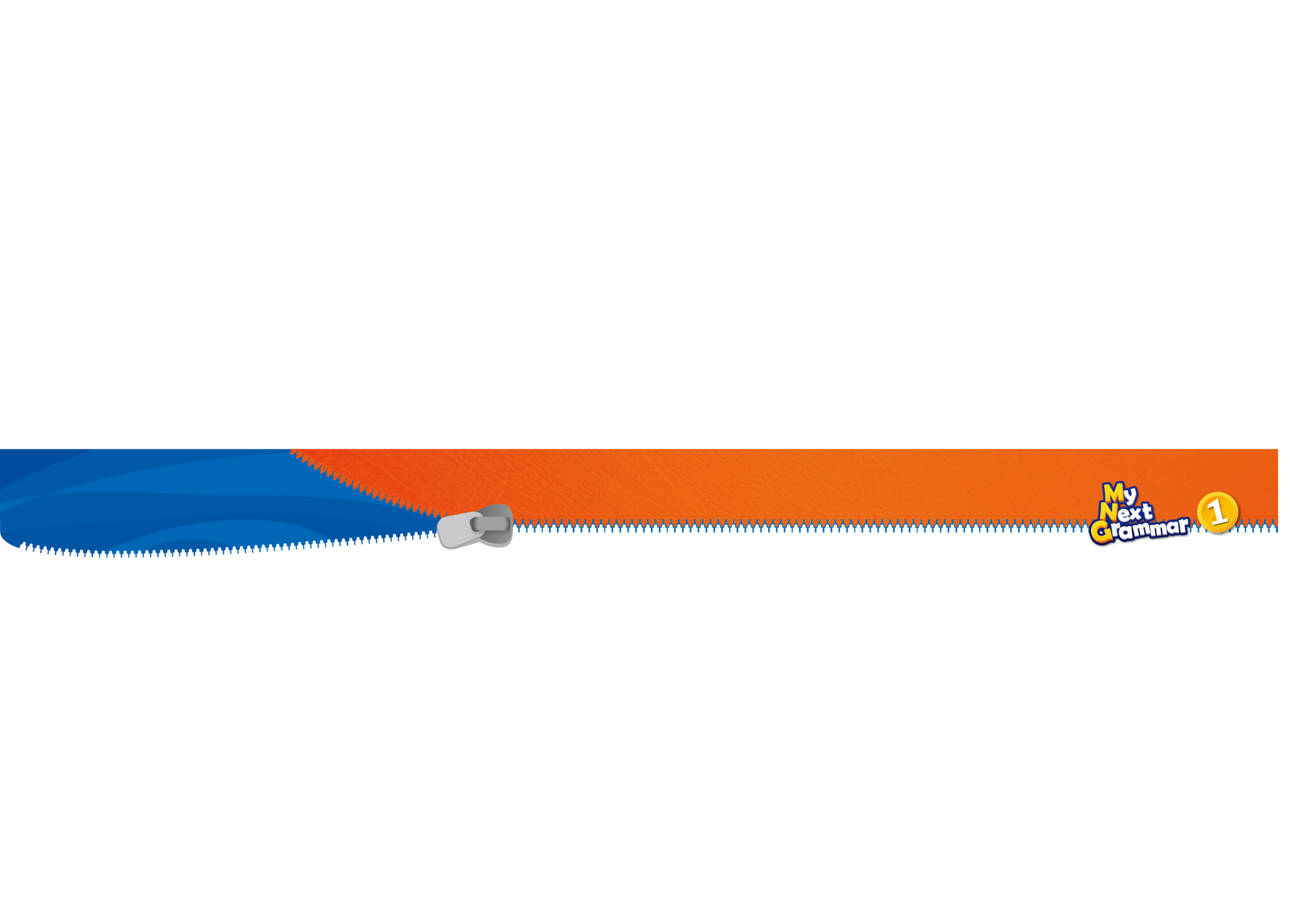 Lesson 22 Information Questions
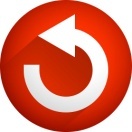 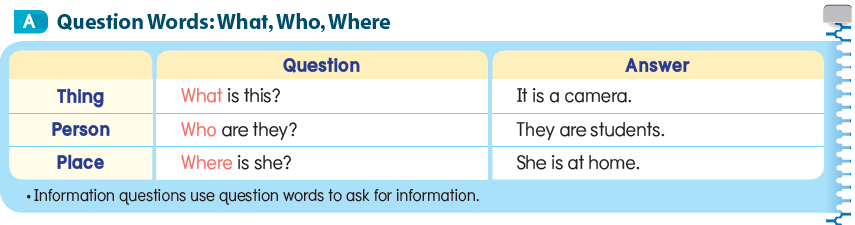 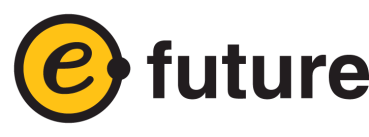 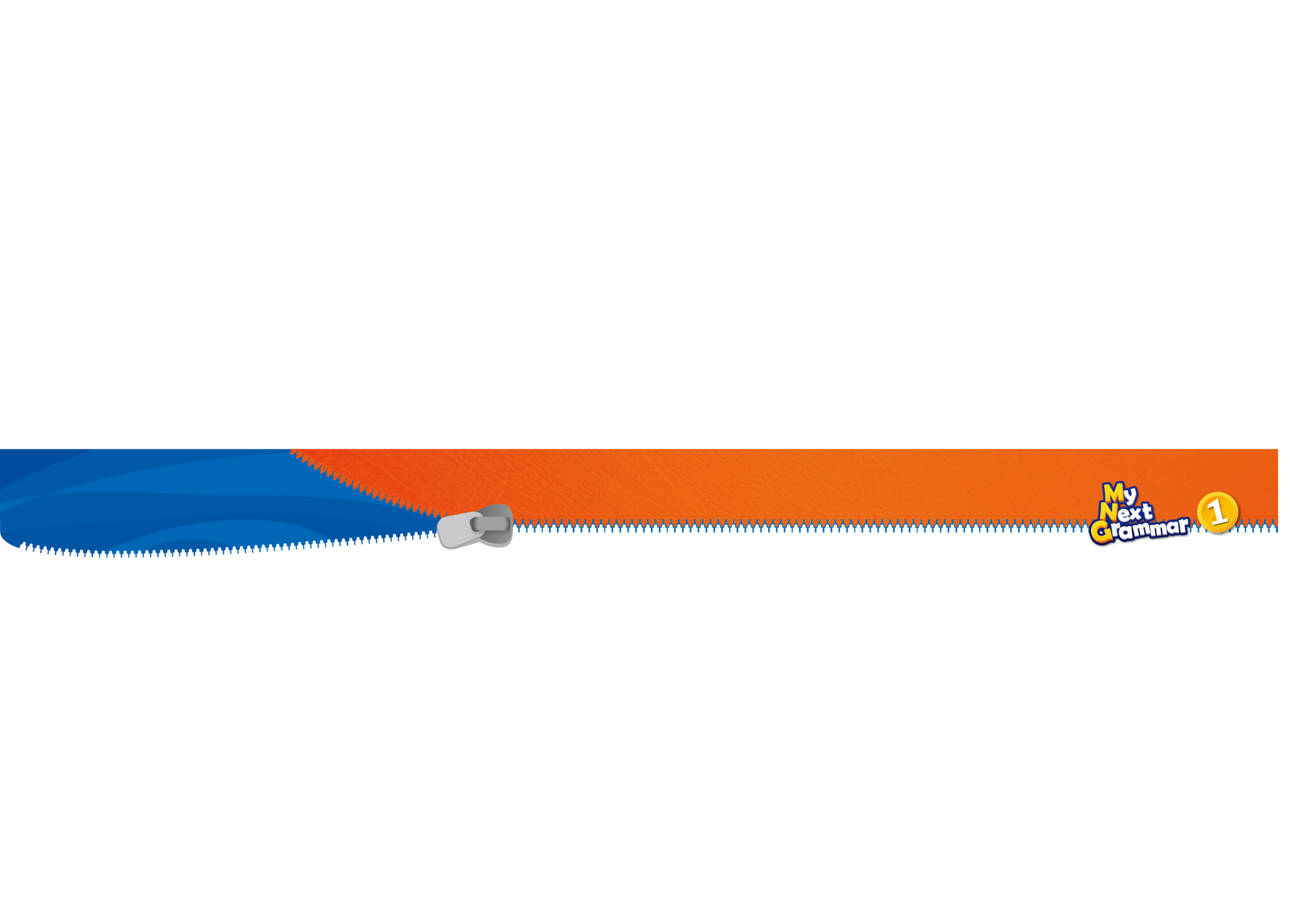 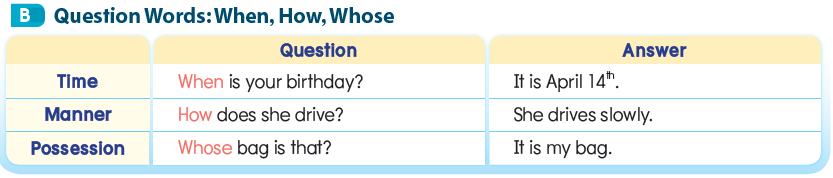 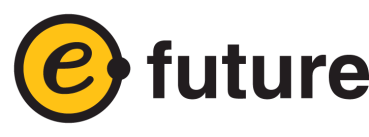 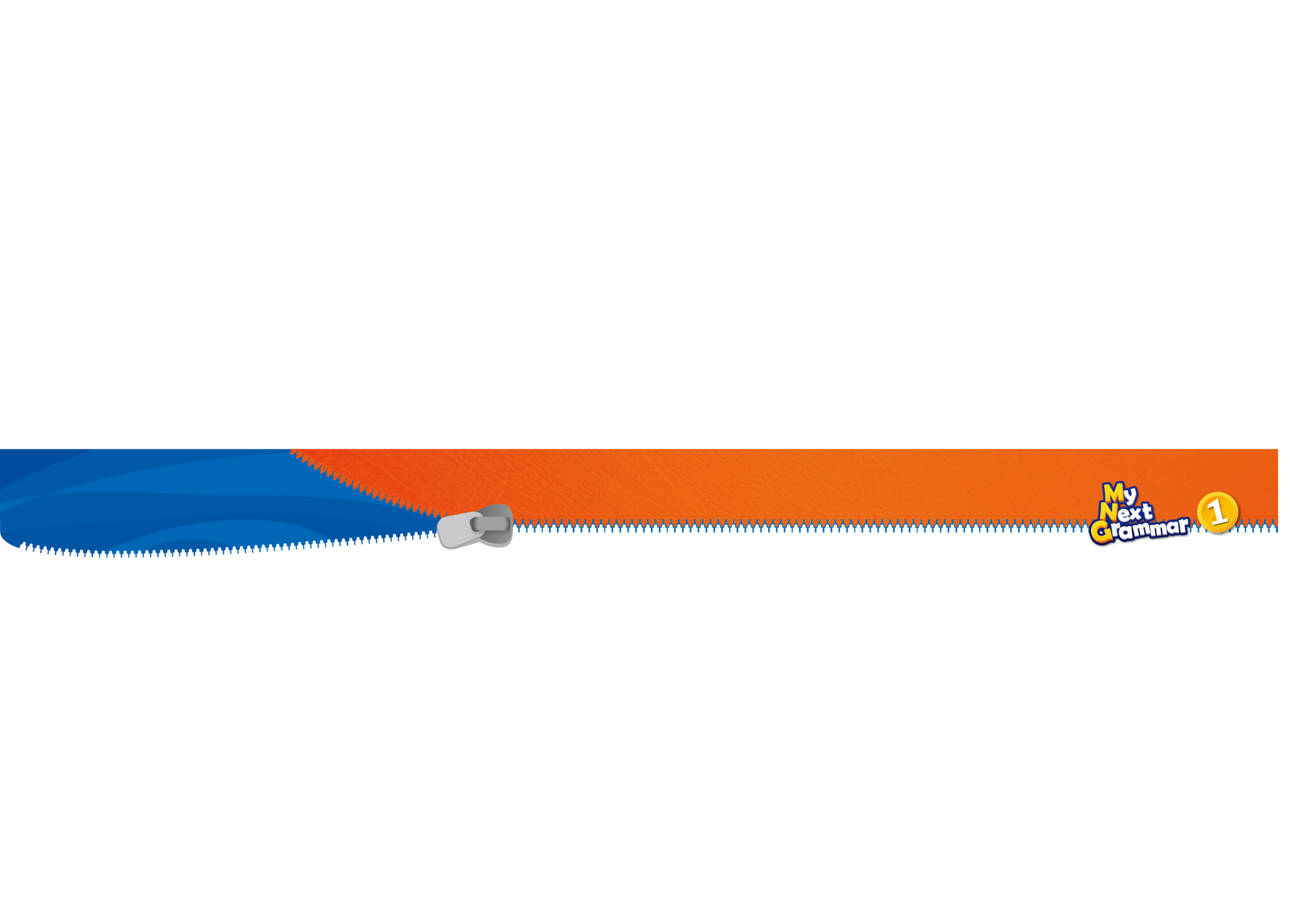 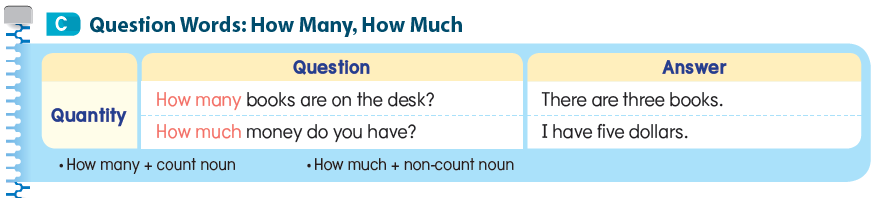